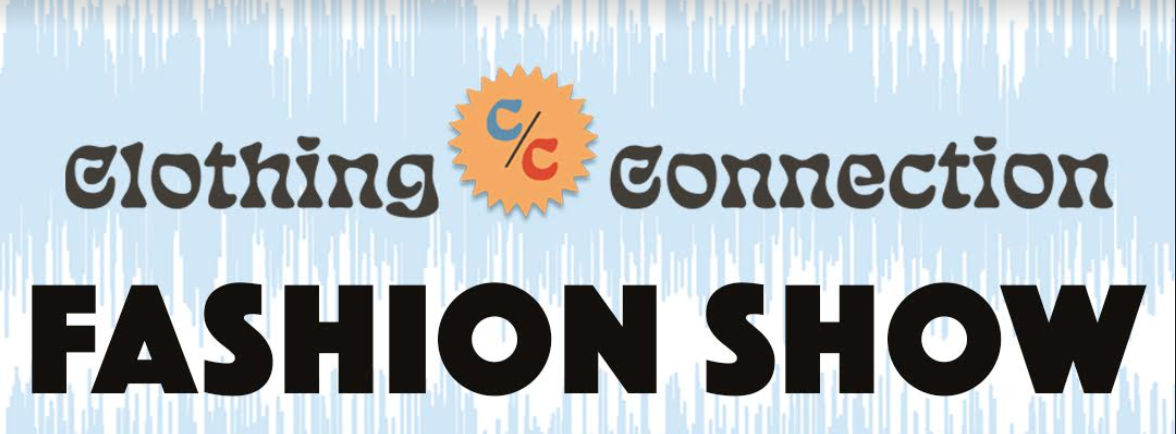 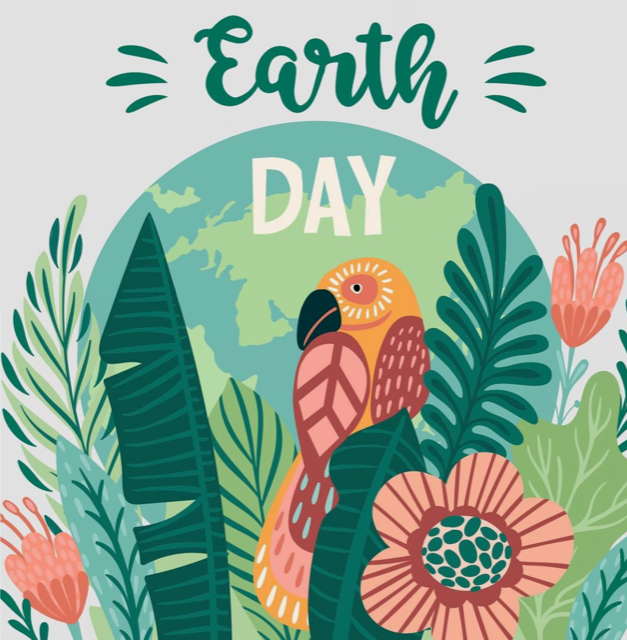 CELEBRATING REUSE 
& 
THE CLOTHING 
CONNECTION
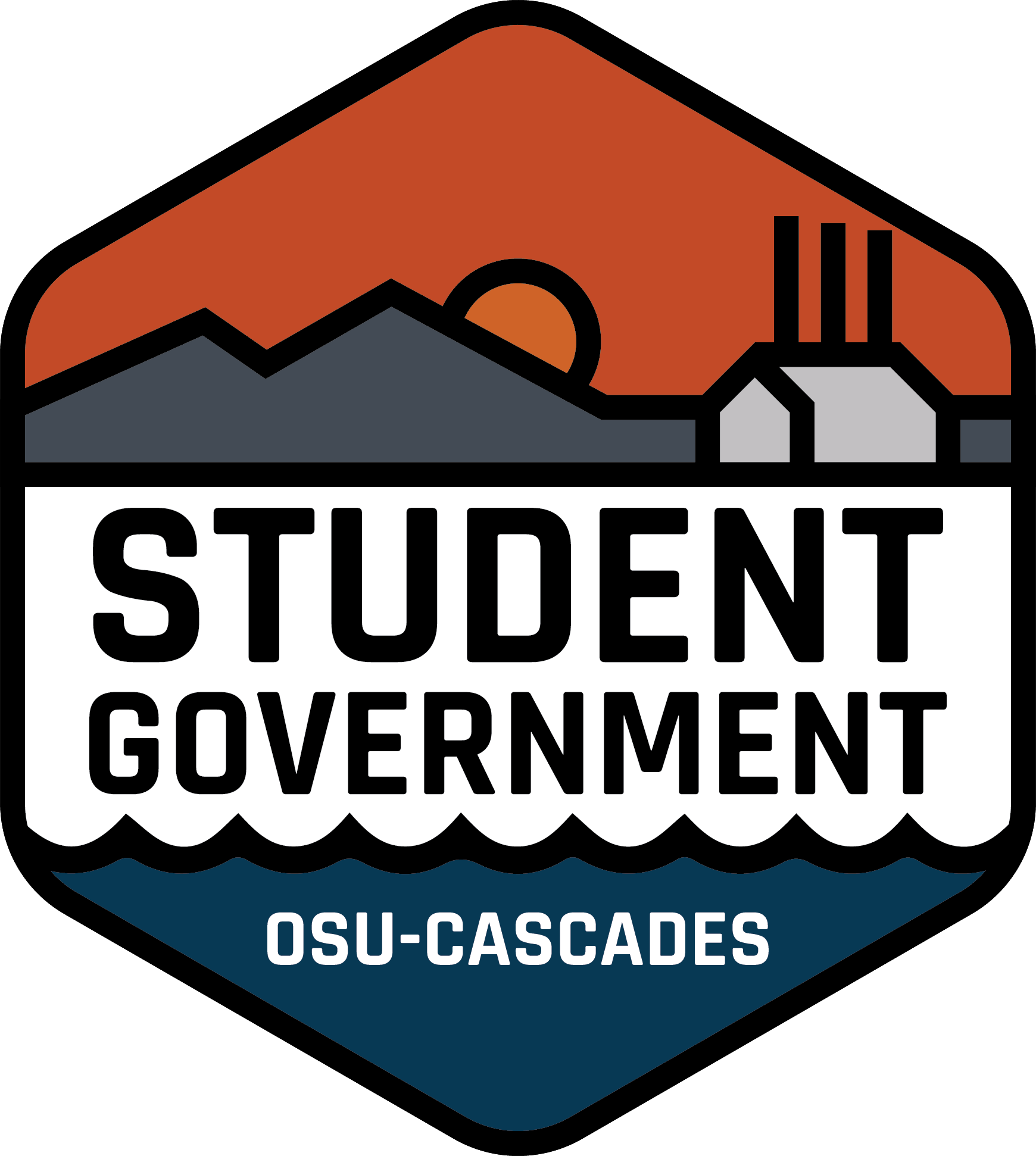 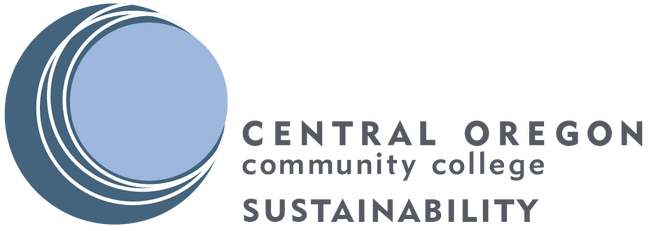 NOELLE BELL COPLEY-COCC SUSTAINABILITY COORDINATOR
SHELBY SAUER-ASCC DIRECTOR OF SUSTAINABILITY INITIATIVES
PRESENTED BY NESHETA SPRING
[Speaker Notes: Noelle put together the majority of the presentation. Shelby just added a little bit to it.]
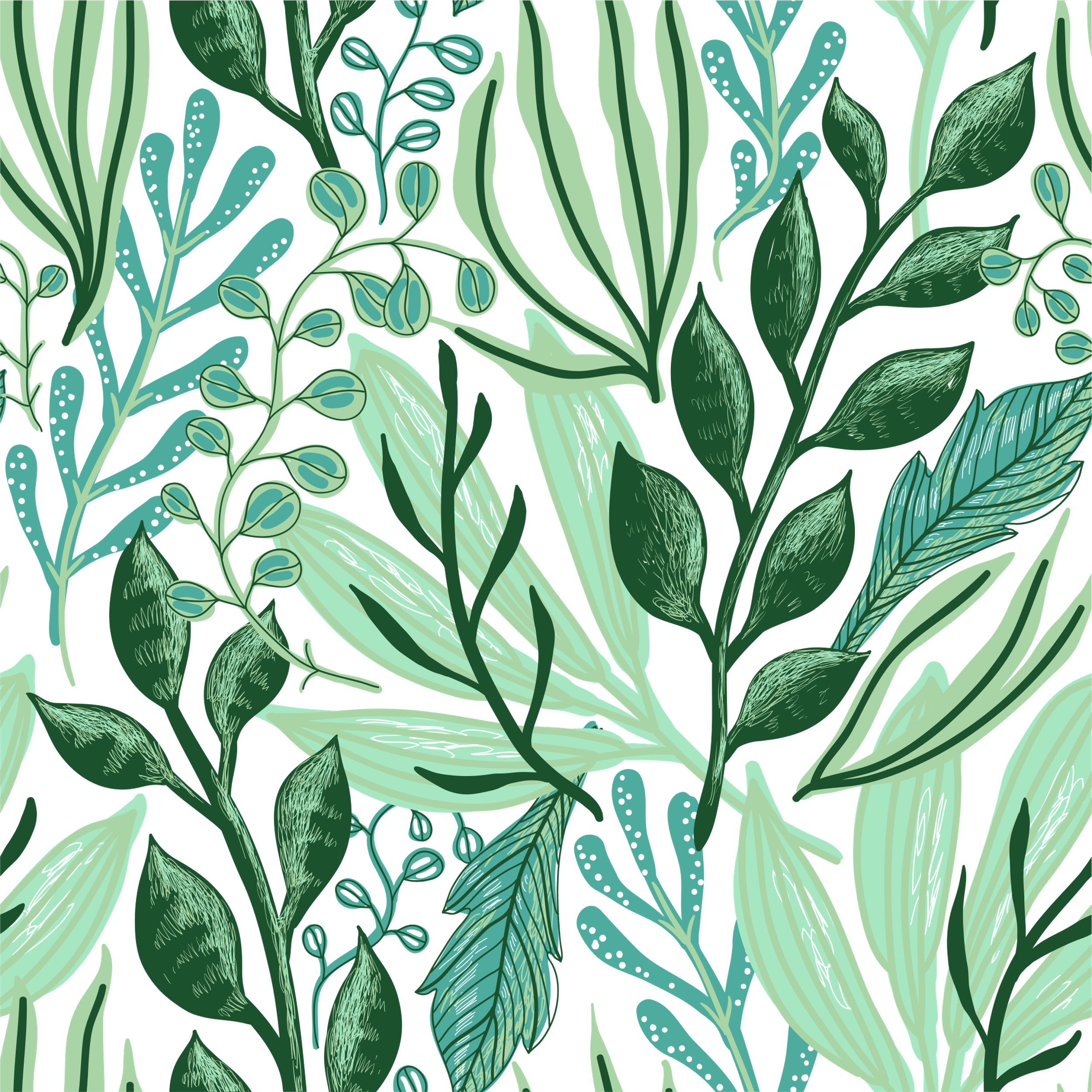 WHAT'S FASHION GOT TO DO WITH IT?
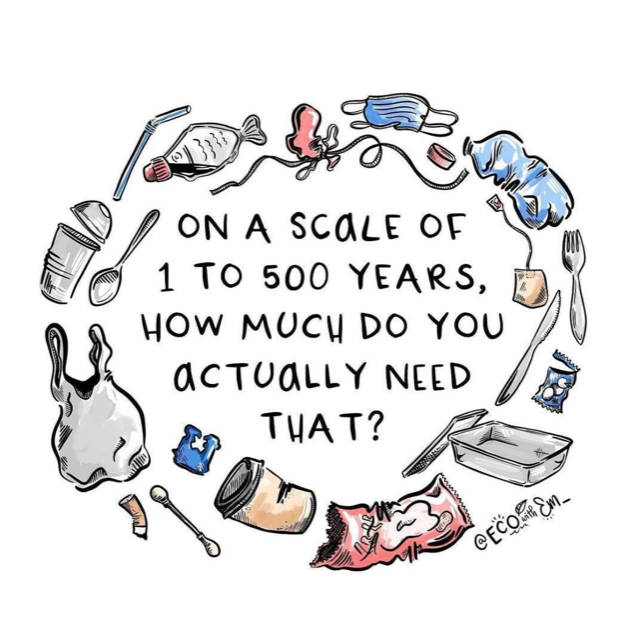 [Speaker Notes: How long it takes for things to break down… Big picture before specifics on clothing…]
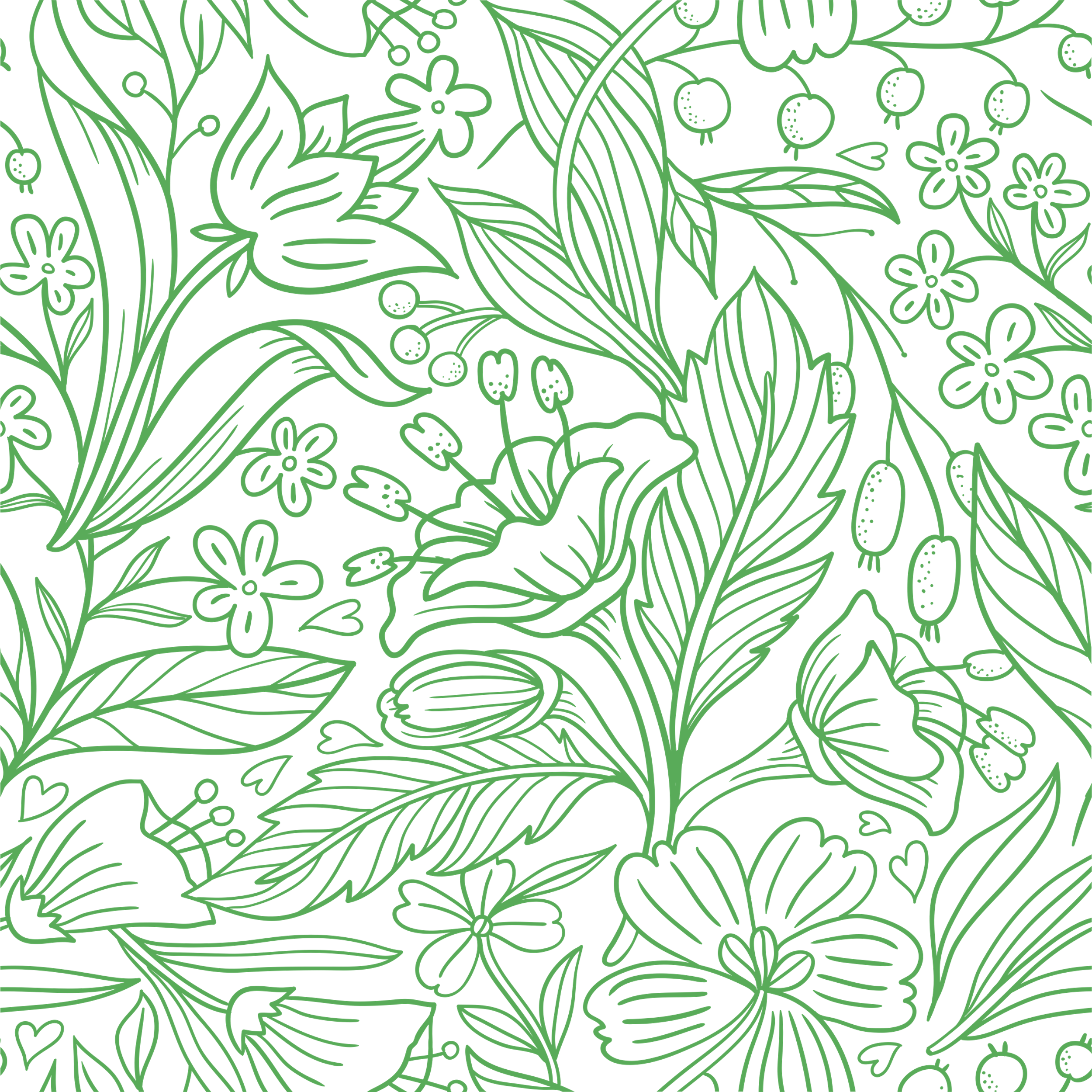 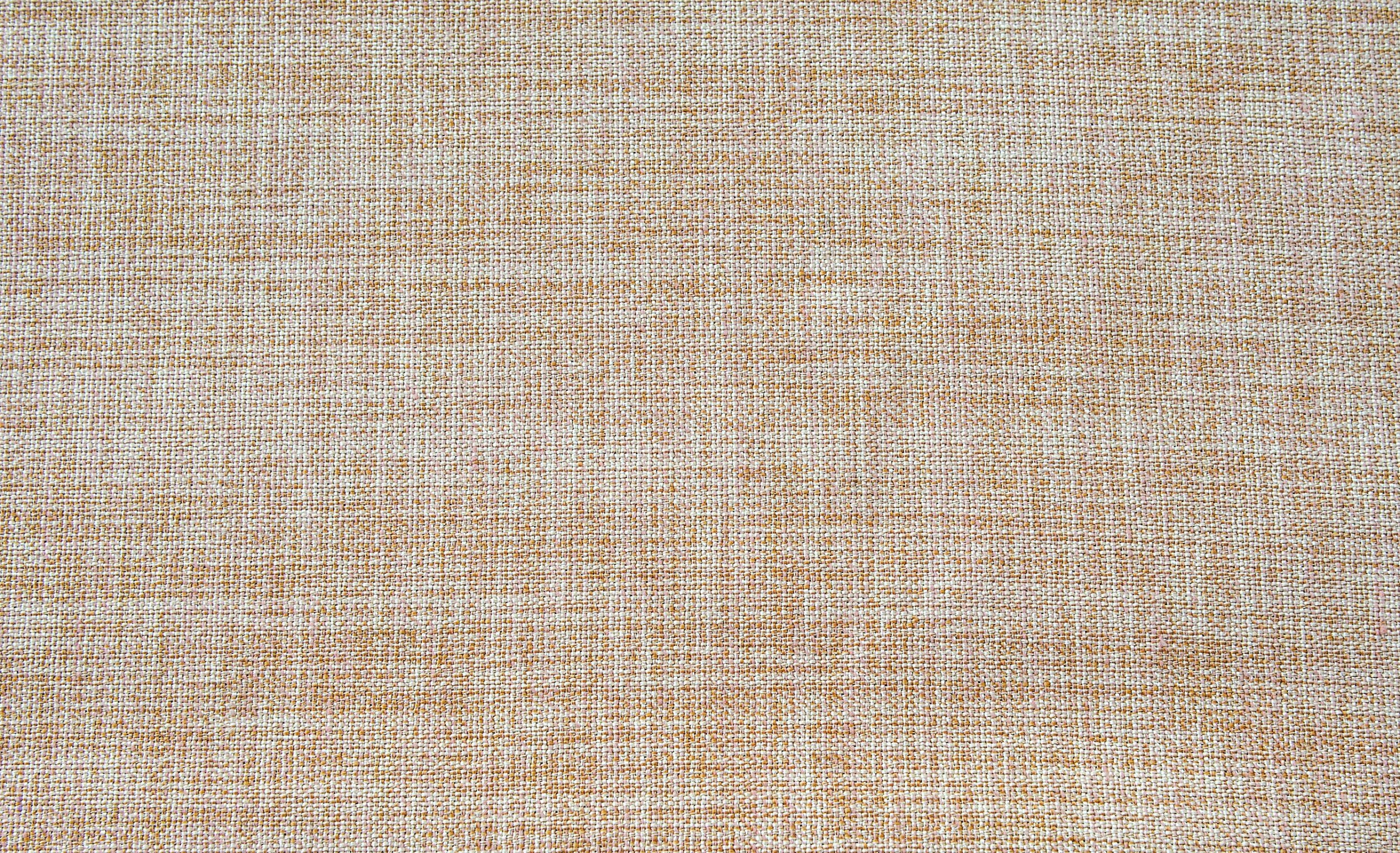 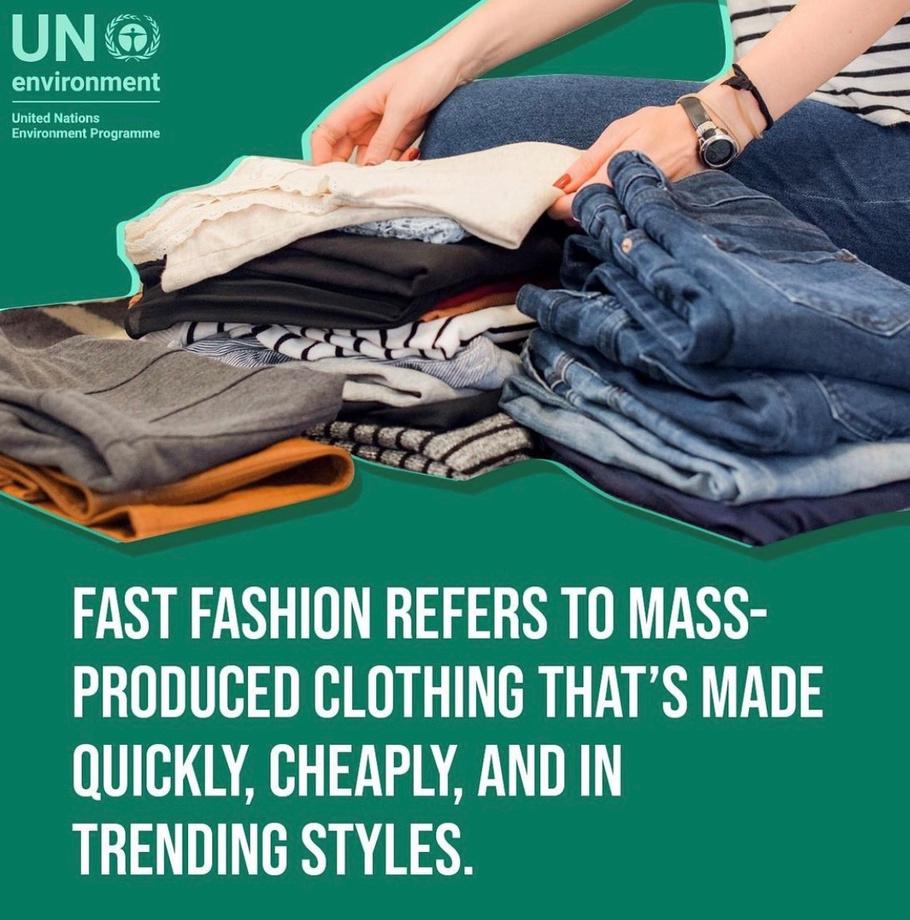 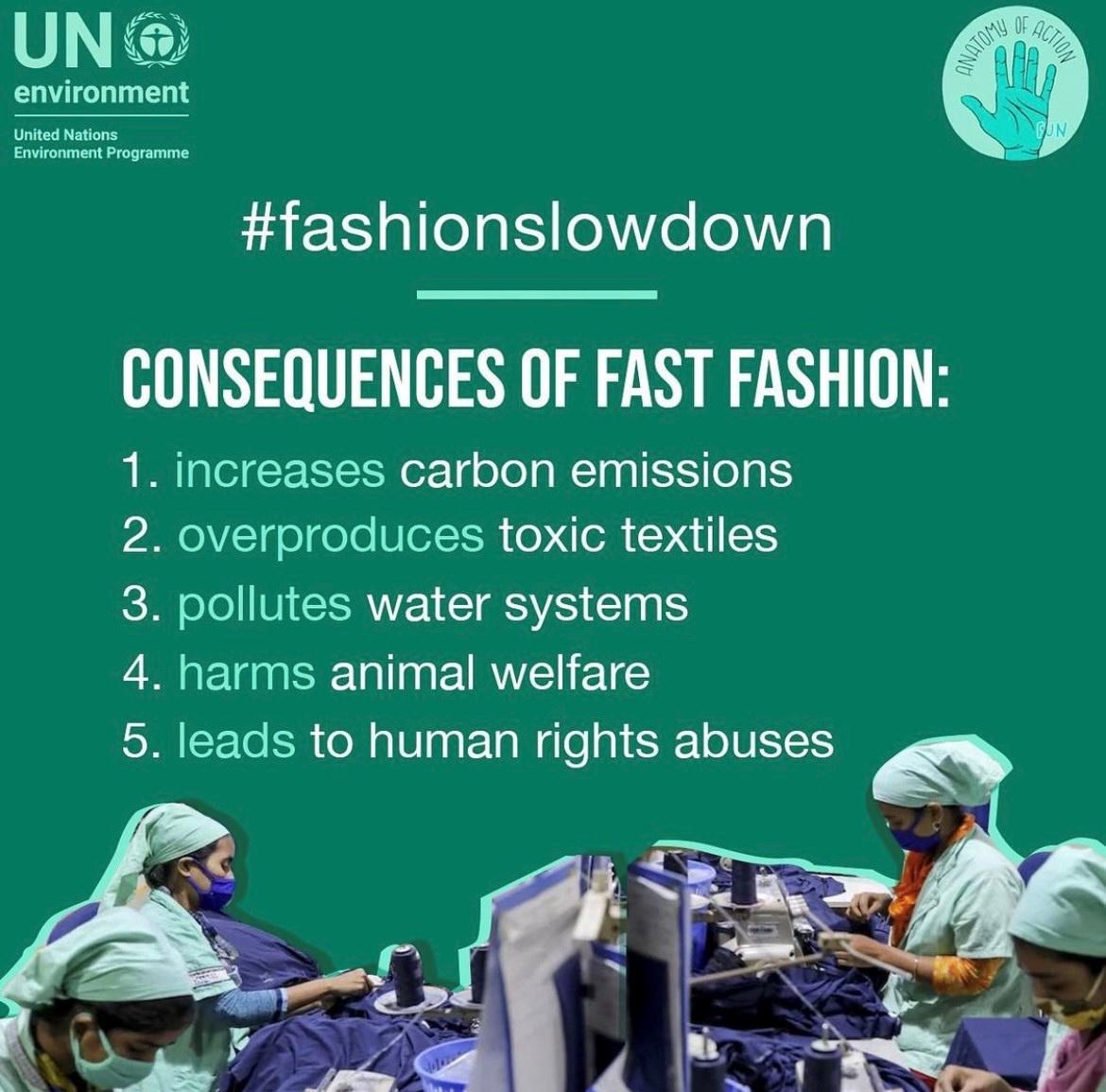 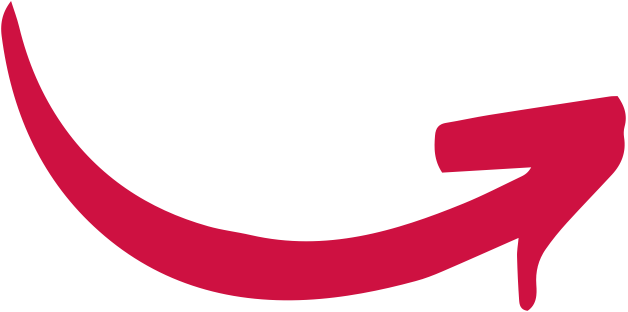 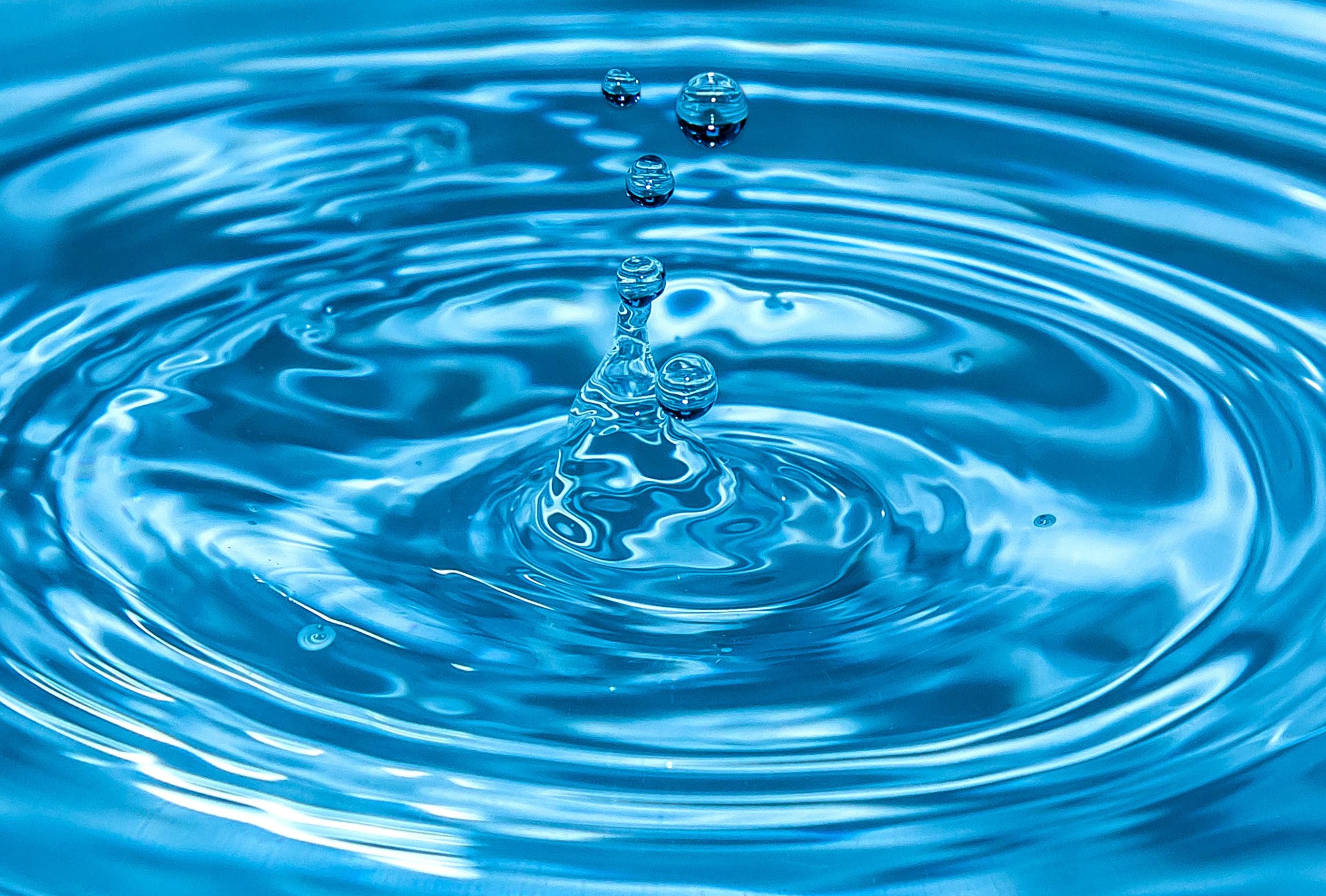 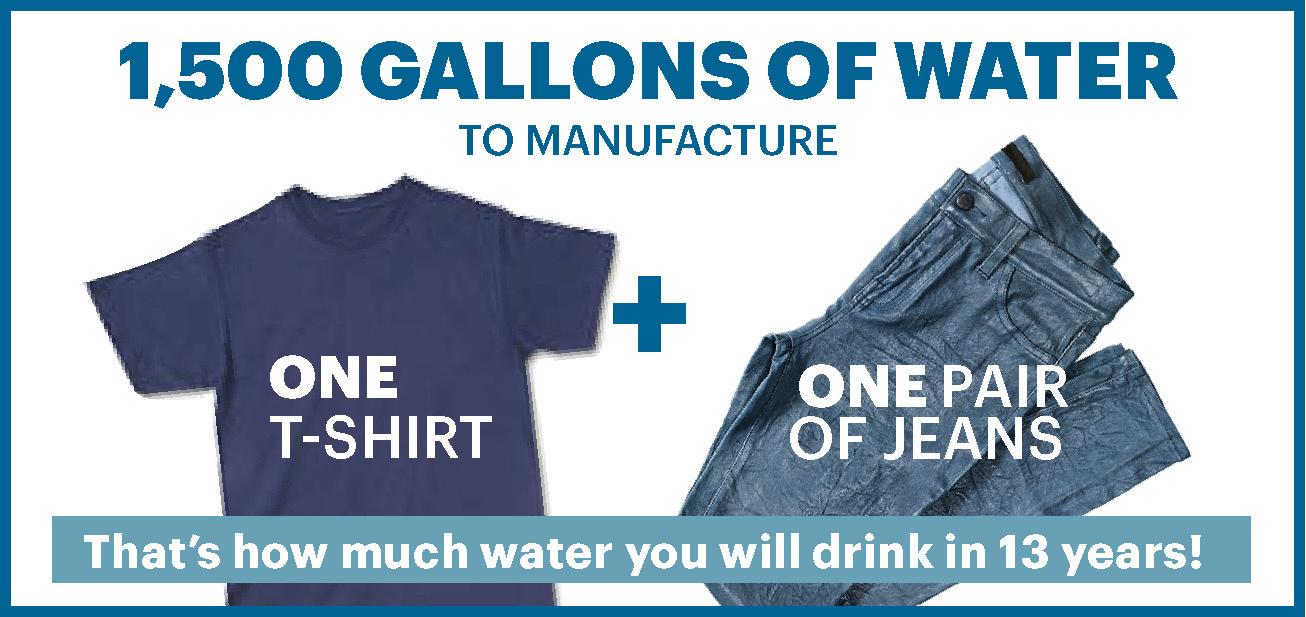 24,000
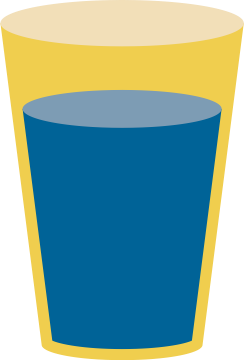 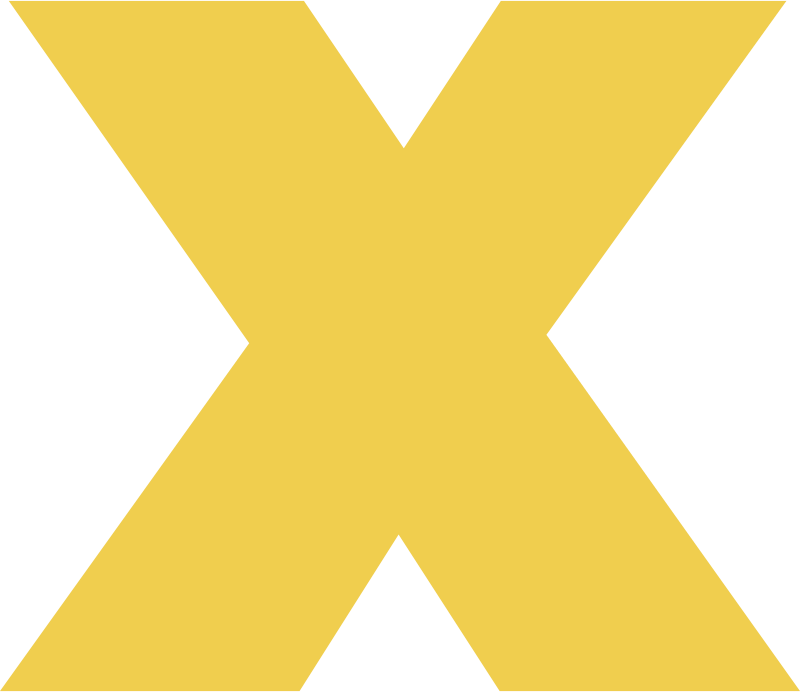 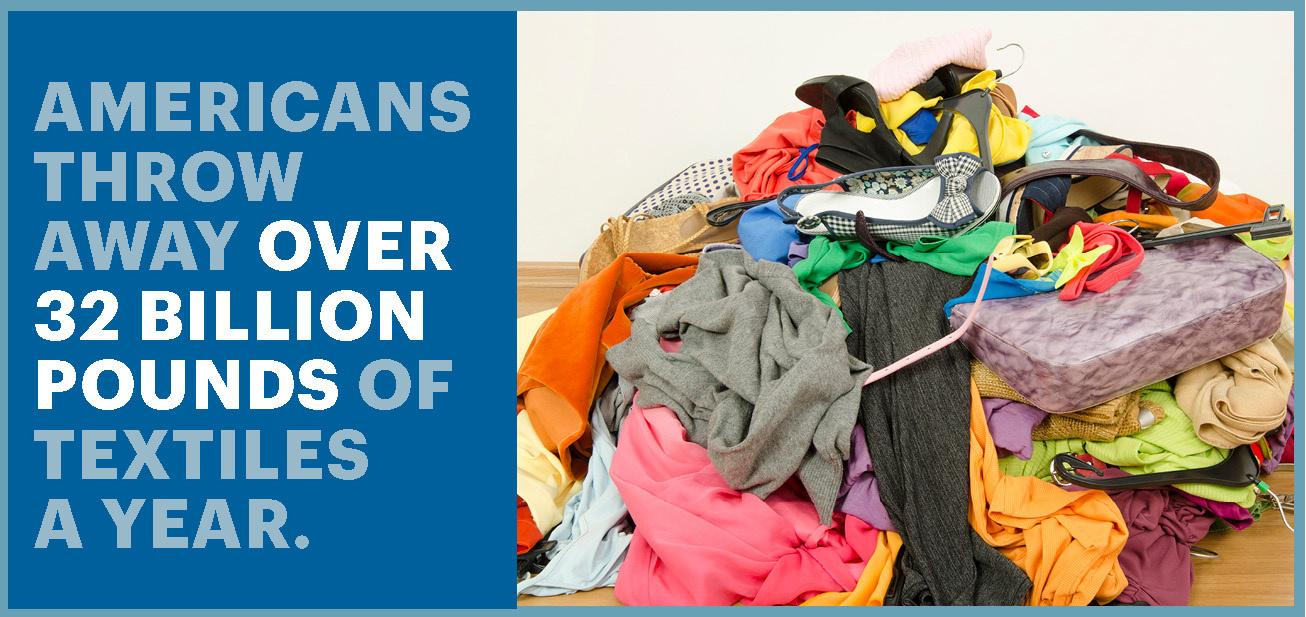 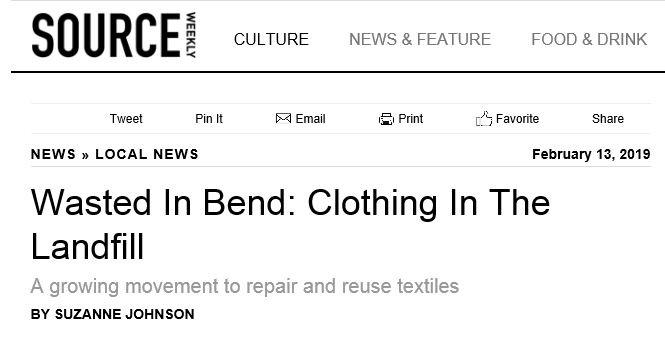 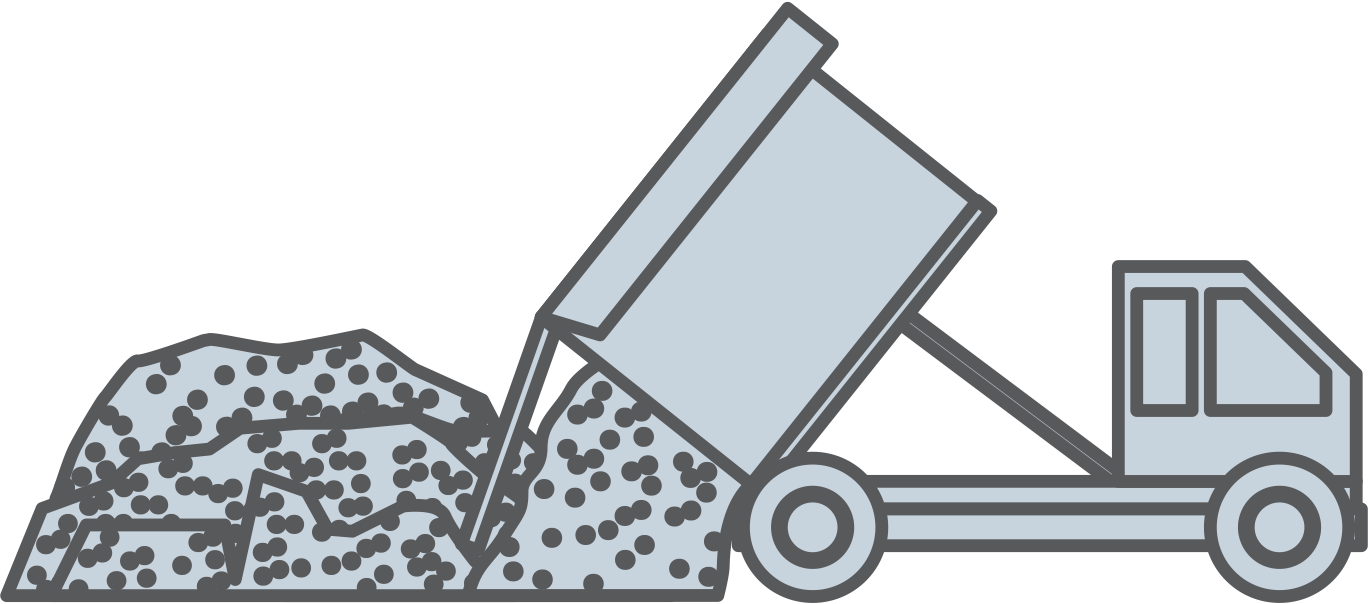 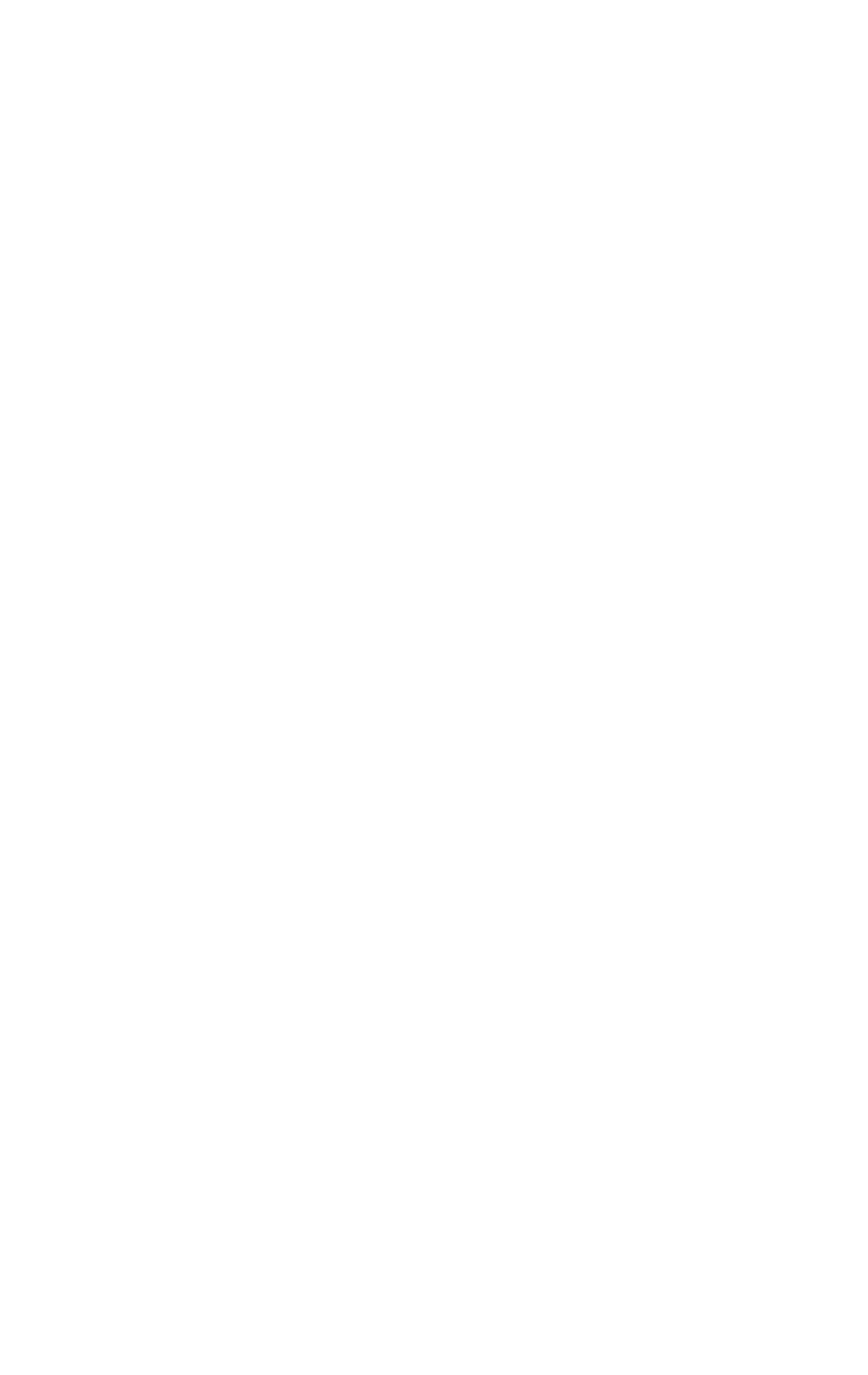 [Speaker Notes: Locally we have a clothing waste issue…that is why shopping second-hand (clothing connection) can divert textiles out of our local Knott landfill.]
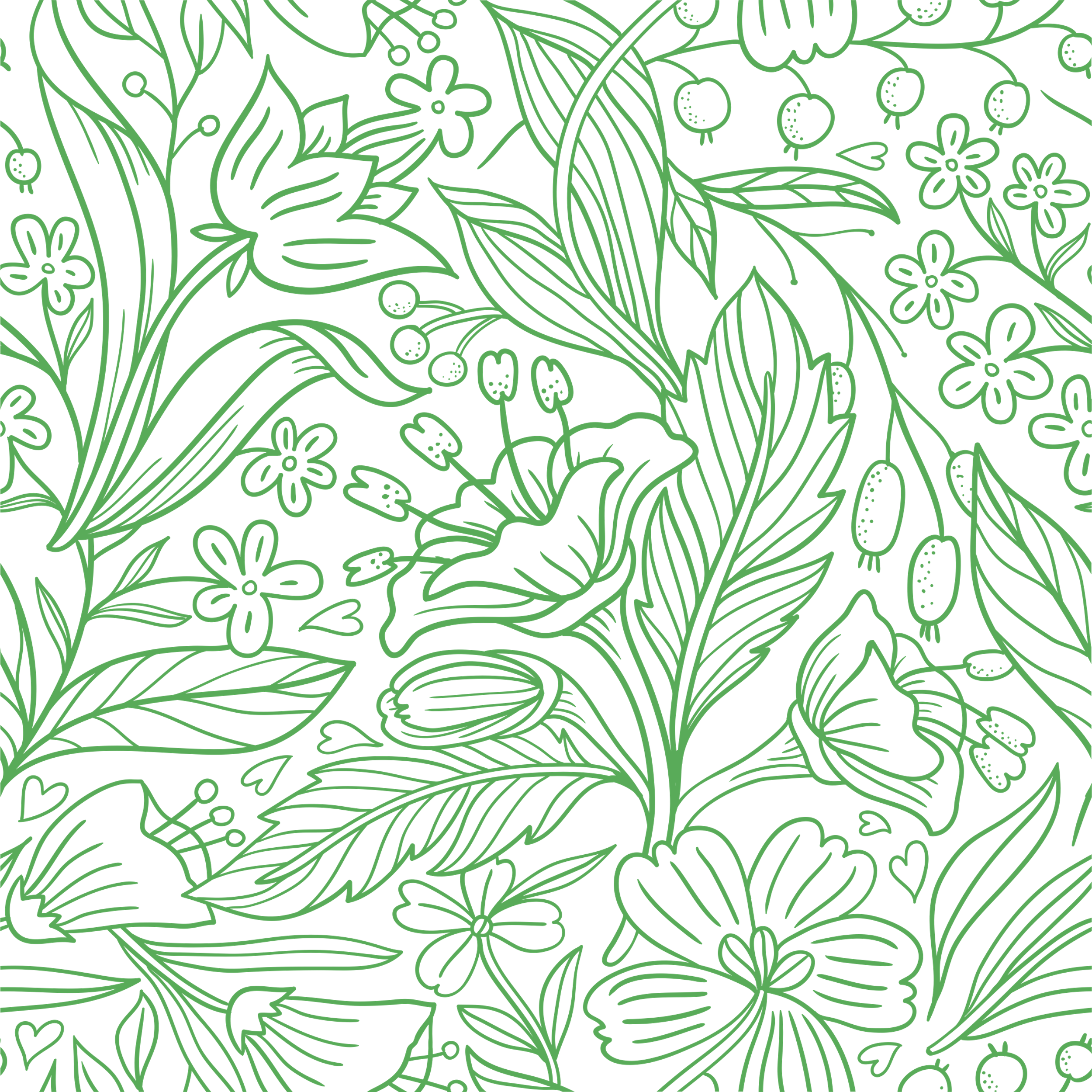 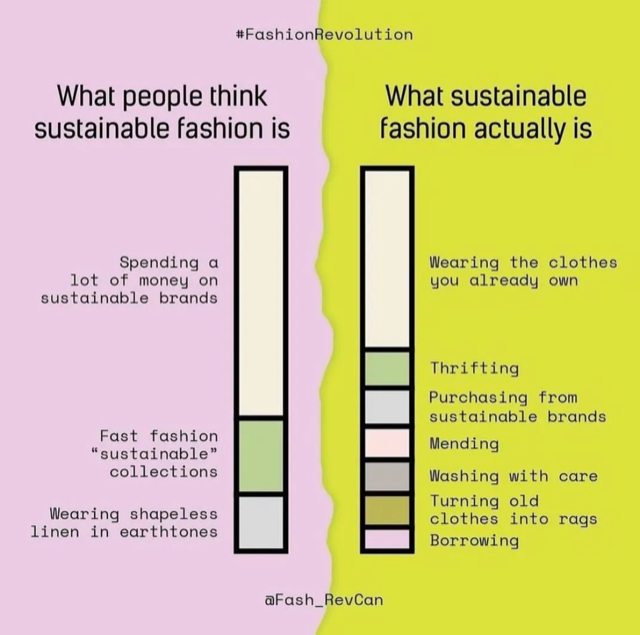 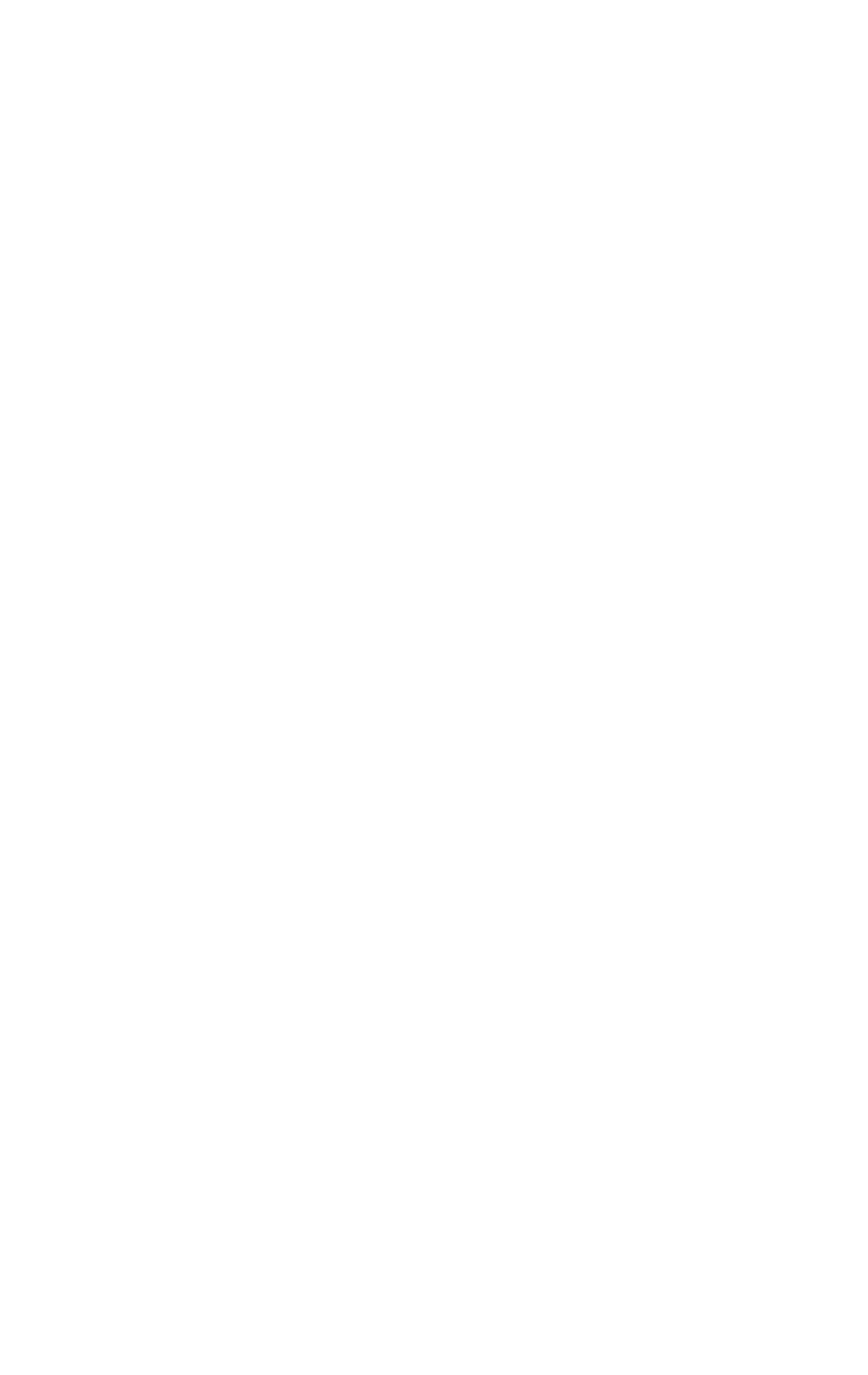 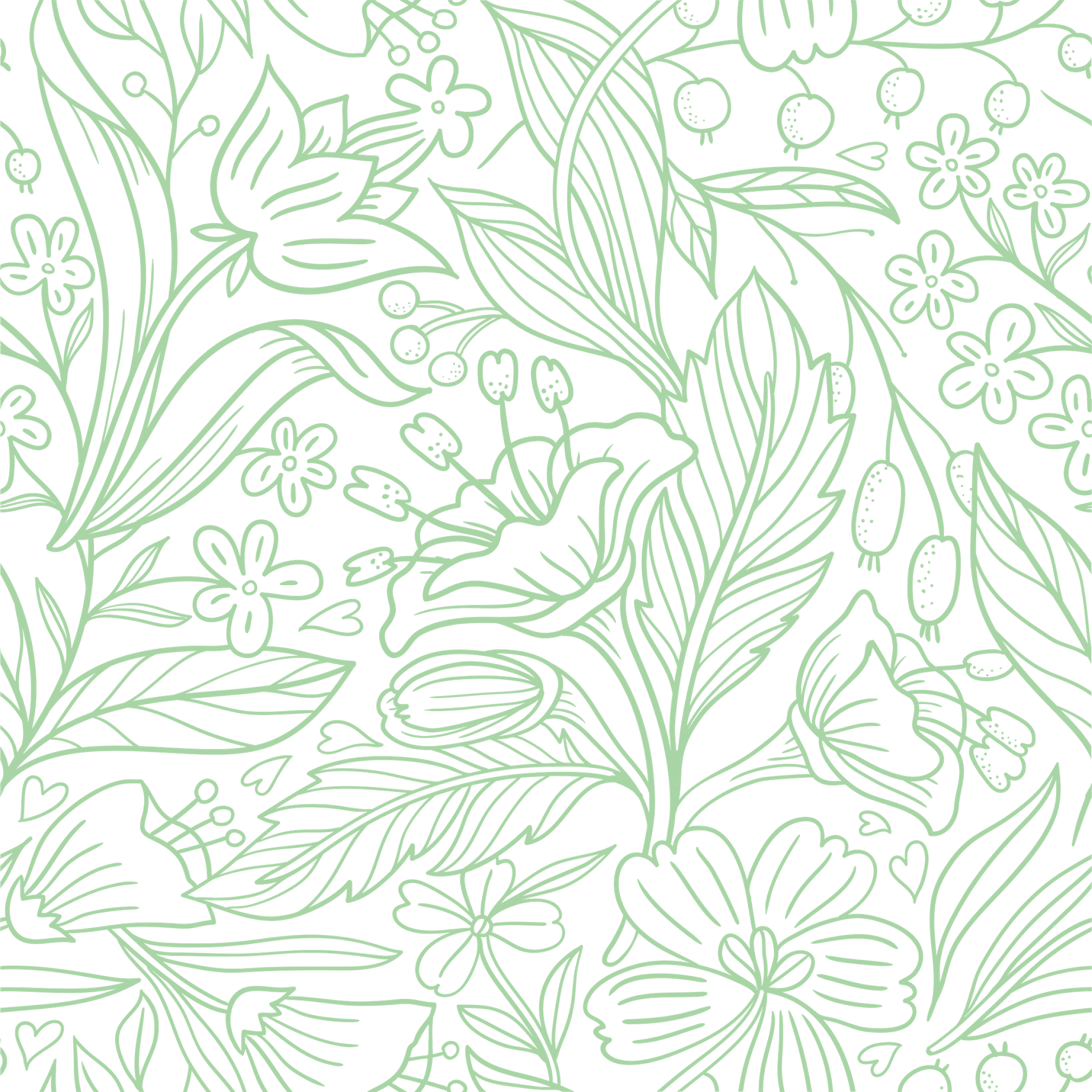 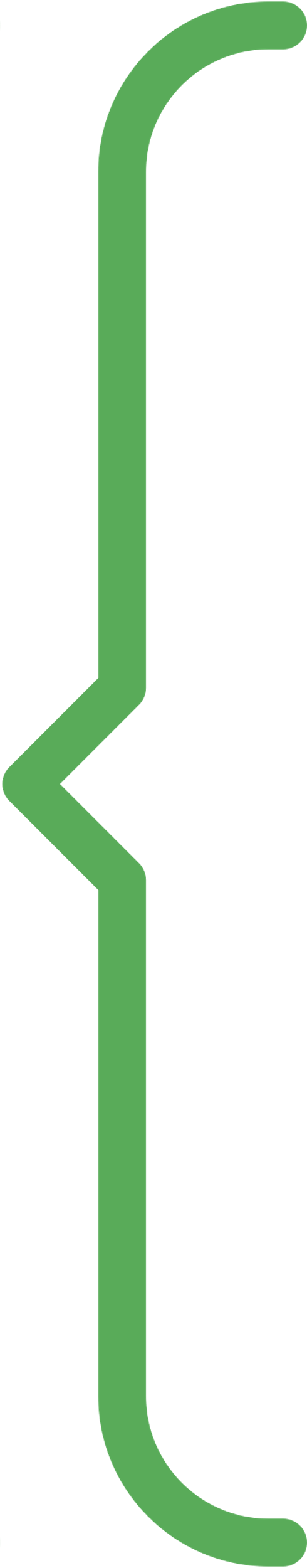 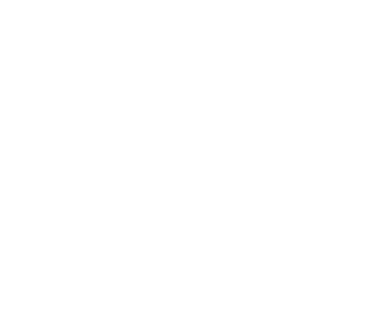 REFUSE
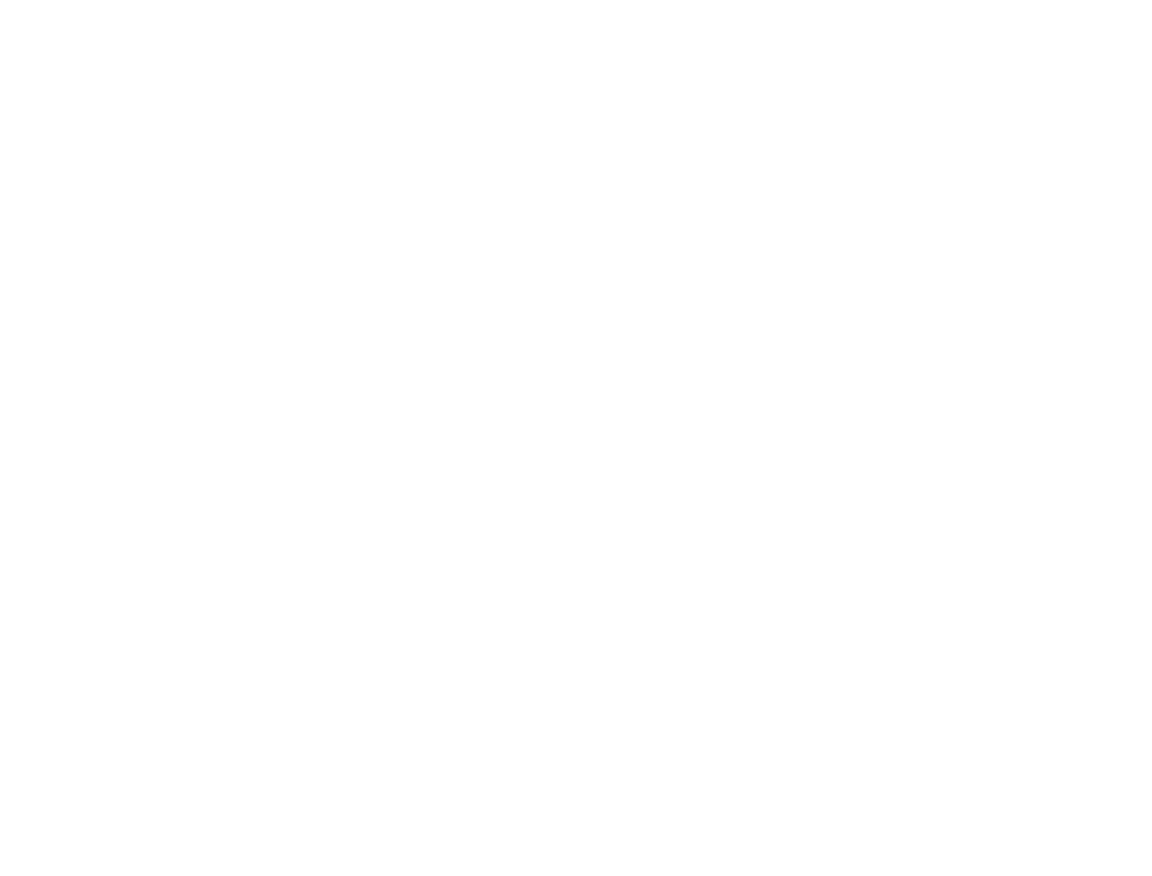 REUSE
SO, WHAT 
CAN I DO?
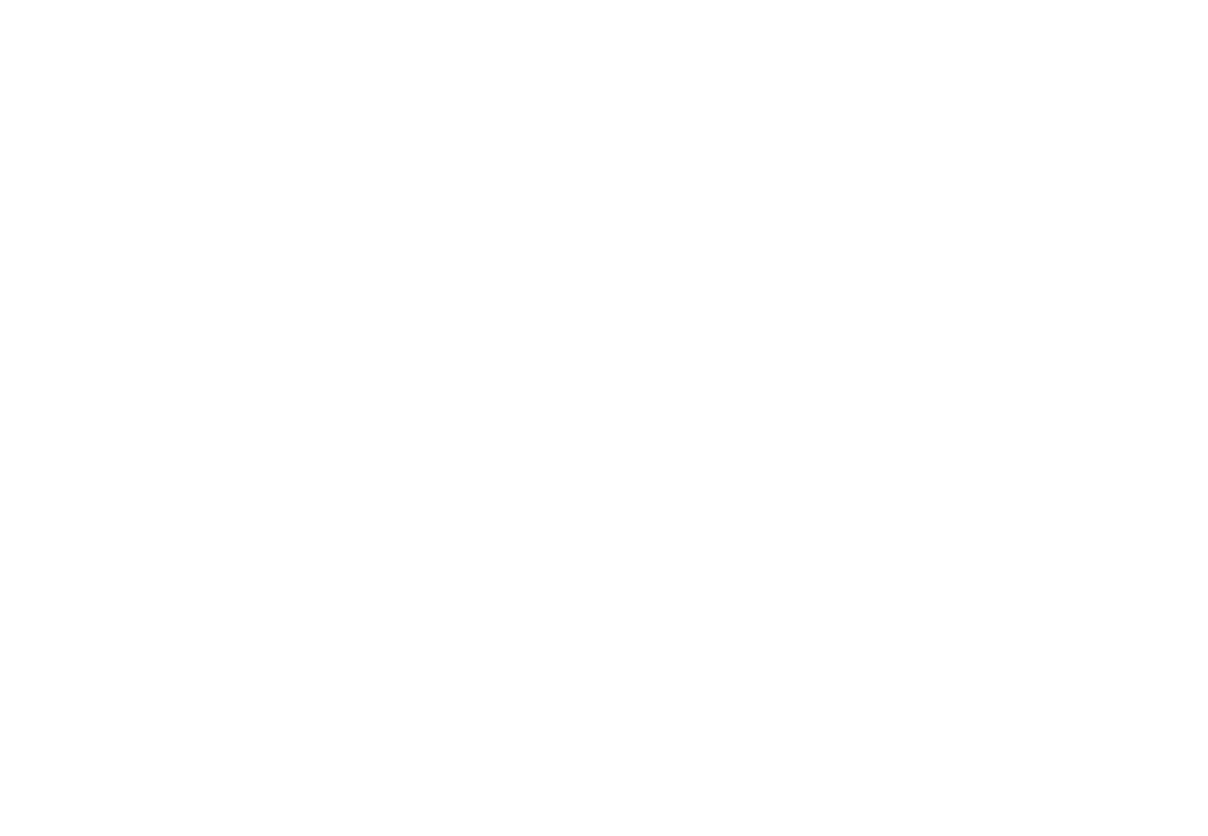 CARE
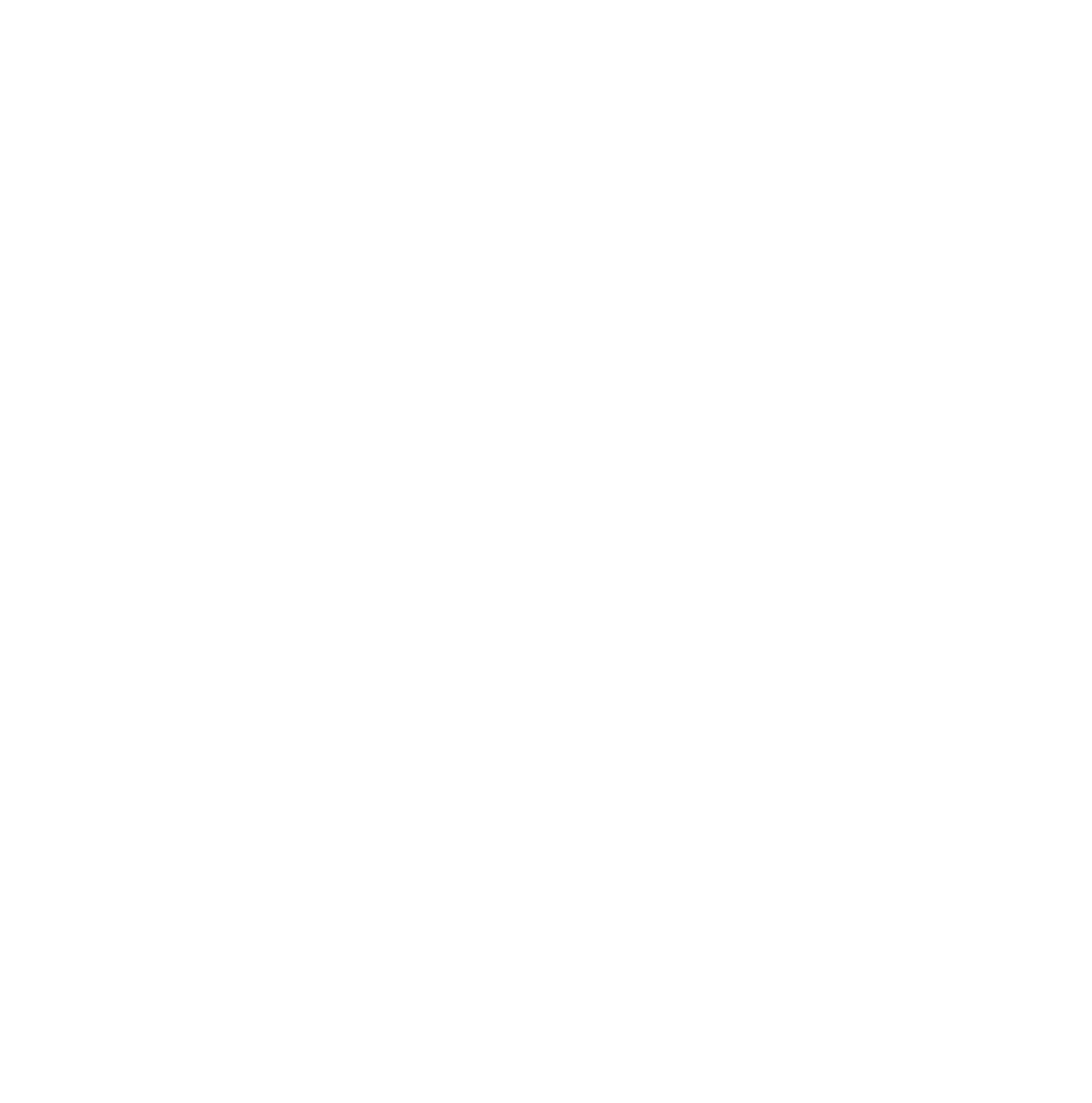 MEND
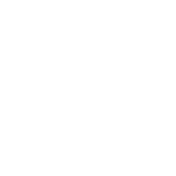 UPCYCLE
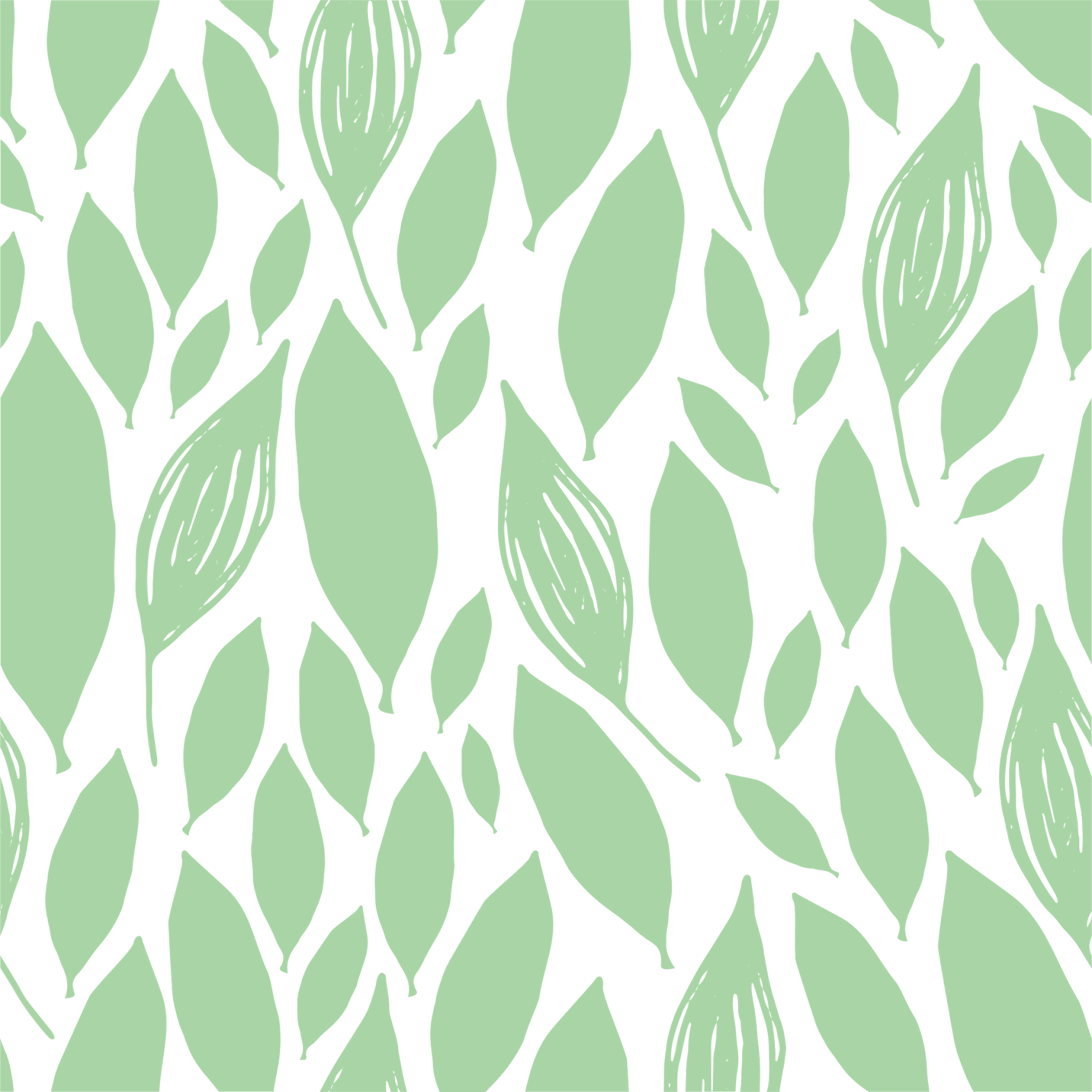 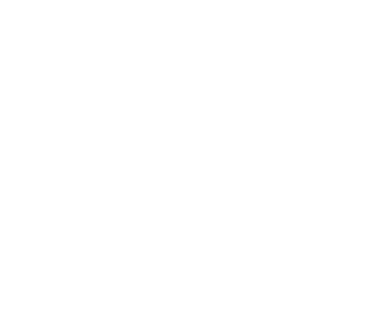 REFUSE & REDUCE
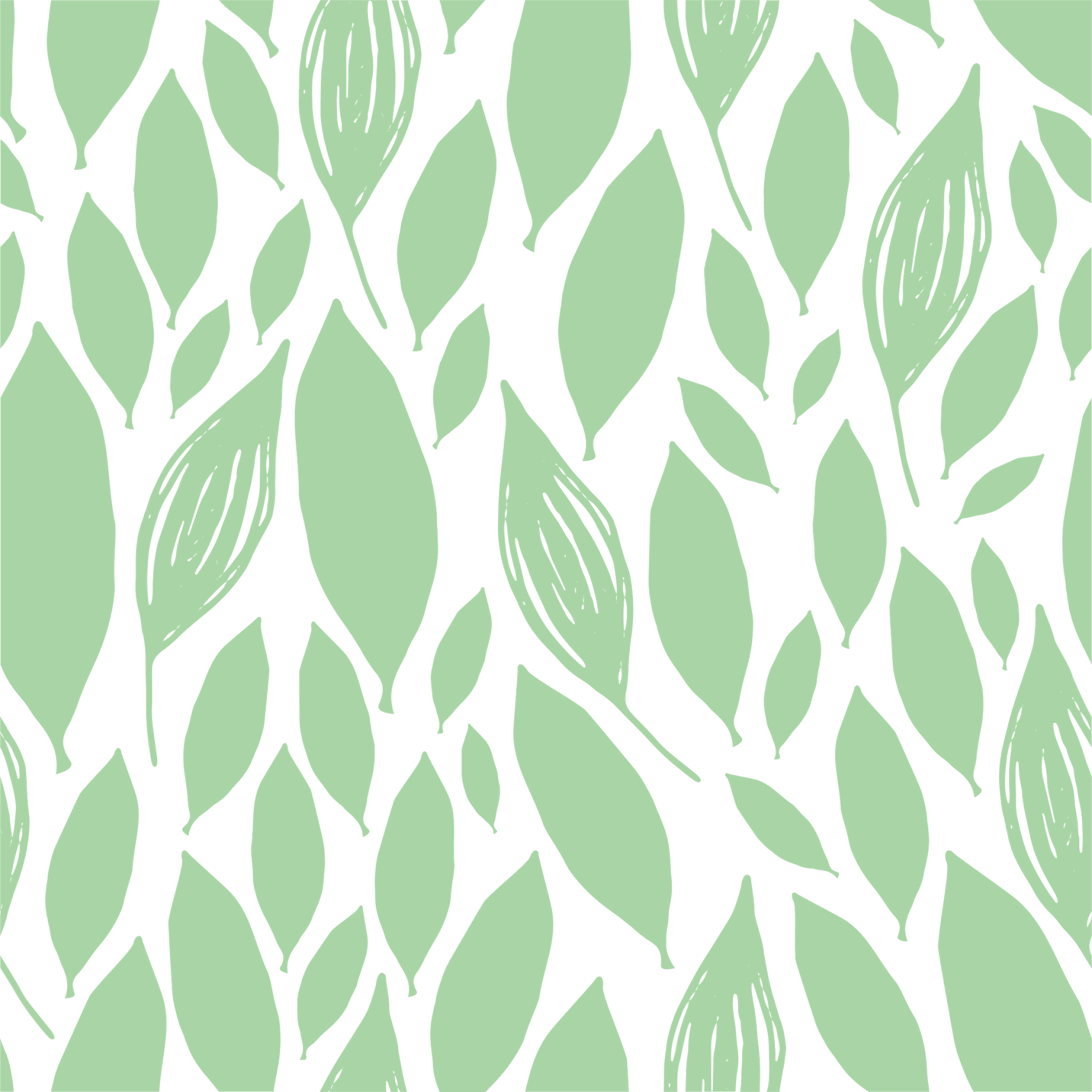 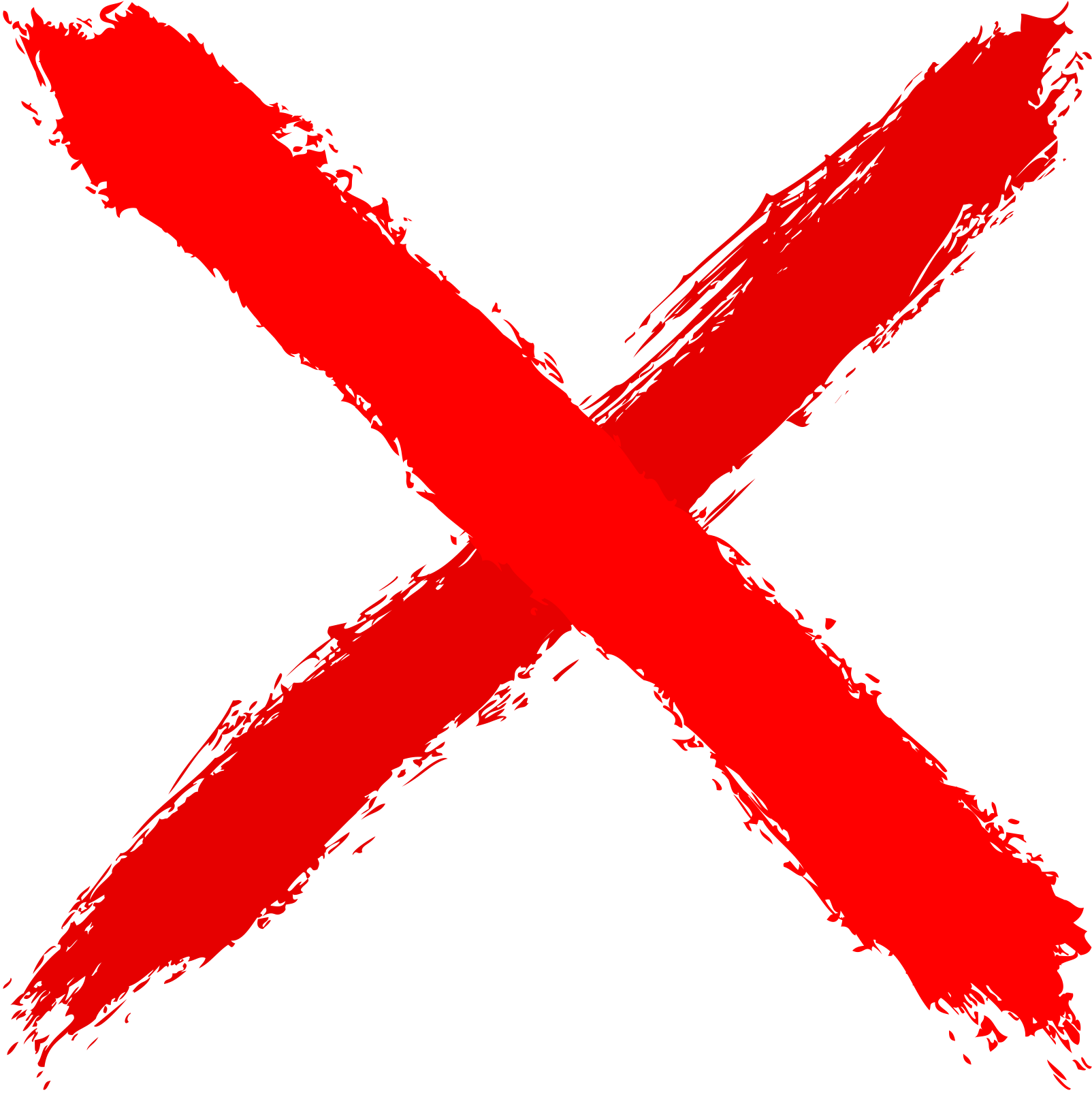 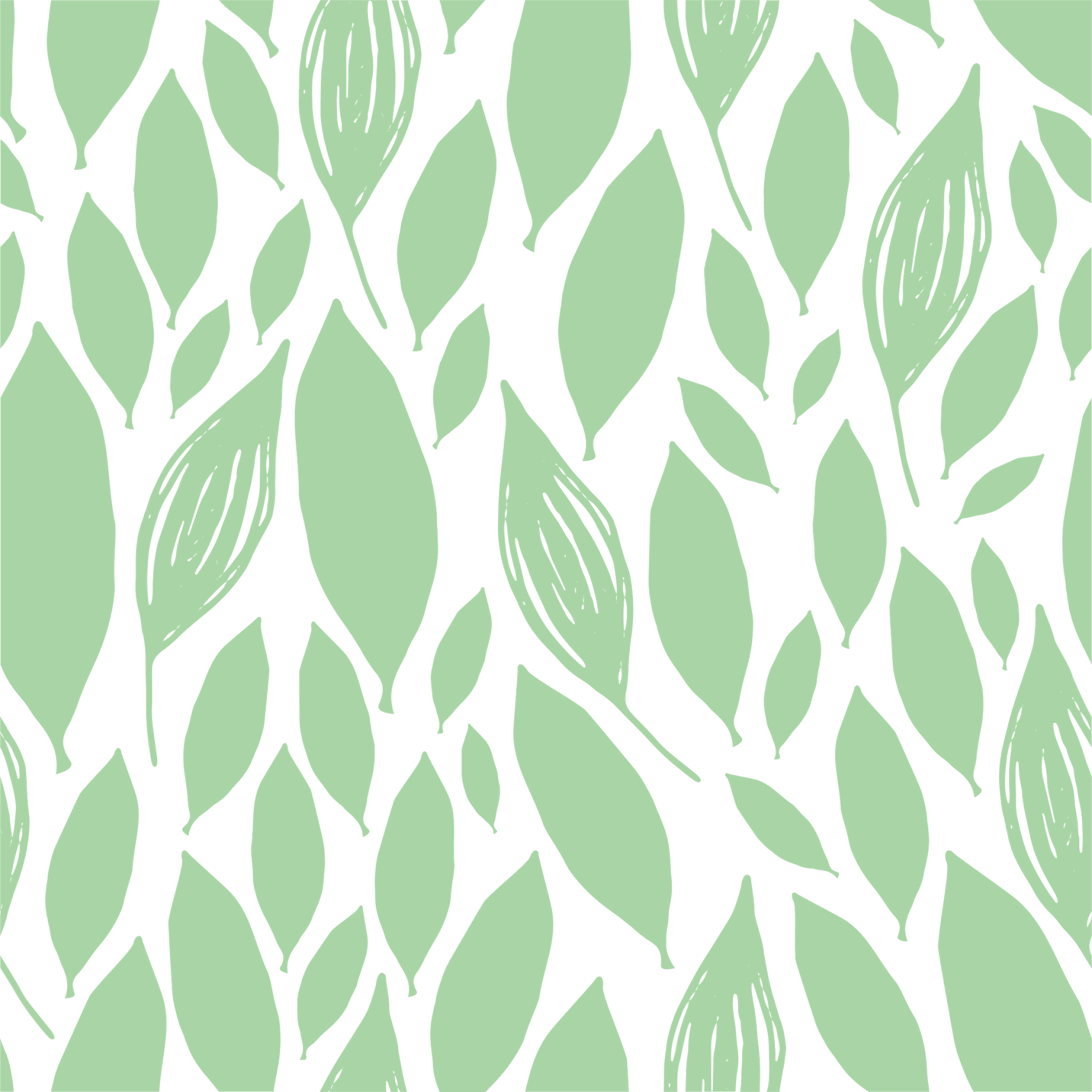 [Speaker Notes: Refuse to purchase that item in the first place. Refuse to take part in human rights abuses and refuse to harm our environment. Then reduce the amount of clothing you purchase.]
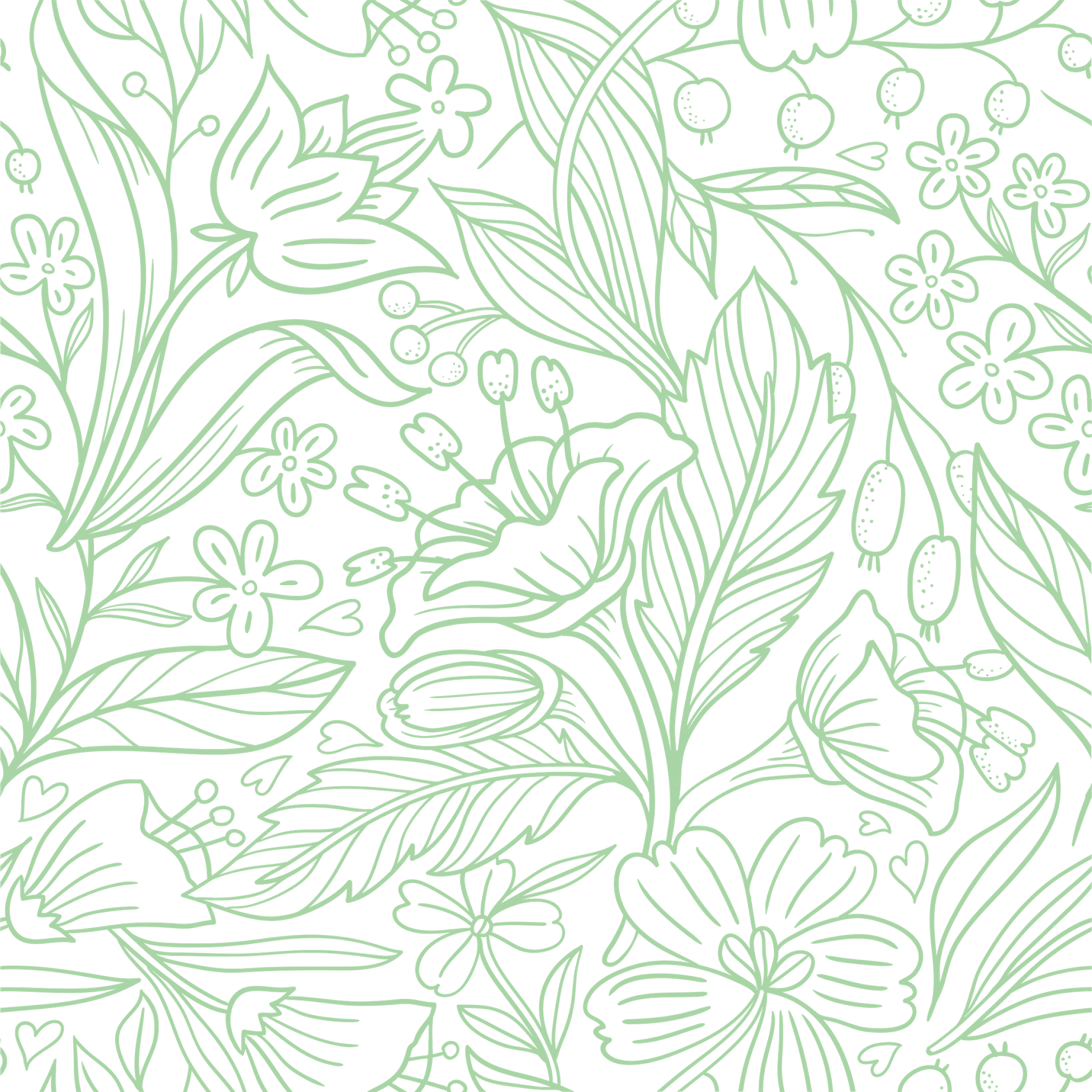 REUSE/BORROW/ LEND?!
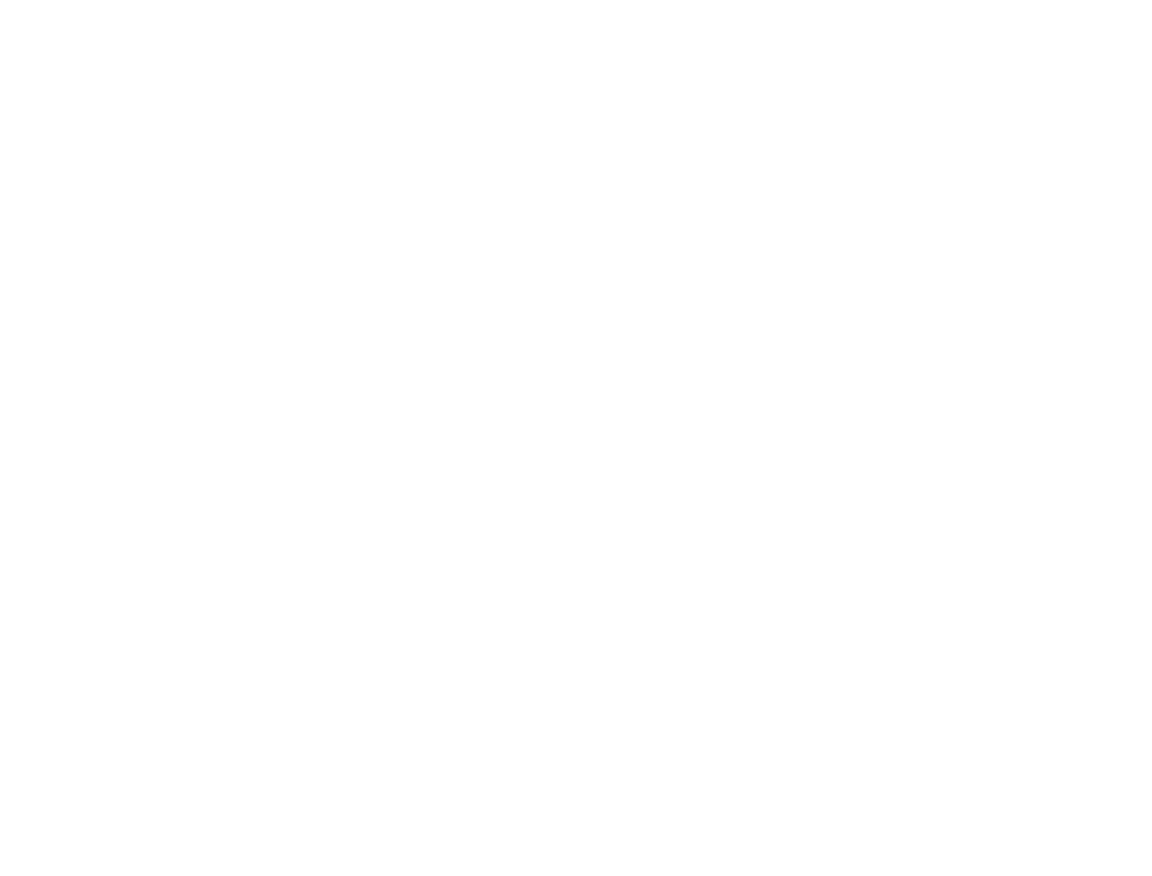 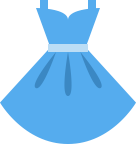 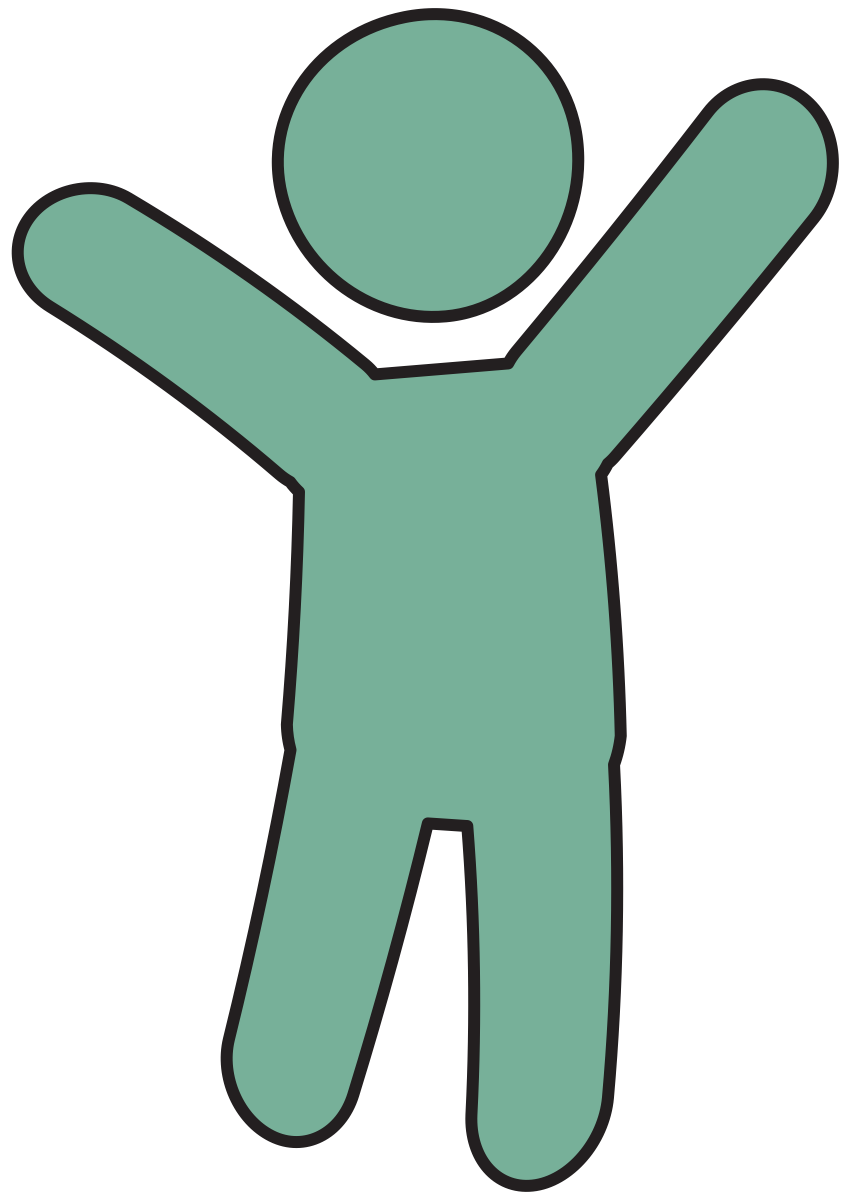 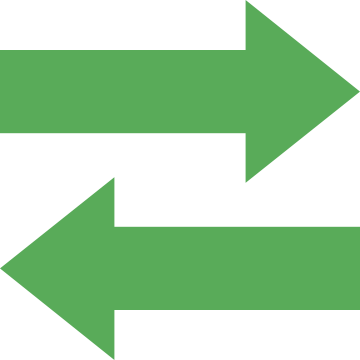 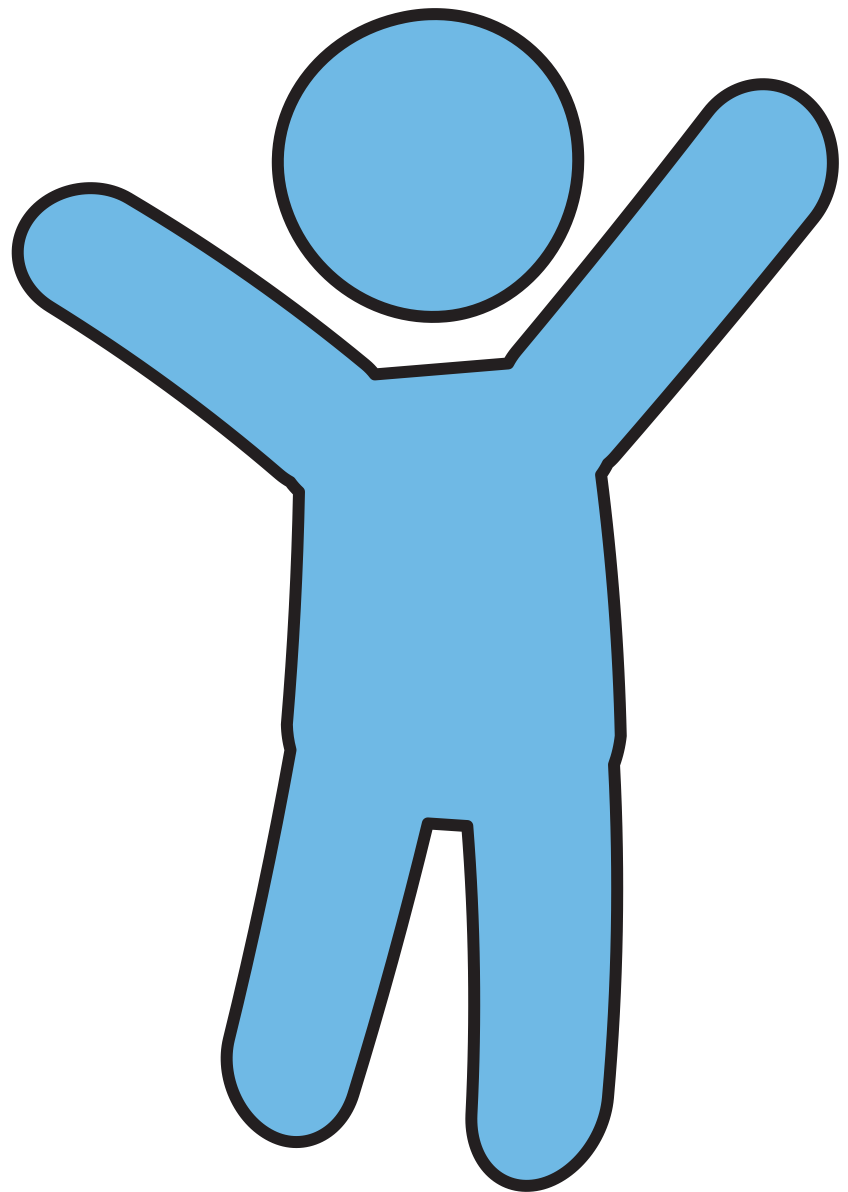 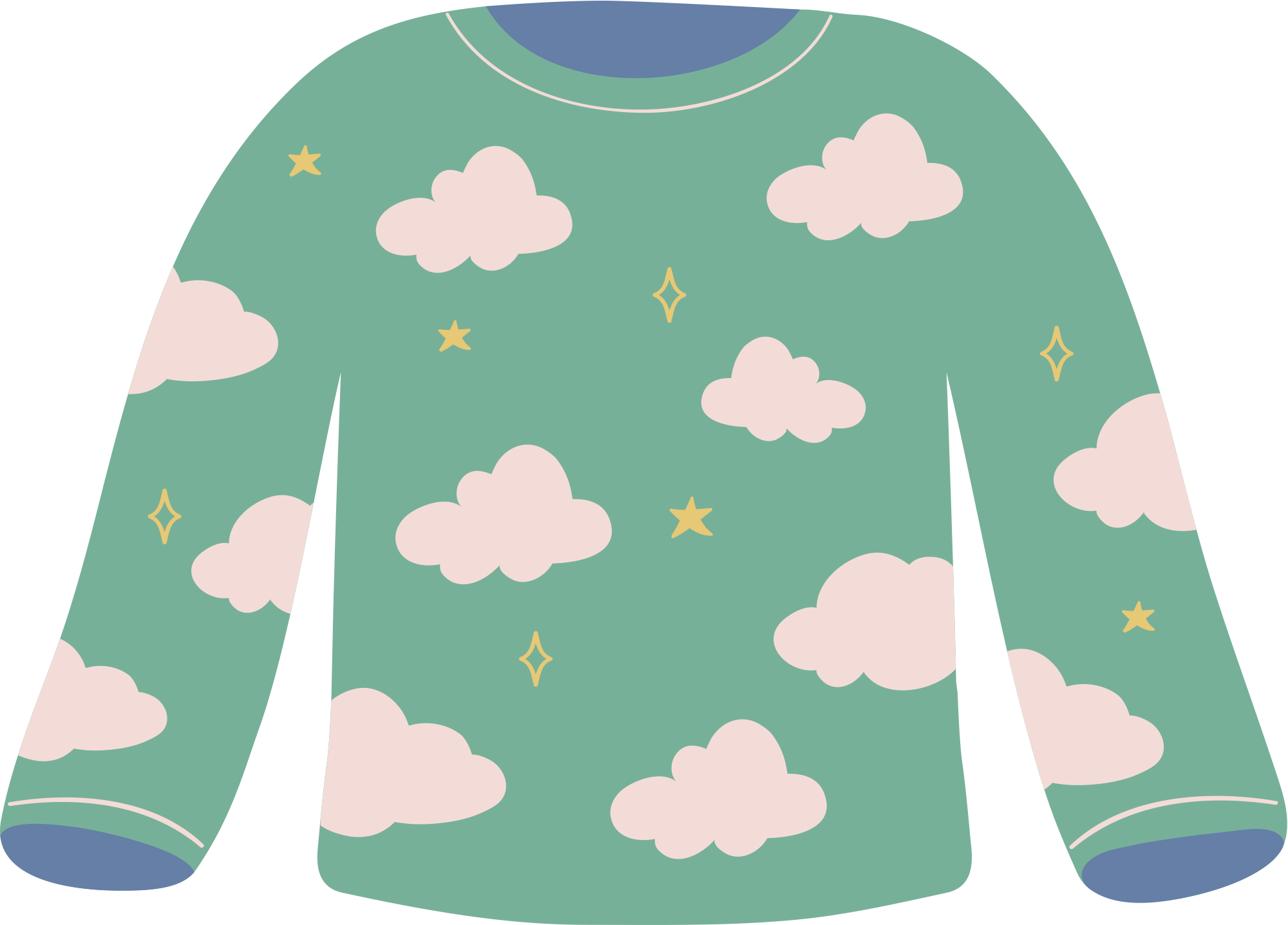 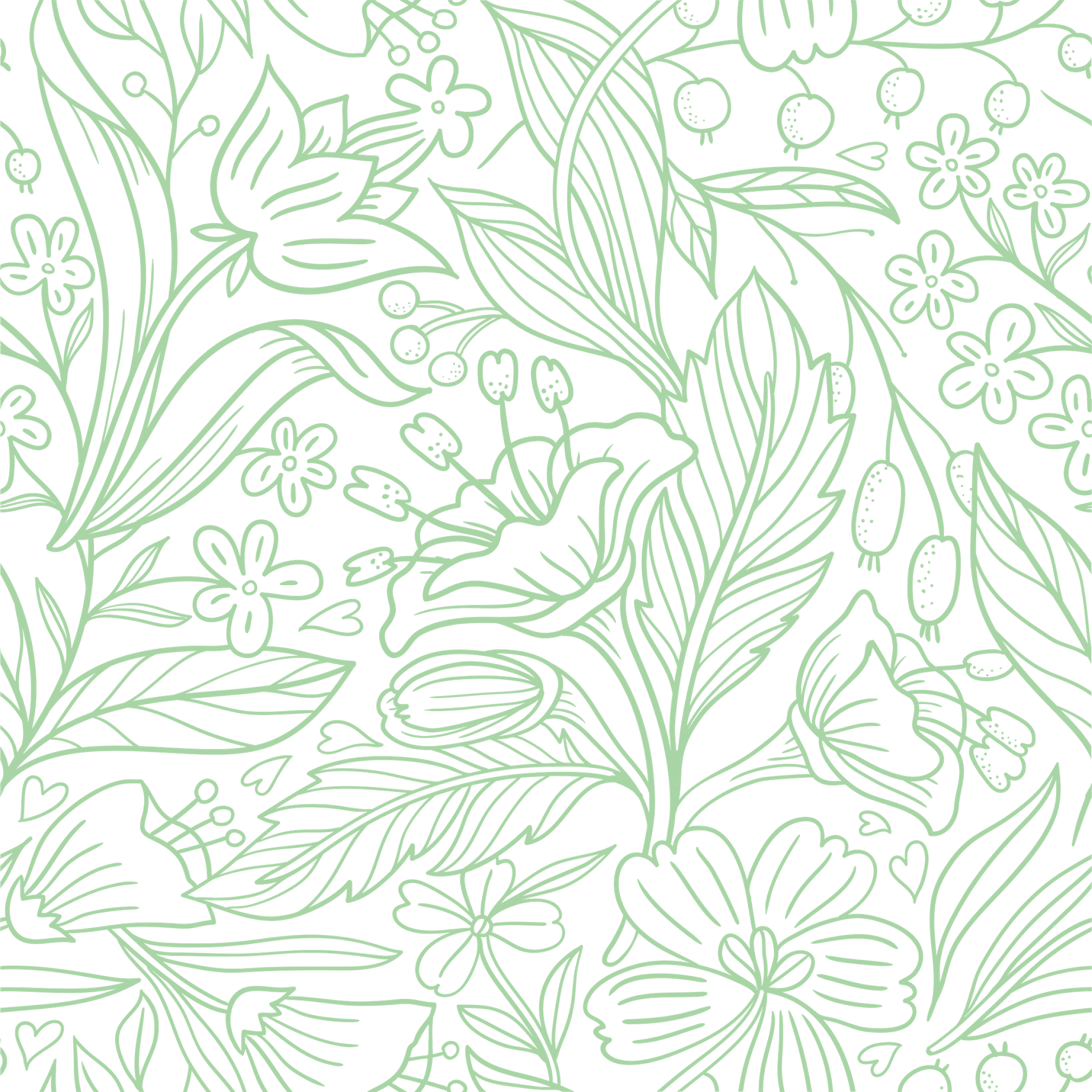 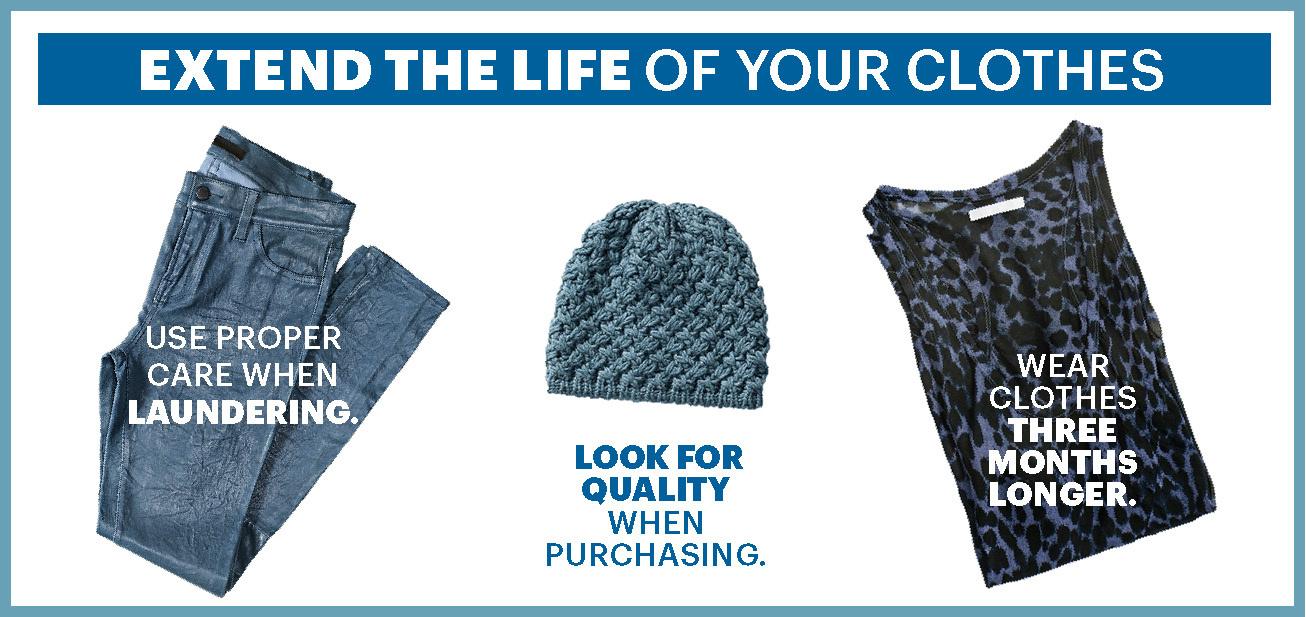 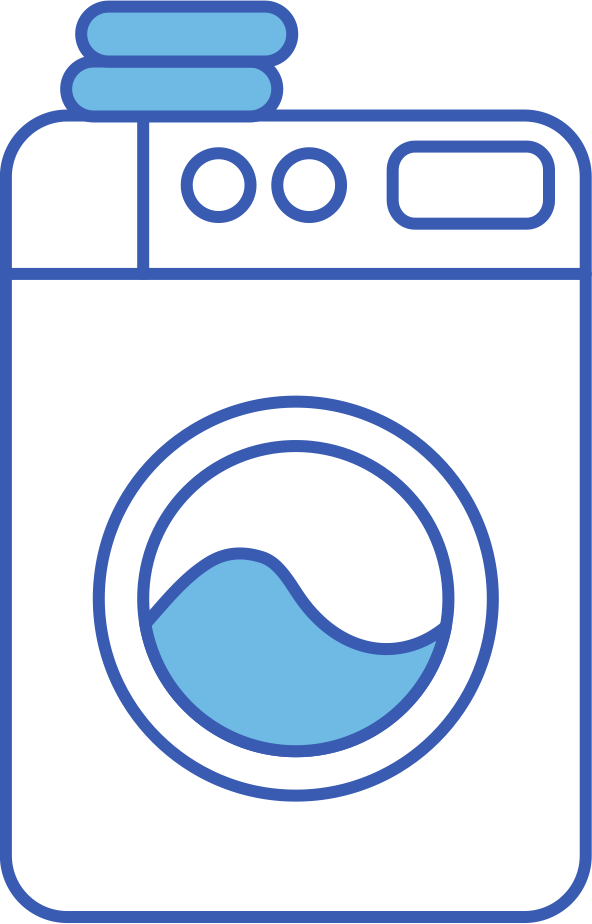 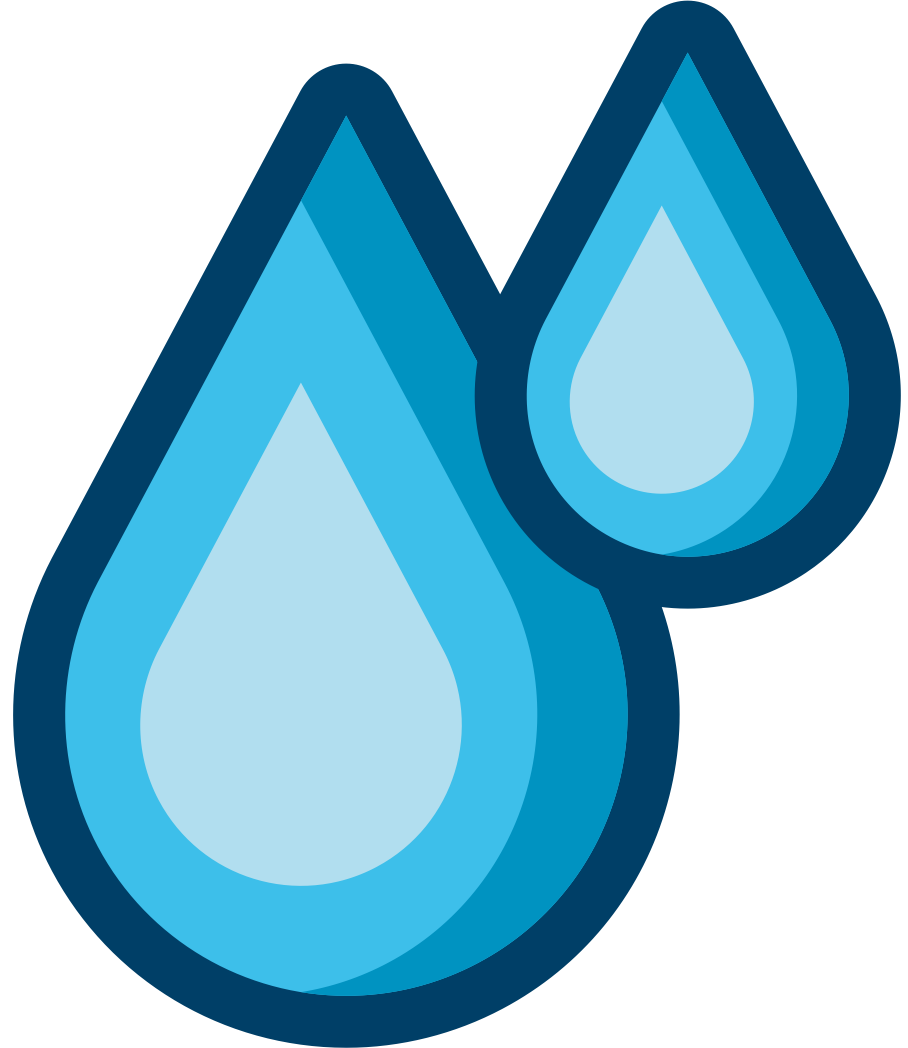 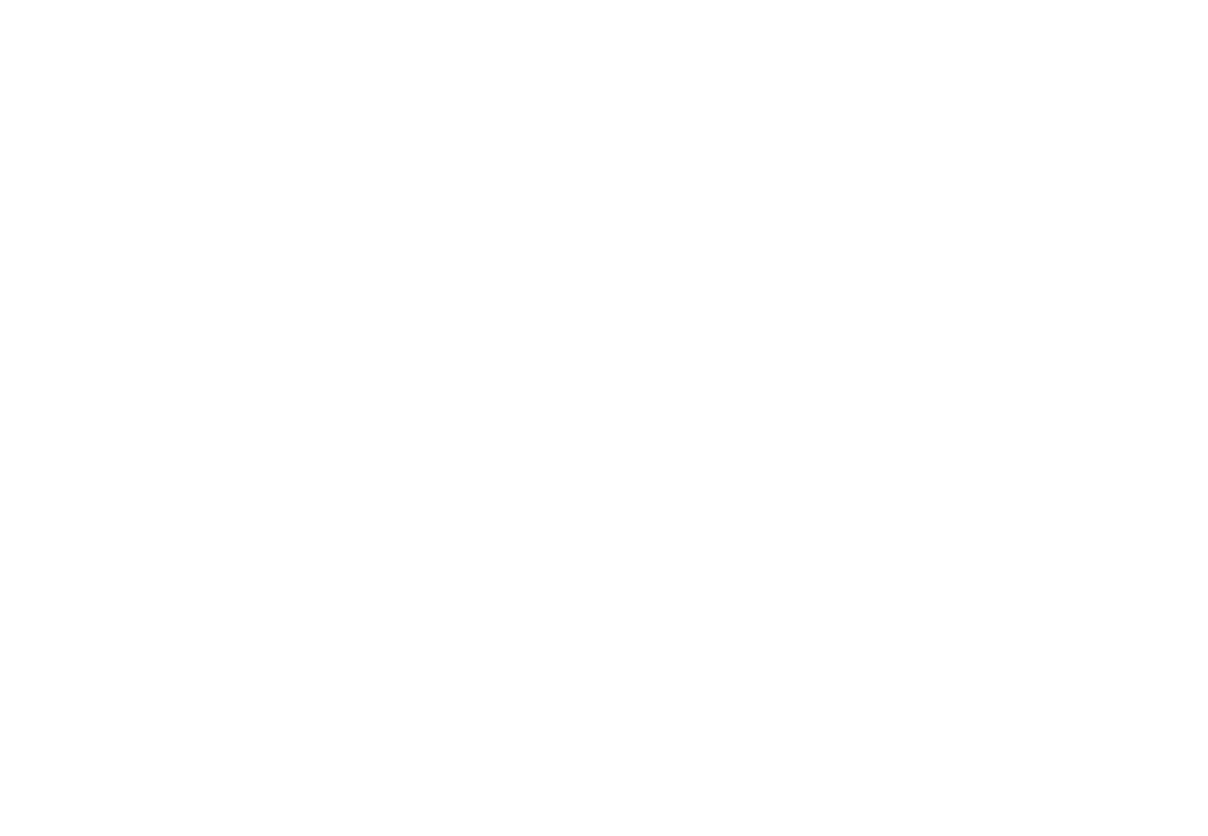 CARE
[Speaker Notes: Wash in cold. Air Dry. Read the garments label and care for it accordingly.]
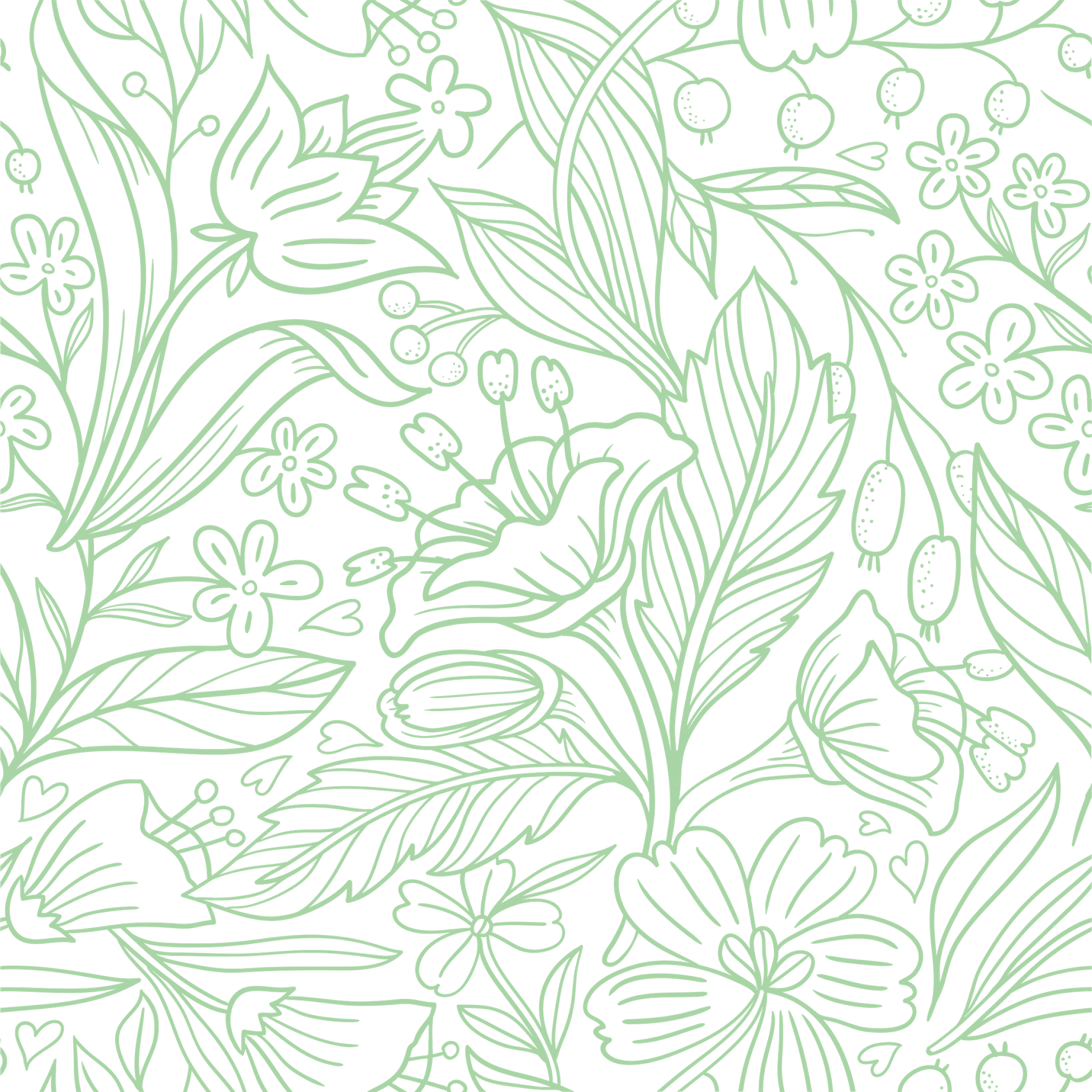 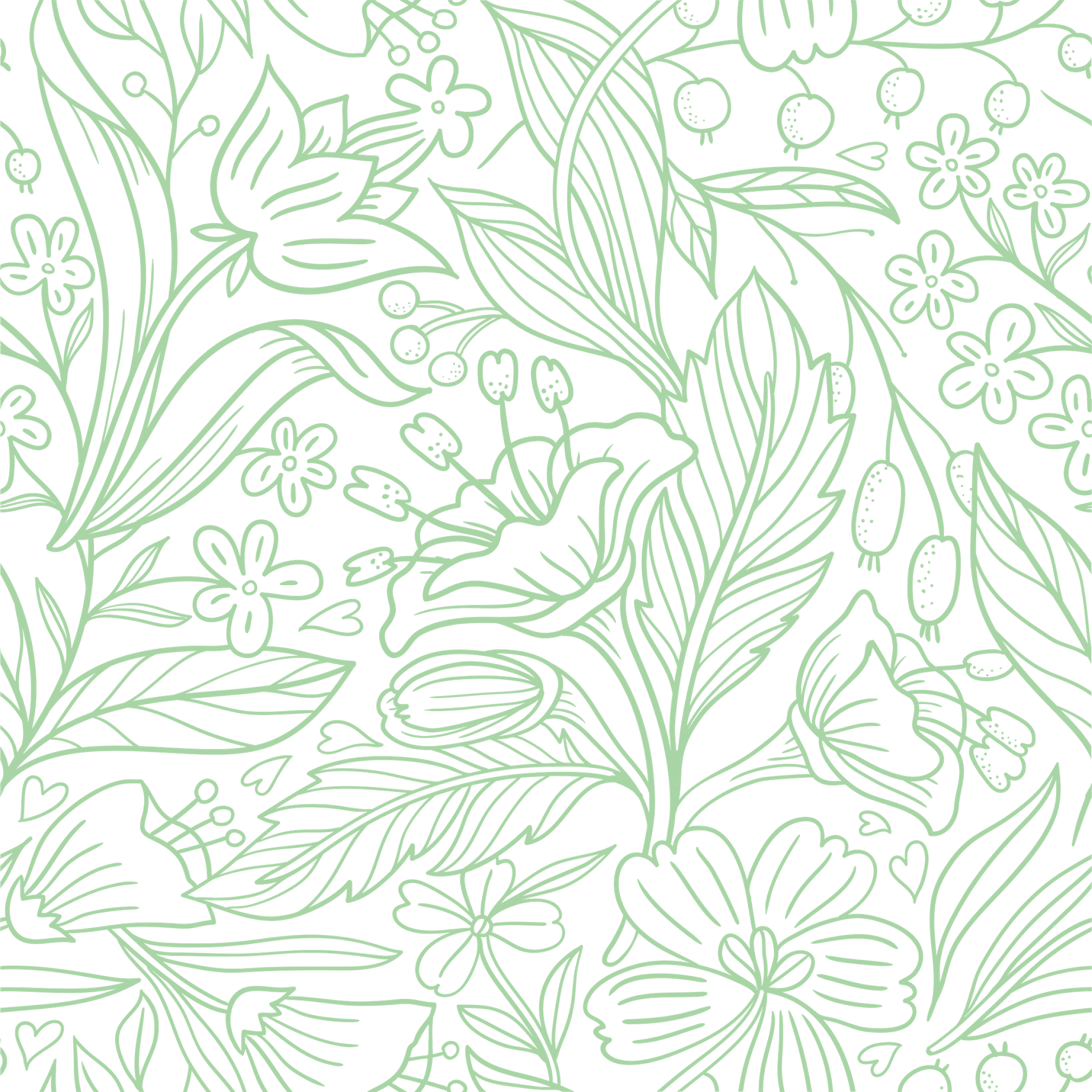 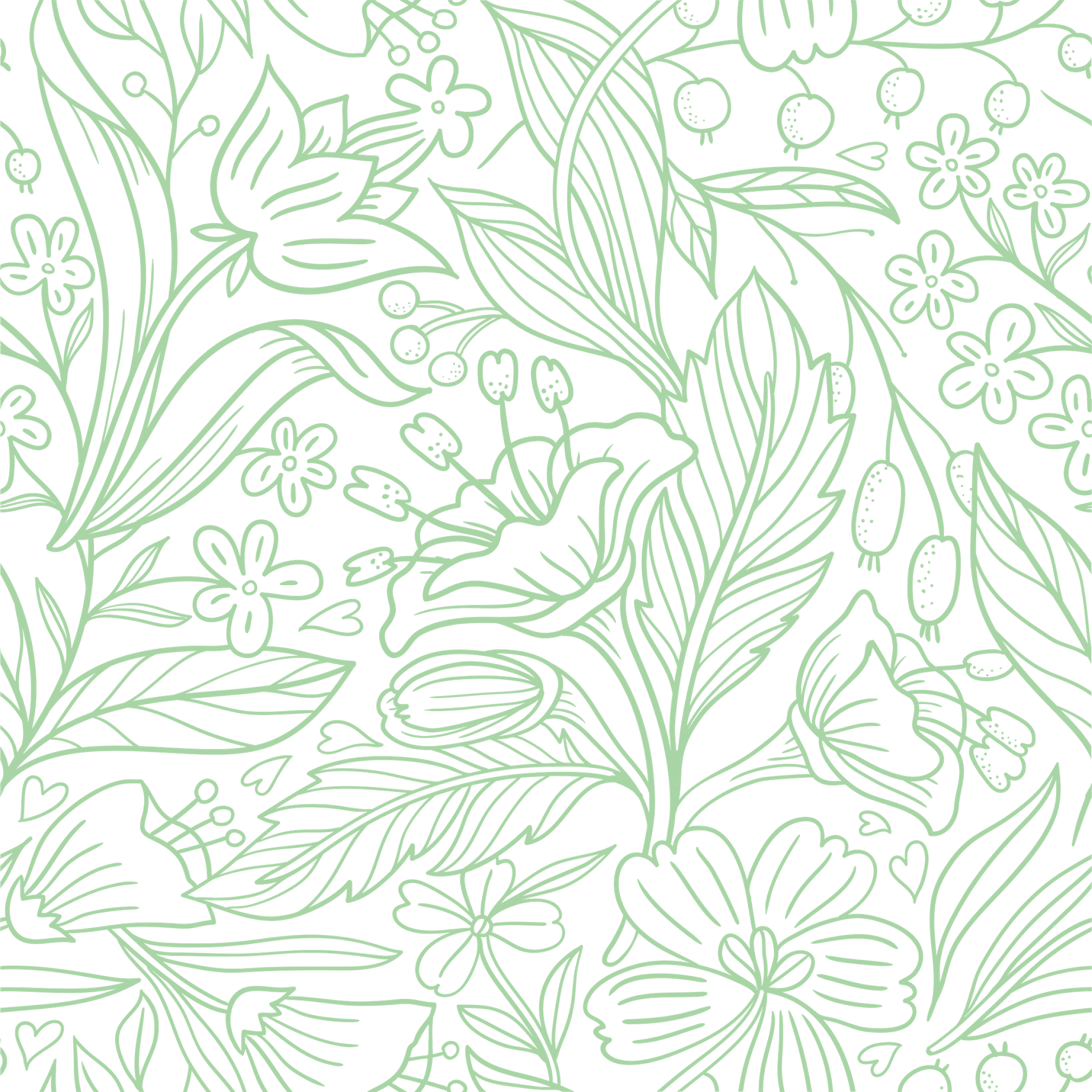 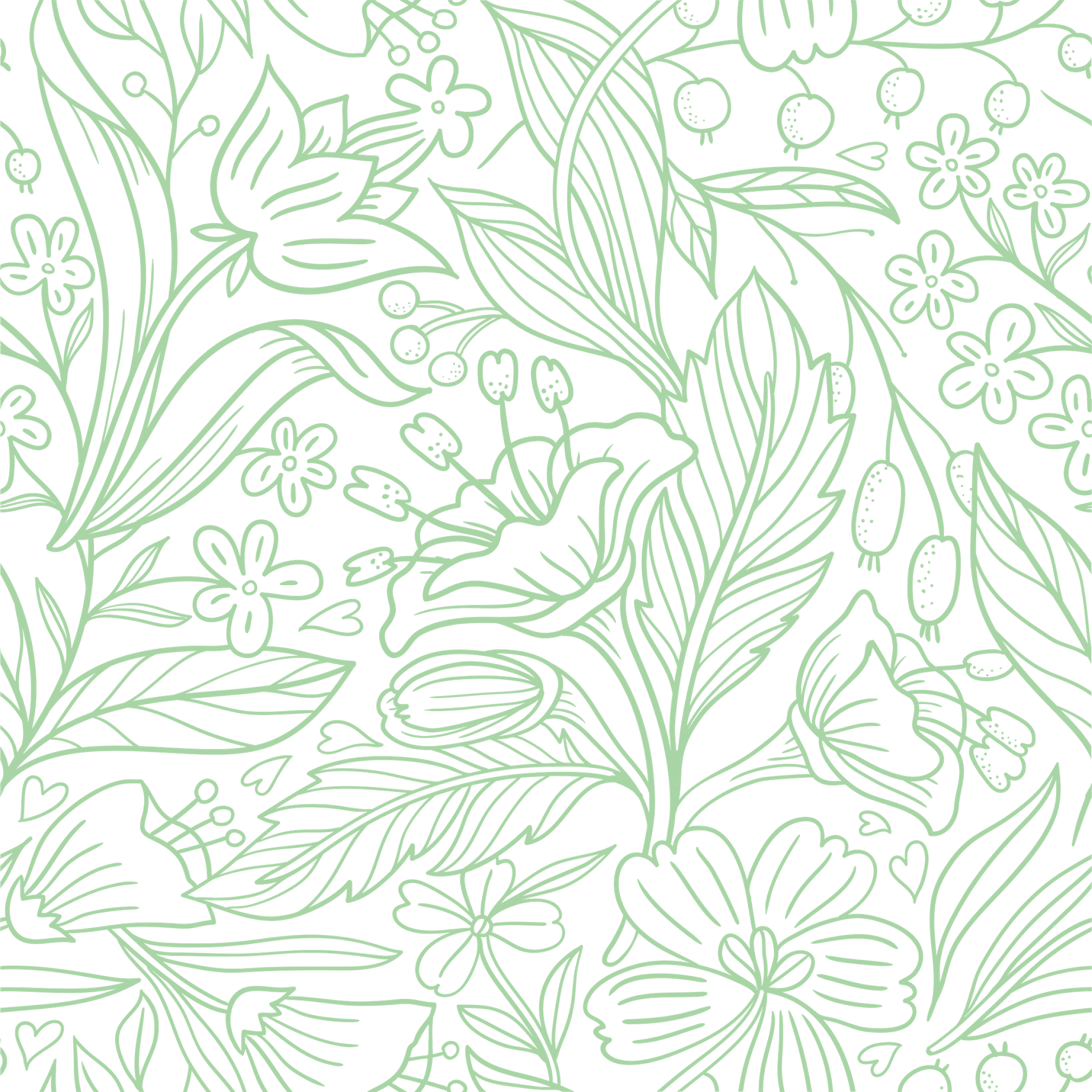 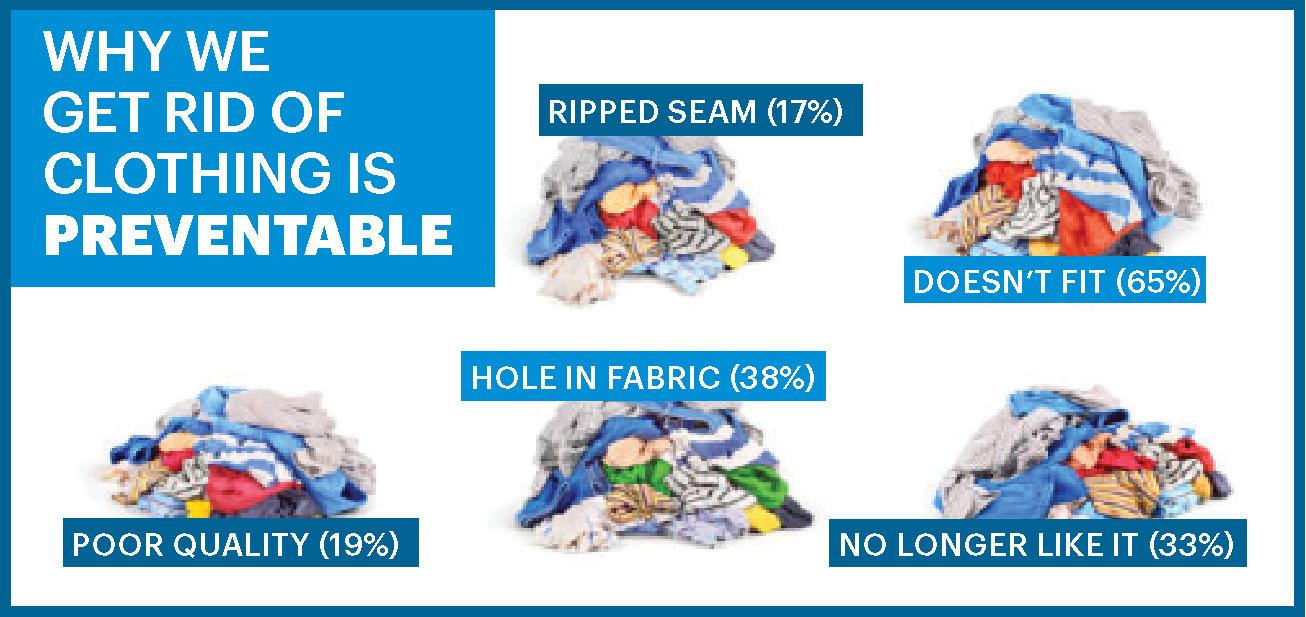 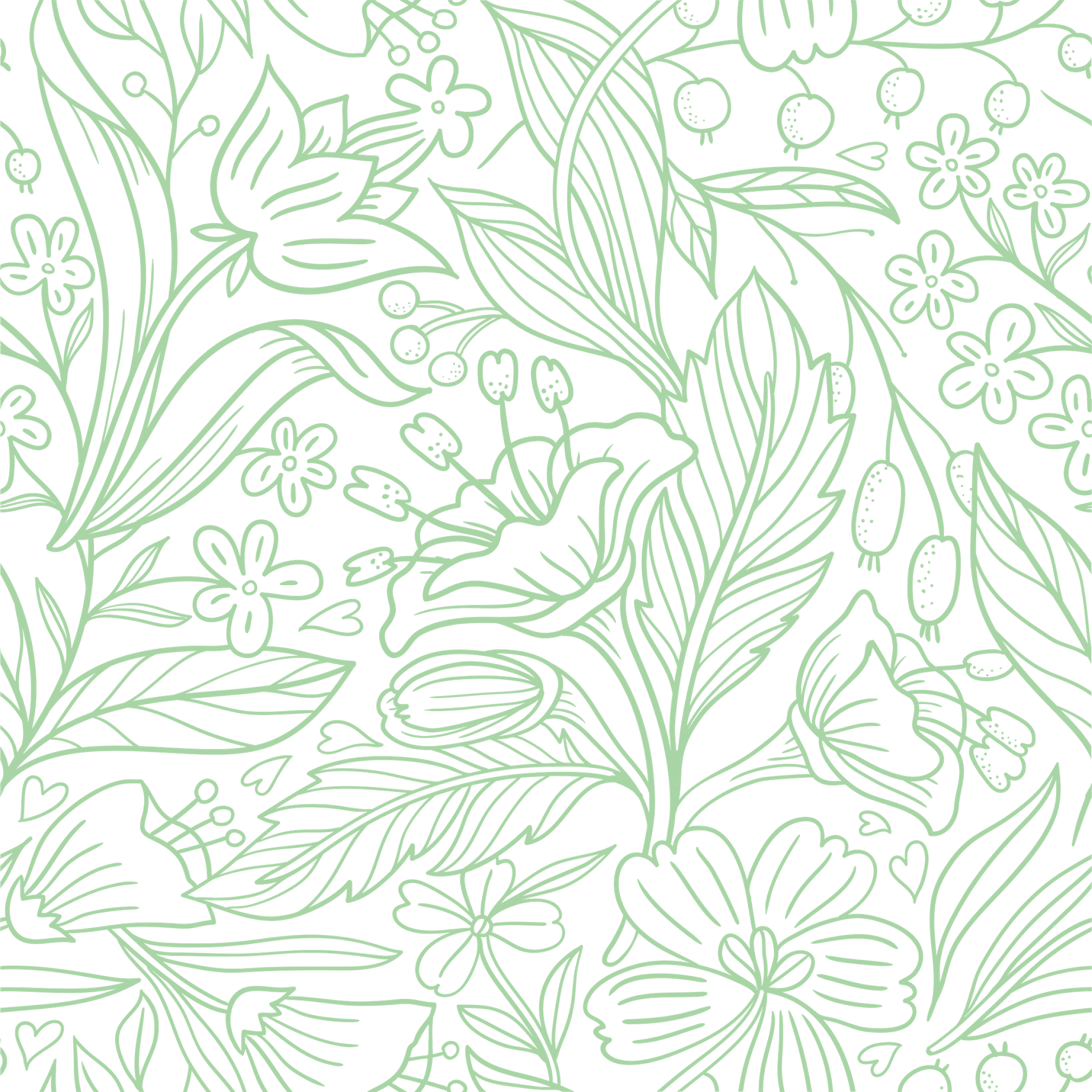 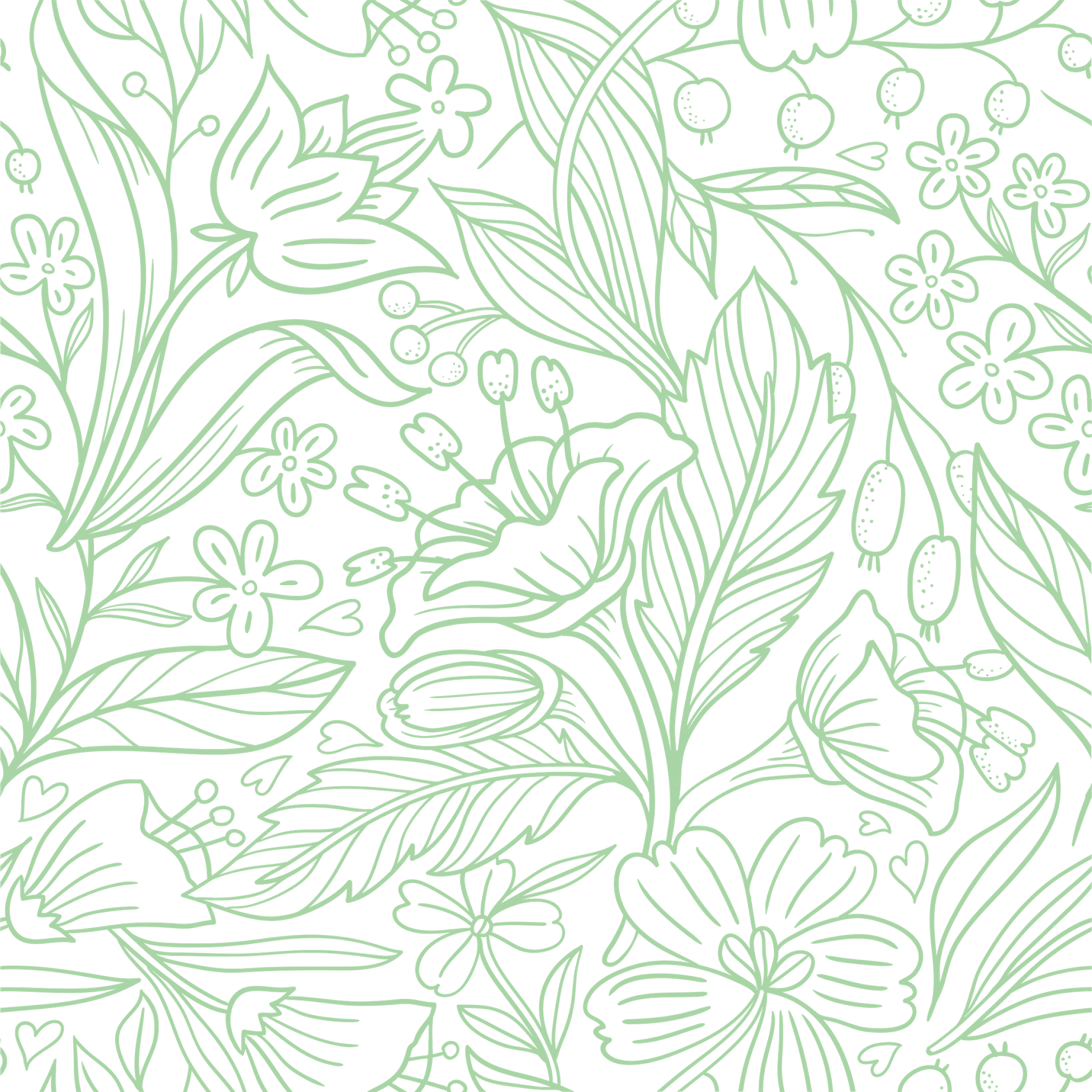 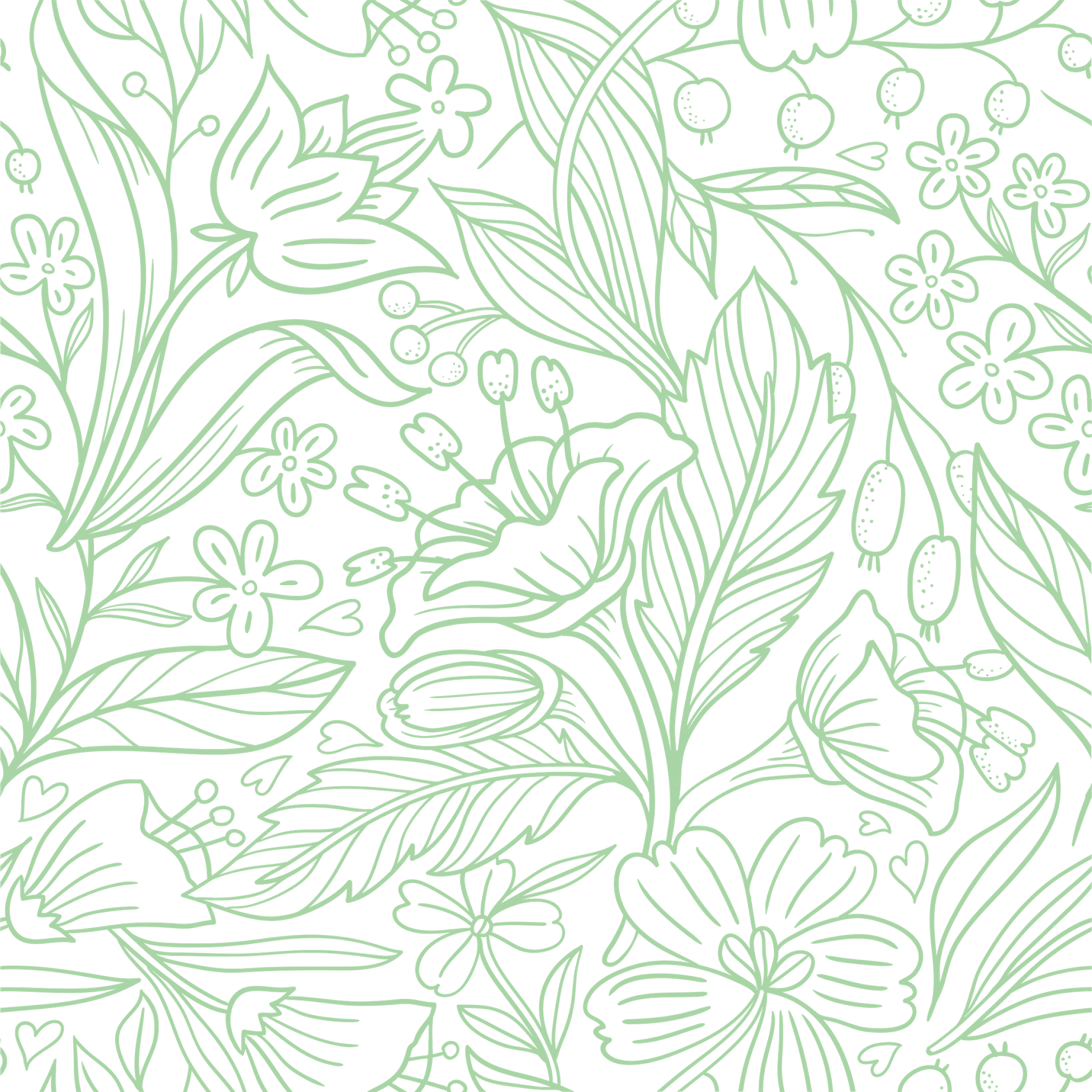 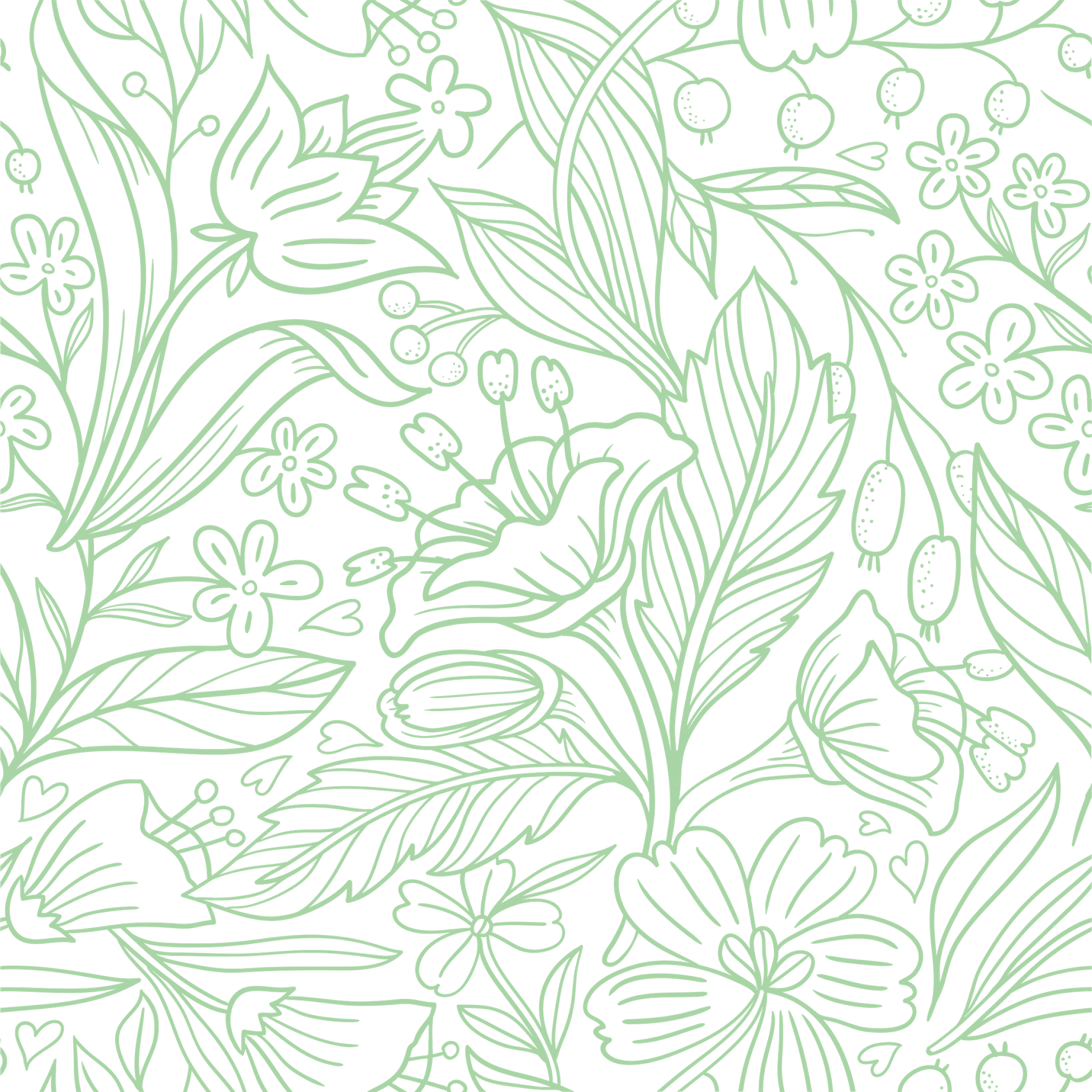 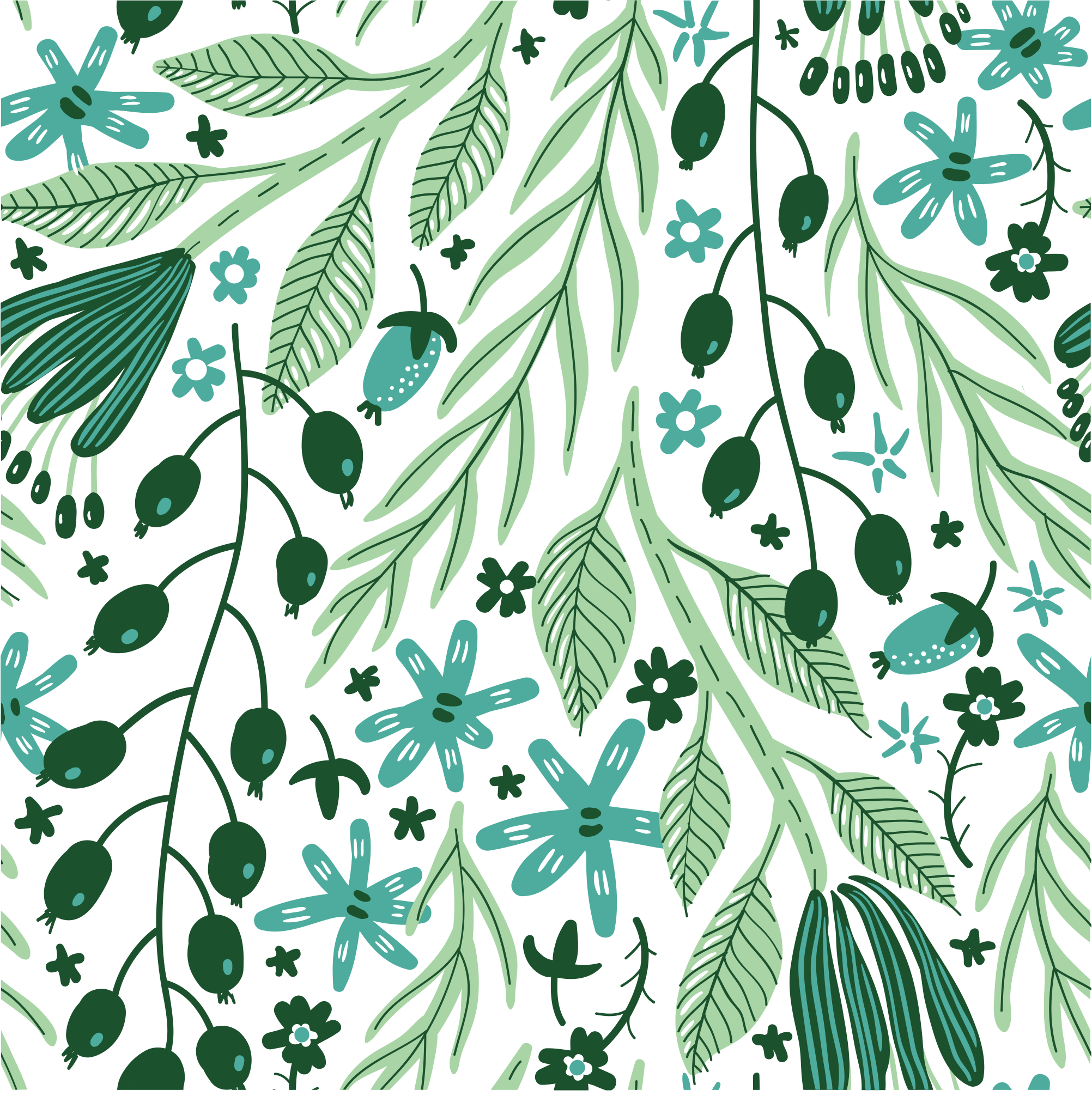 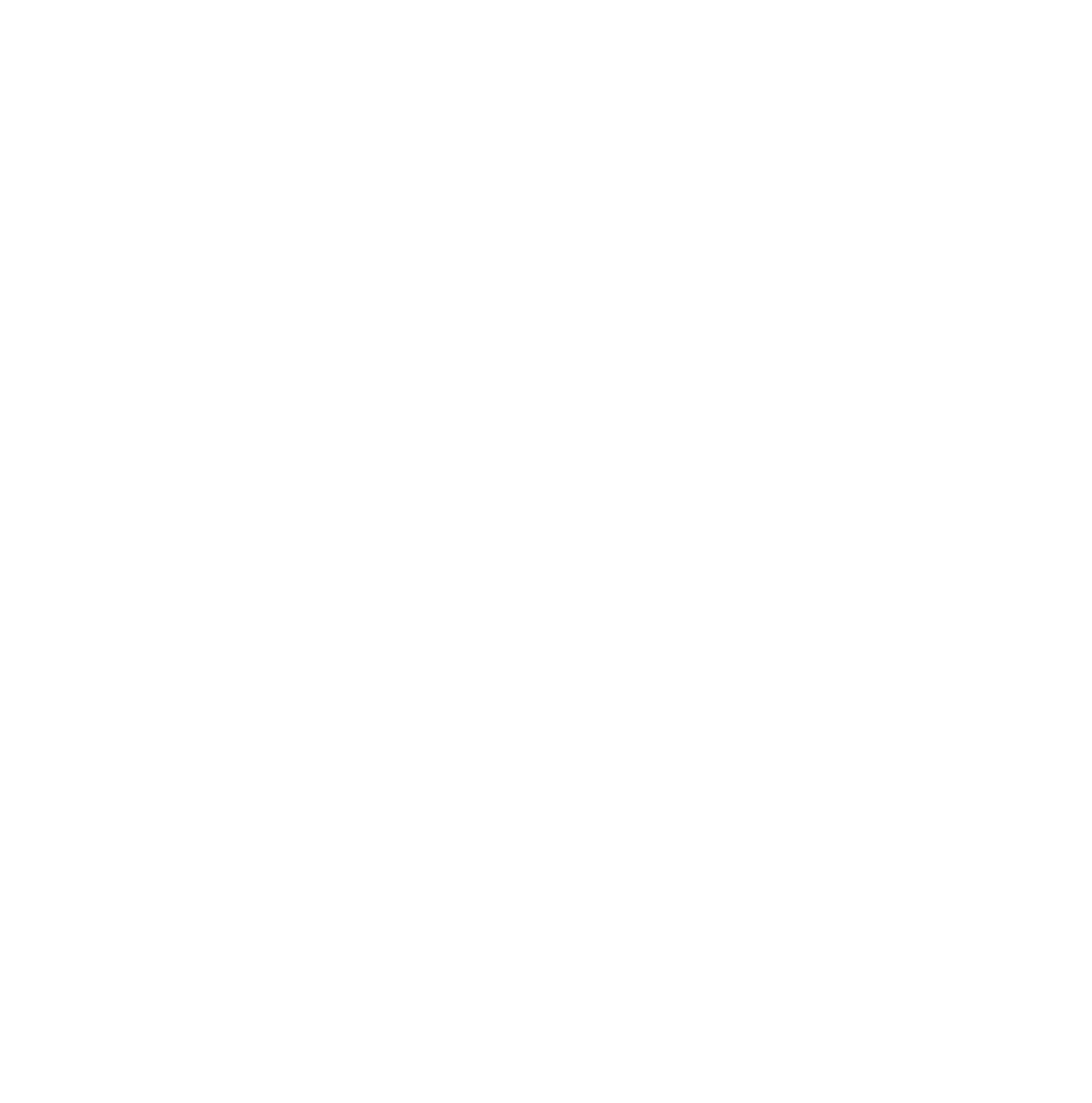 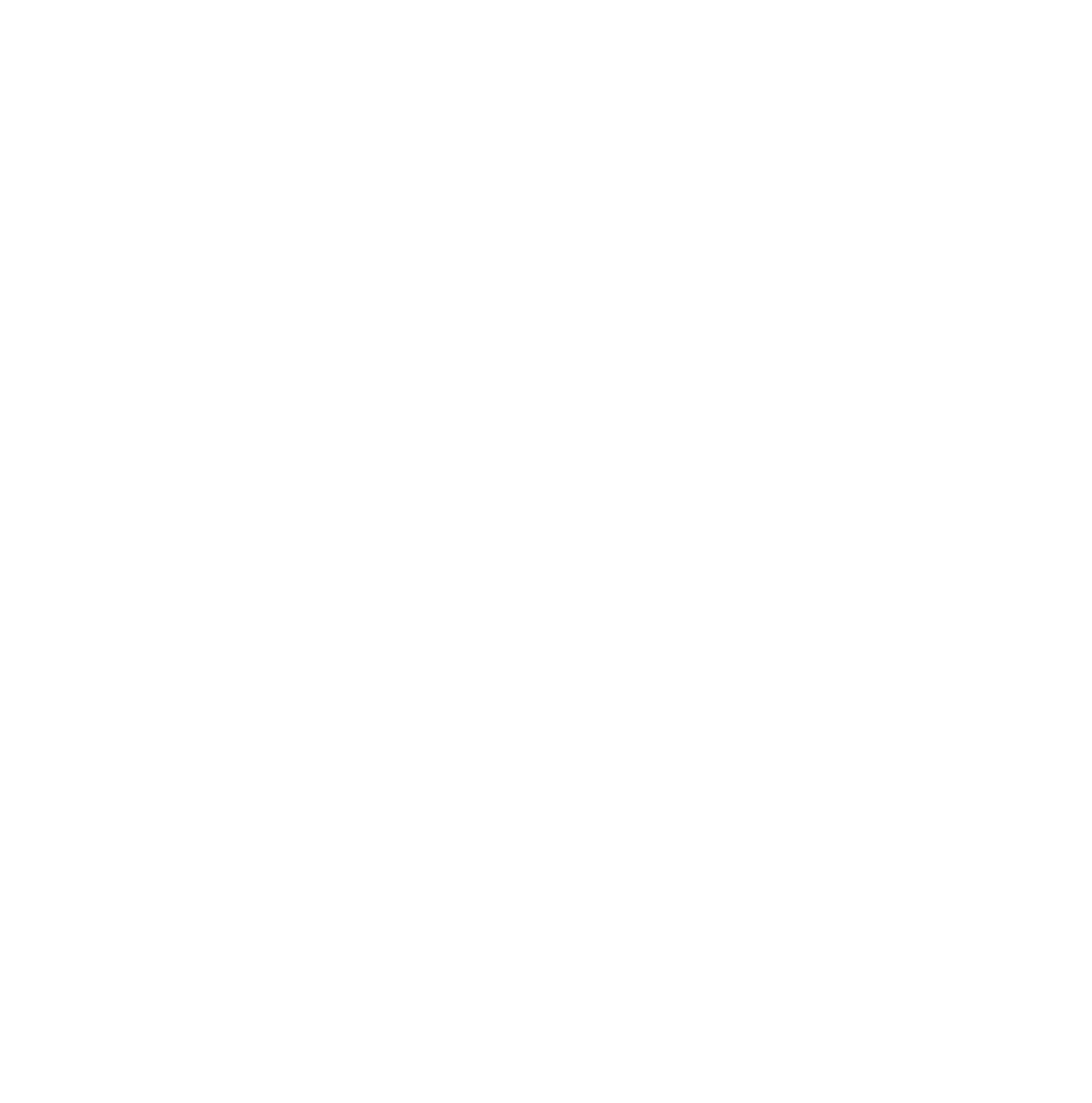 MEND
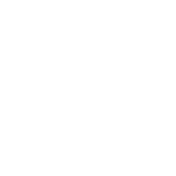 UPCYCLE
The Environmental 
Center
Repair Café (4/26)
Maker Space
DIY Cave
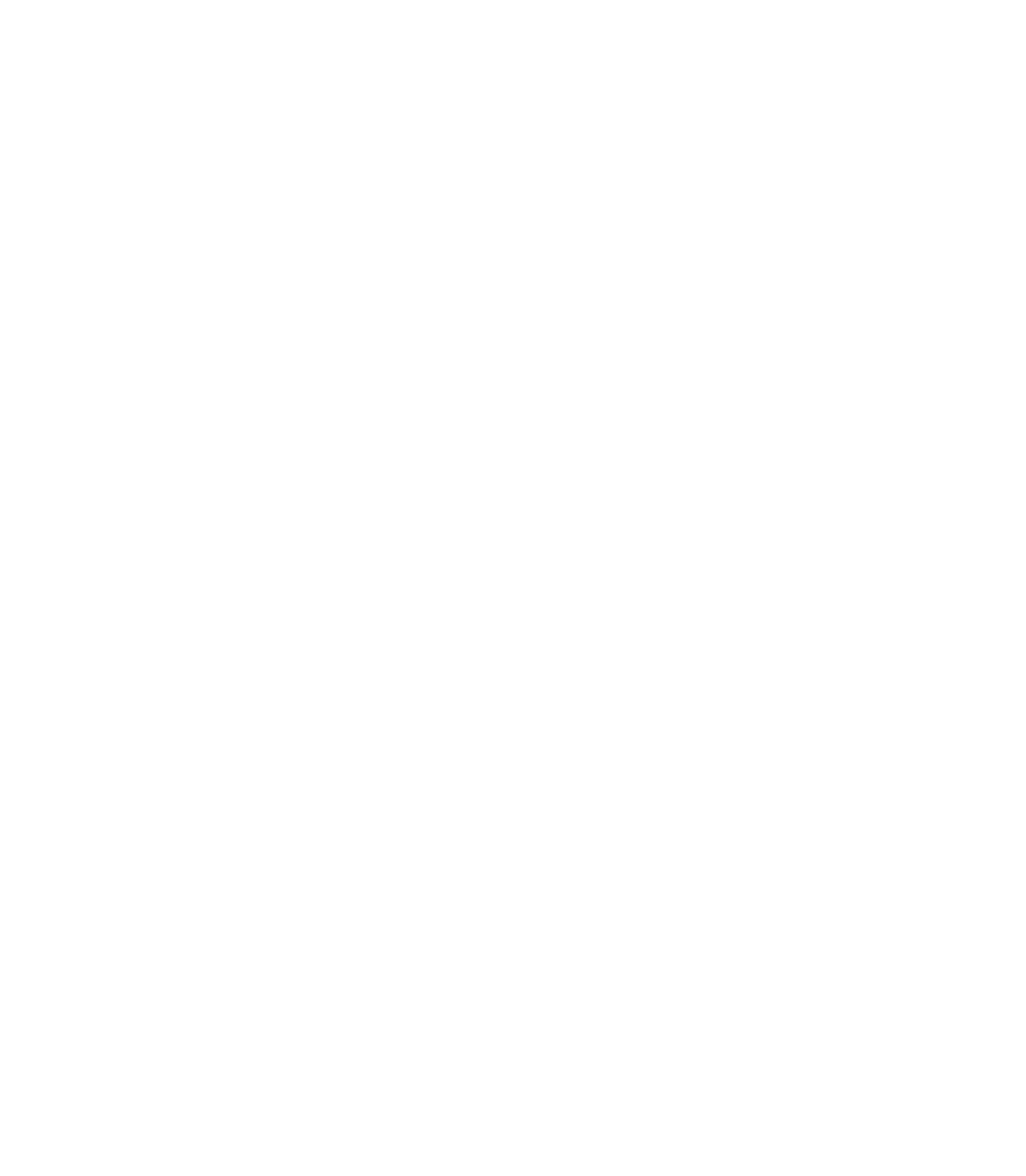 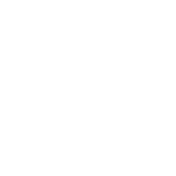 RECYCLE
[Speaker Notes: Repair Café: at OSU-Cascades in partnership with The Environmental Center on 4/26 from 5:30pm-7:30pm (Clothing Connection-clothing exchange at the event)]
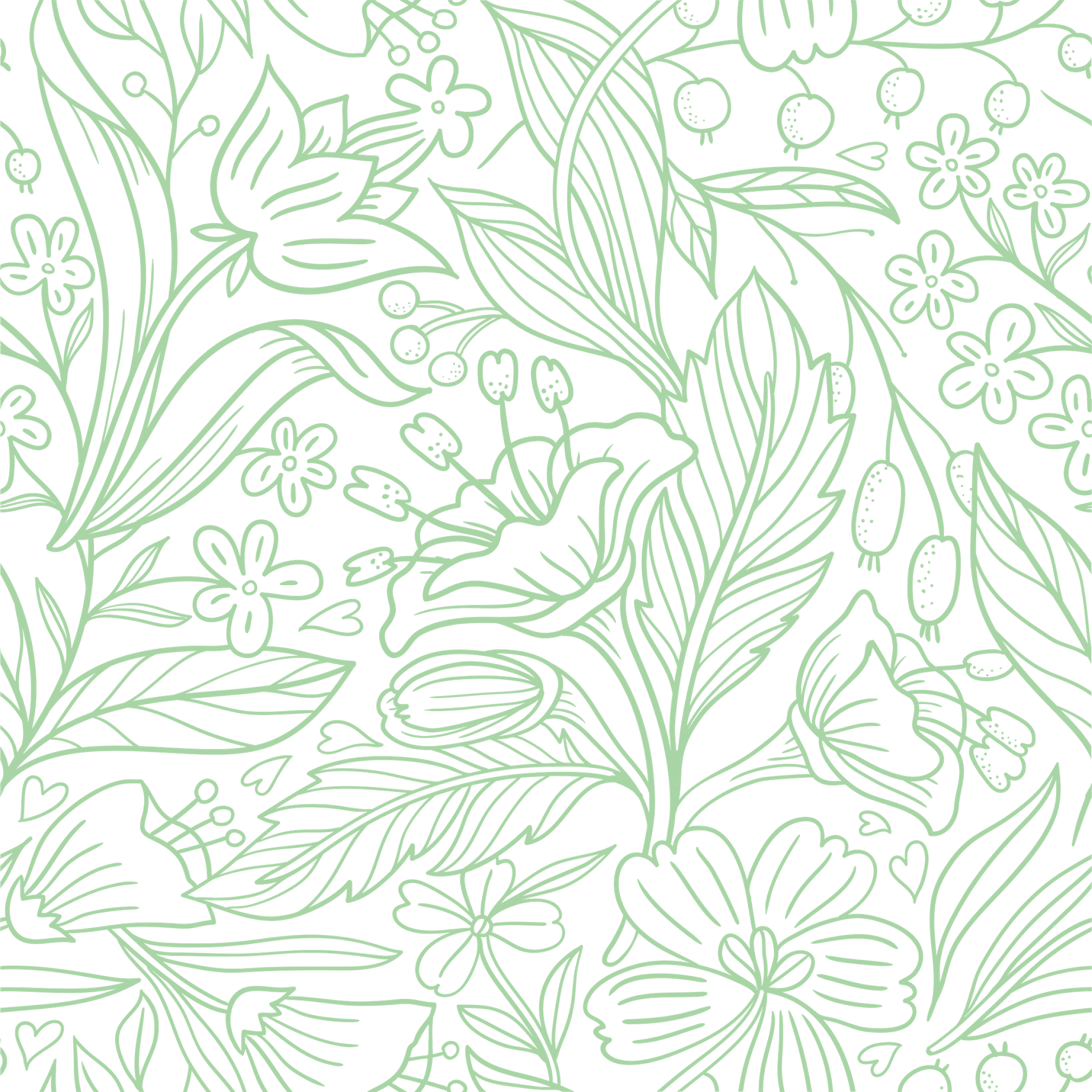 ORGANIC COTTON
Consumes less water, no GMO or chem

ORGANIC LINEN
Durable, biodegradable, little resources to grow

 MODAL
Made from beech trees

 HEMP
Fast-growing, little resources, antimicrobial

 PEACE SILK
Produced from silkworm cocoons, but doesn't harm them like traditional methods

Wool

Biodegrades naturally


BAMBOO
Fast-growing, little resources, antimicrobial

 Lyocell

Wood pulp, mainly from oak, birch, & eucalyptus trees
BEST FABRICS
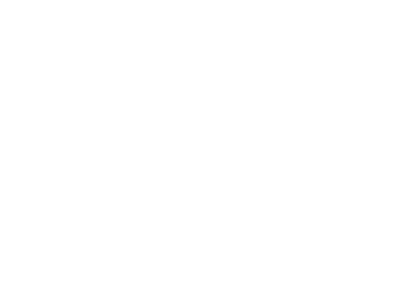 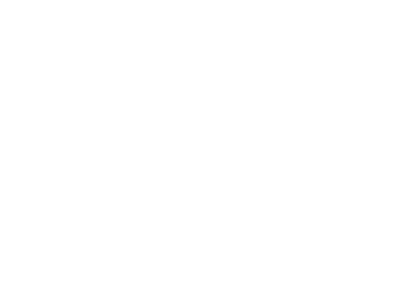 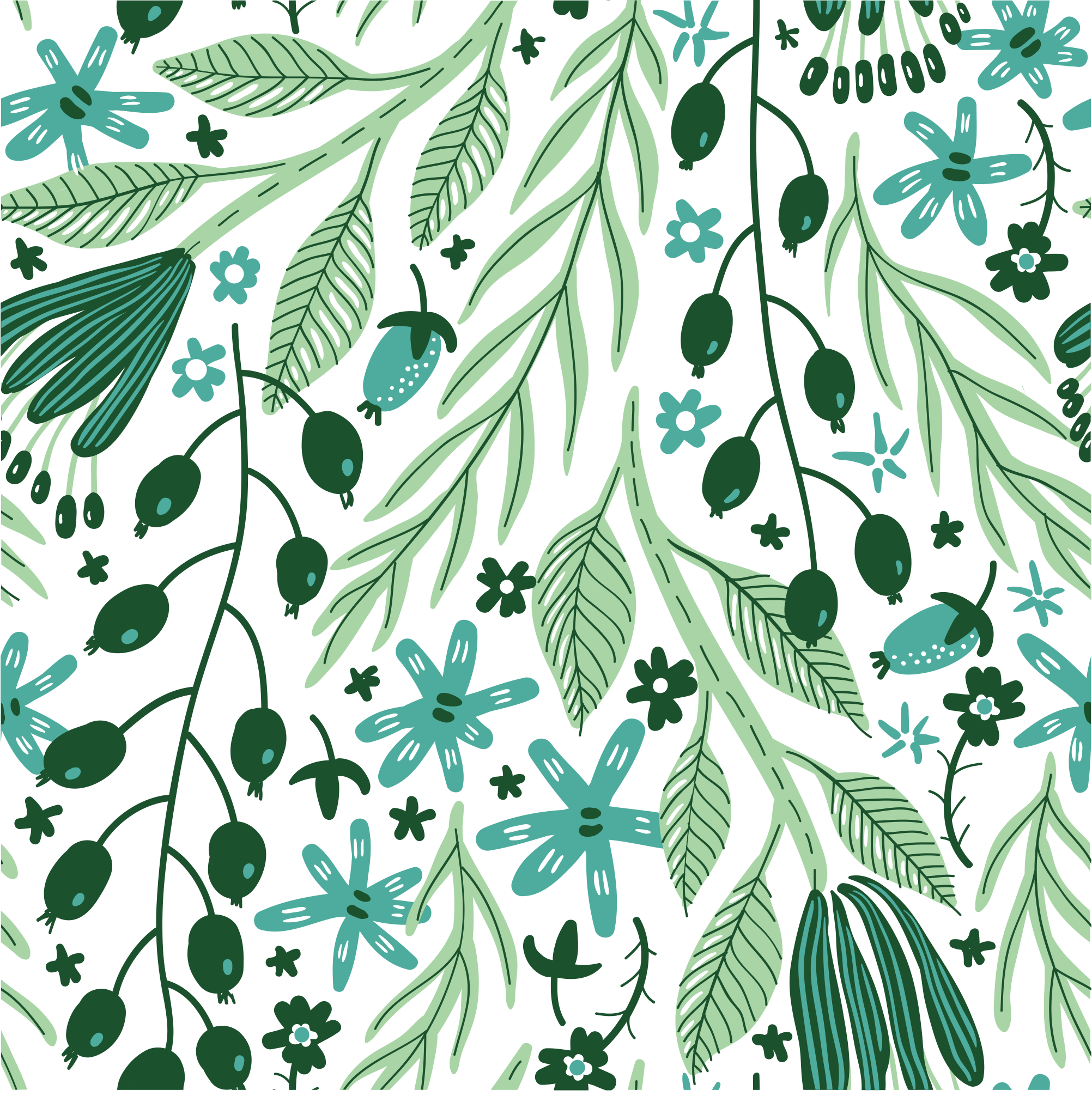 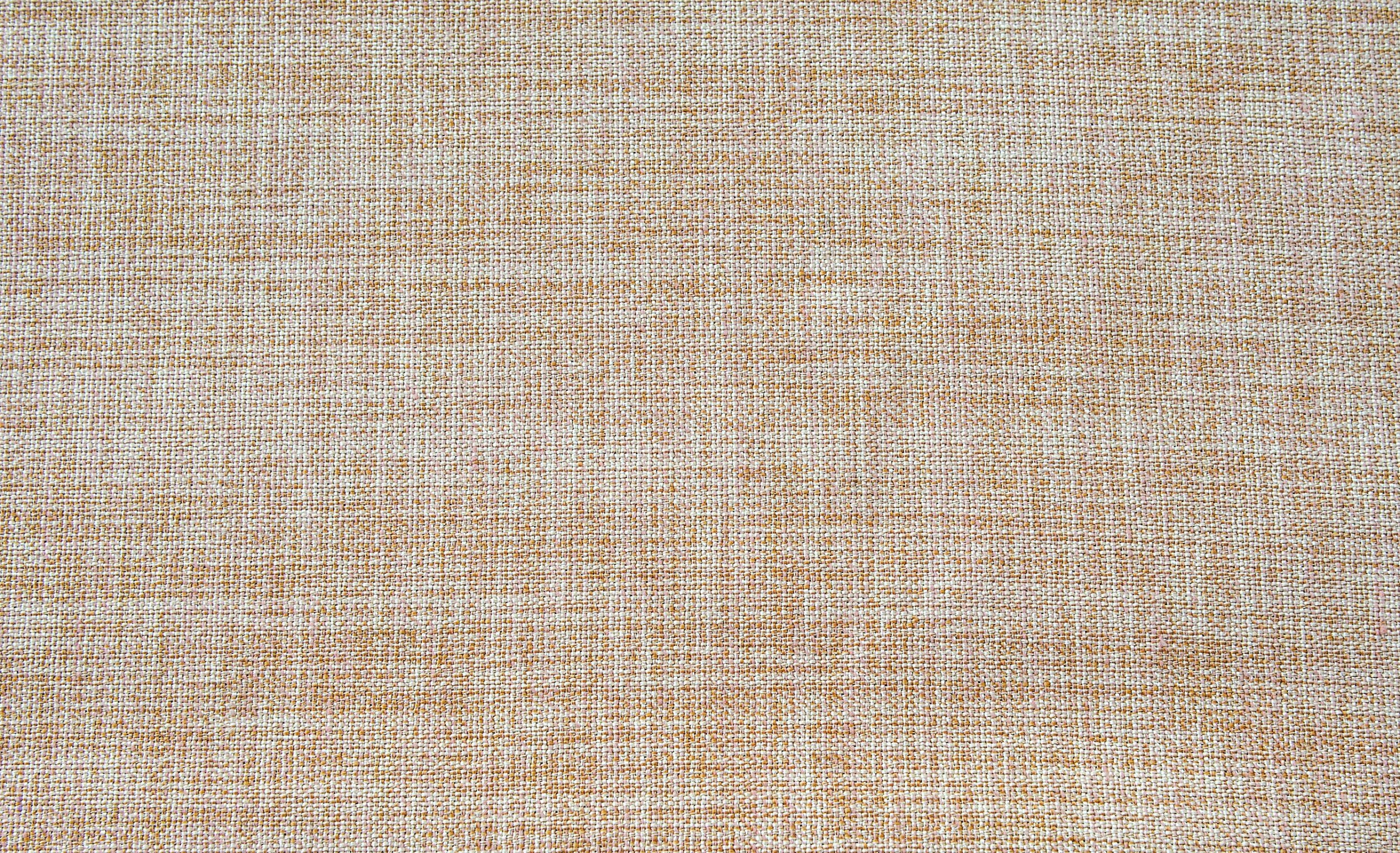 “FAST FASHION IS NOT FREE. SOMEONE SOMEWHERE IS PAYING.”
 

- Lucy Siegle, journalist and author of books including To Die For: Is Fashion Wearing Out the World, and We Are What We Wear: unravelling fast fashion and the collapse of Rana Plaza
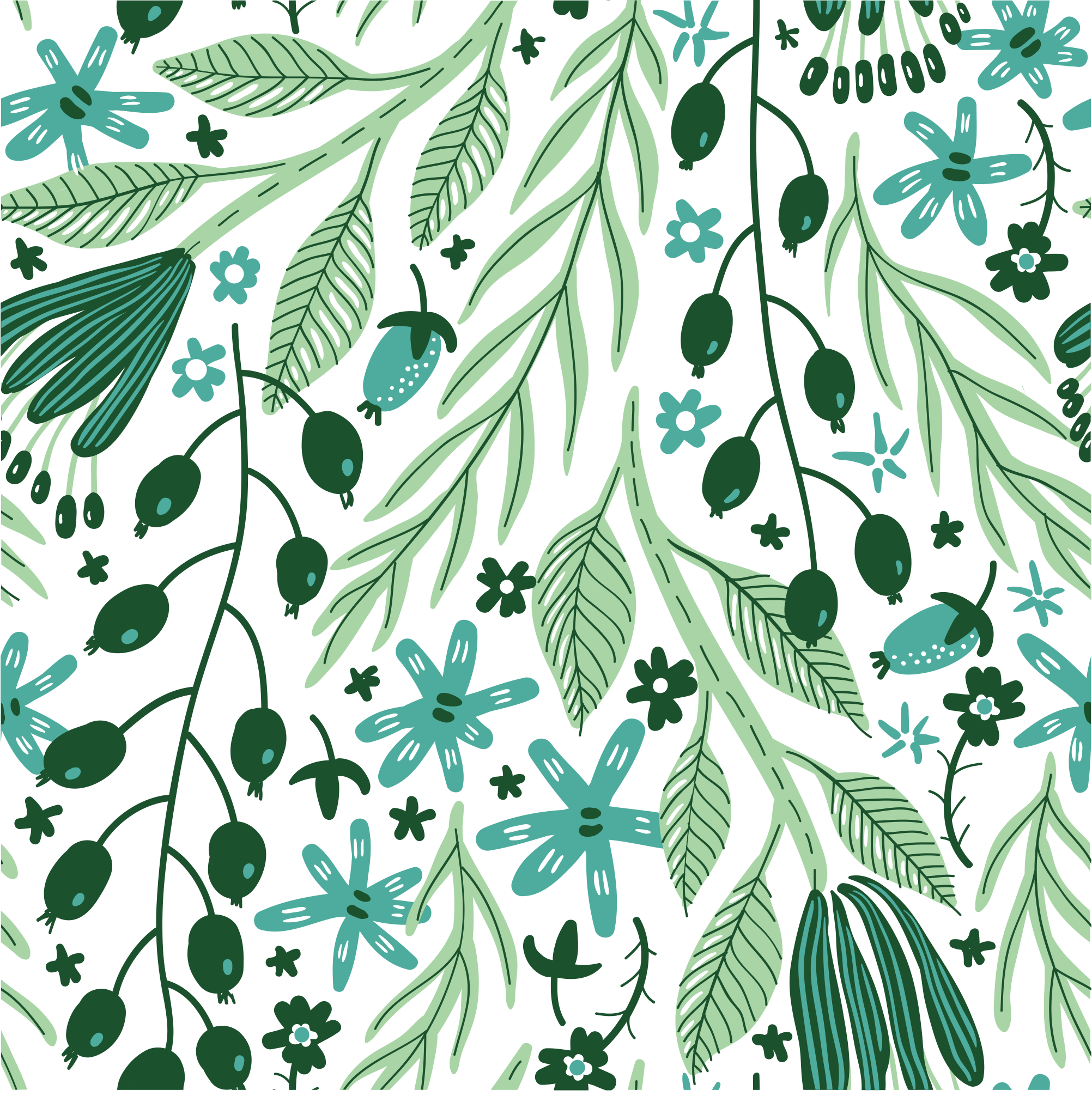 EARTHDAY.ORG
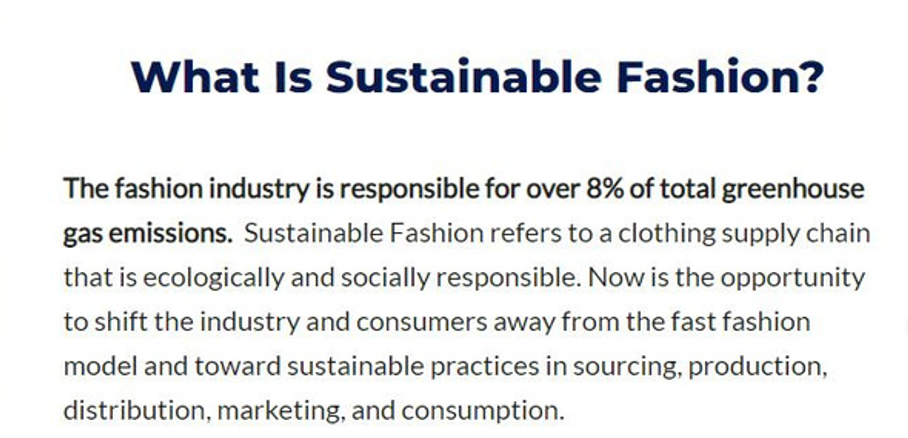 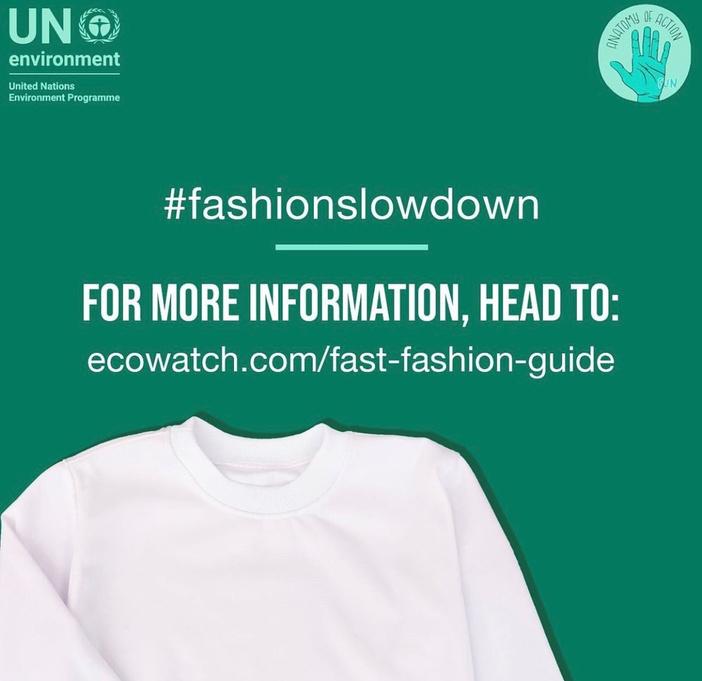 [Speaker Notes: Earthday.org has great tips on becoming more sustainable (fashion included).]
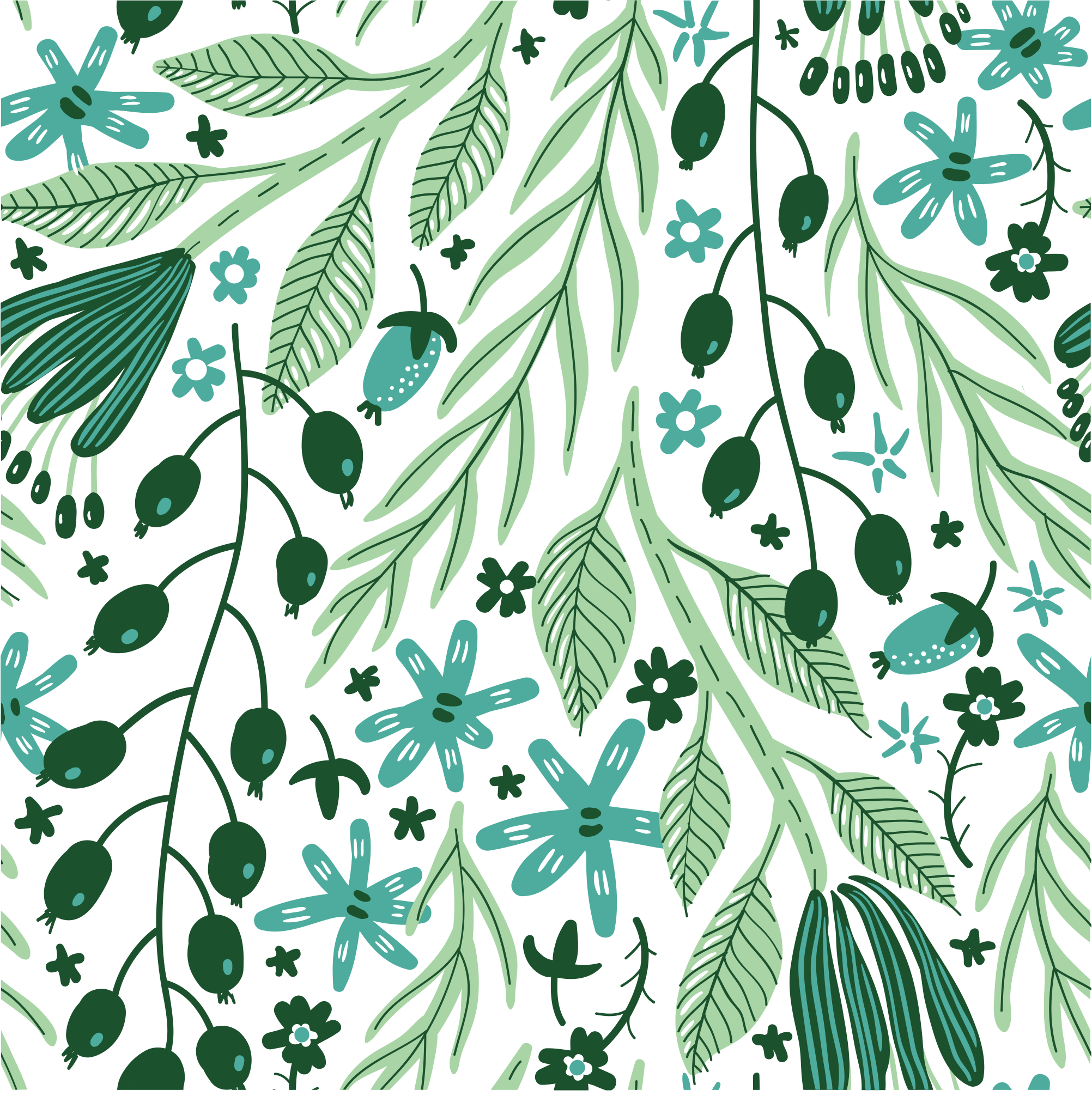 Clothing Connection Stats.

Shirts/Sweaters: 258
Pants: 88
Skirts/Dresses: 48
Athletic/Outdoor: 28
Coats/Winter Gear: 59
Shoes: 29
Accessories/Other: 77
Total: 587 items 
COCC: 105 students
OSU-C: 43 students
[Speaker Notes: October data, and we may be seeing more and more visitors as the word spreads. We think we are experiencing an increasing number of shoppers each month. This is saving students money and diverting clothing from the landfill.]
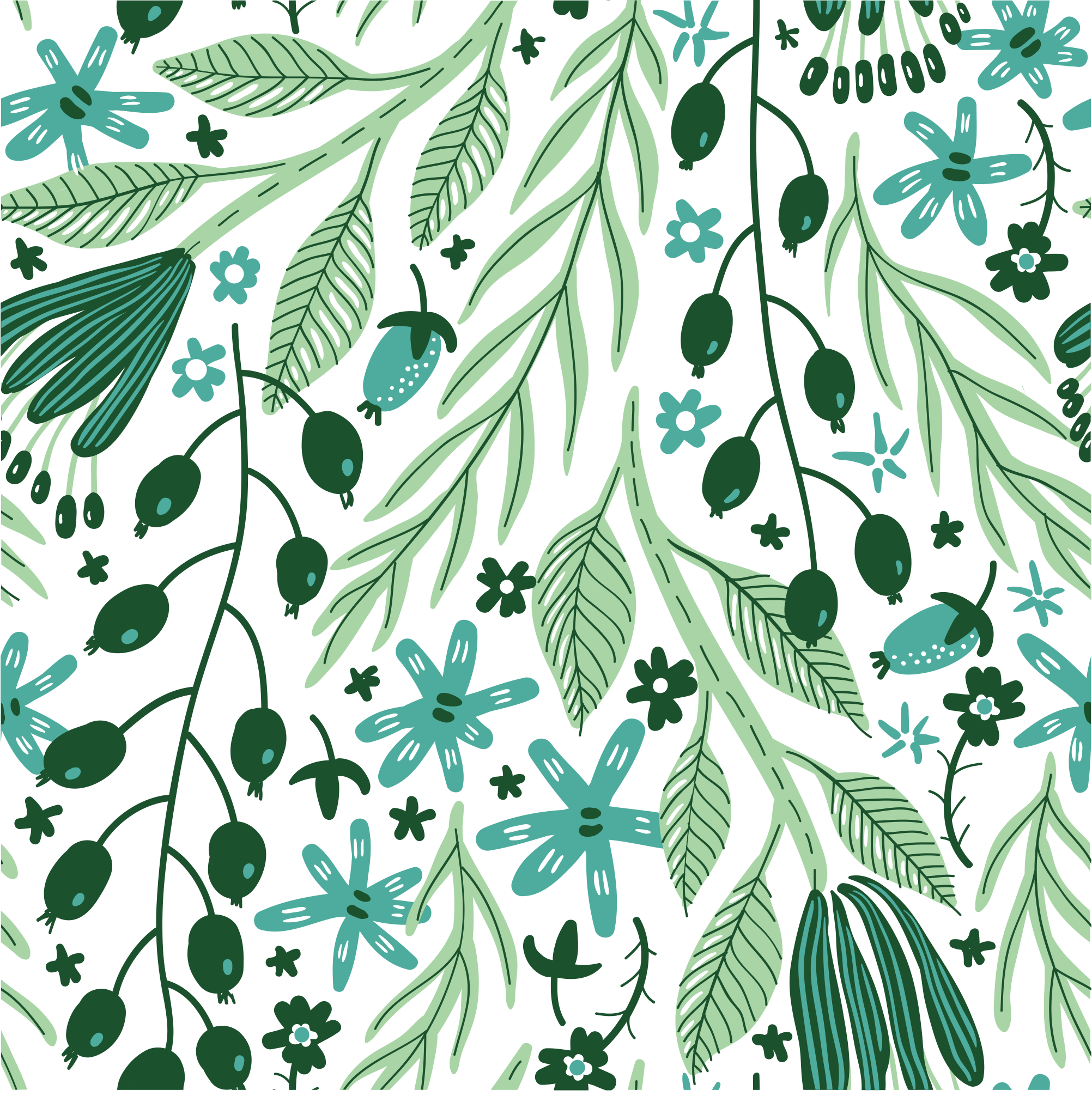 CLOTHING CONNECTION IS A FREE RESOURCE FOR COCC & OSU-CASCADES STUDENTS

COCC: Bend & Redmond campuses

OSU-Cascades: COCC Bend & Clothing Connection Monthly Pop-ups at OSU-Cascades
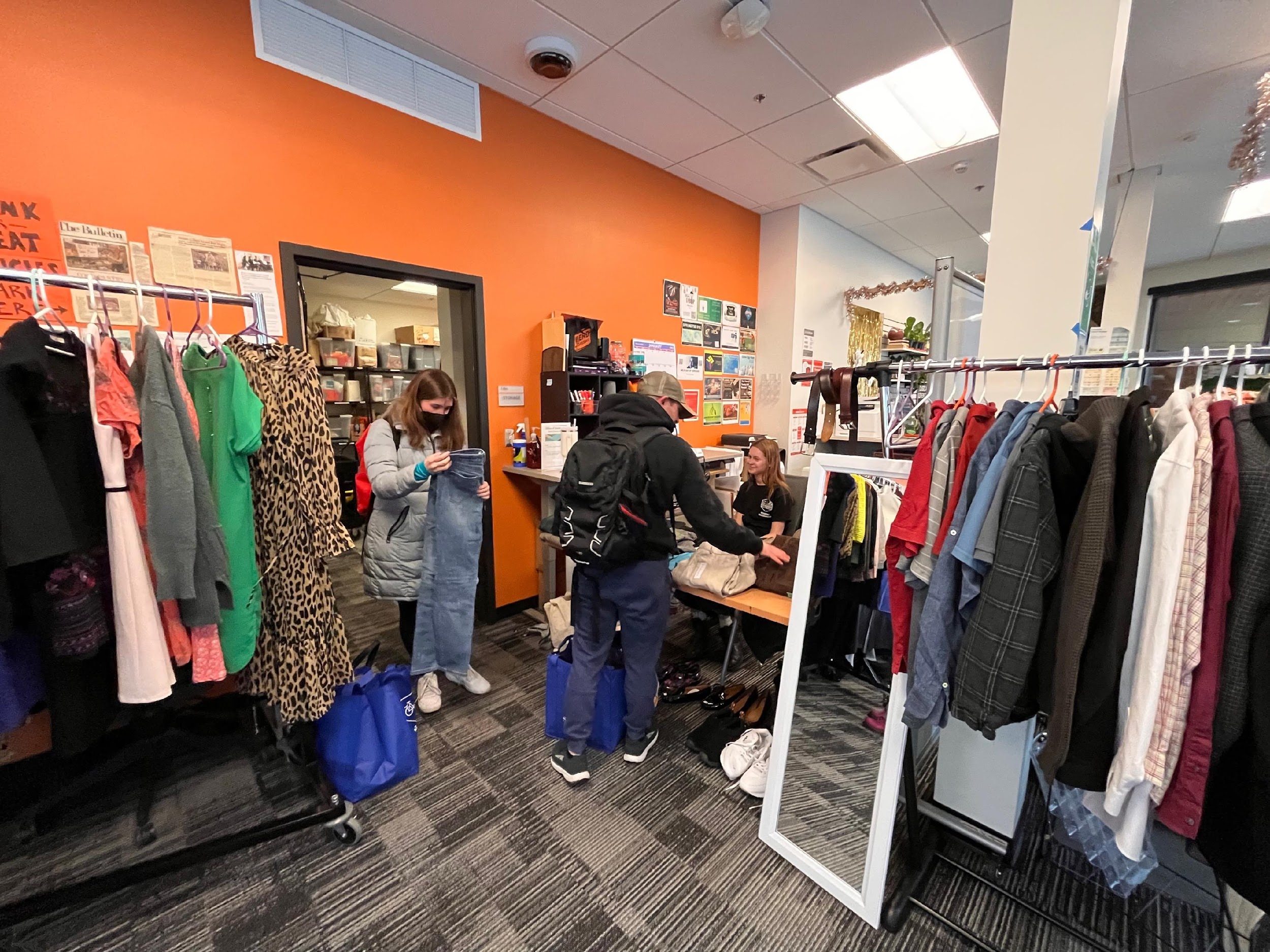 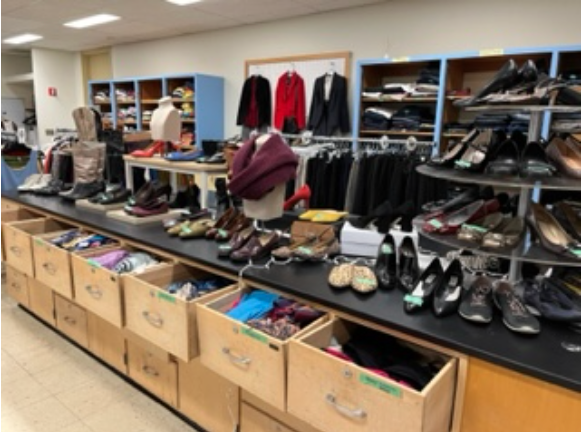 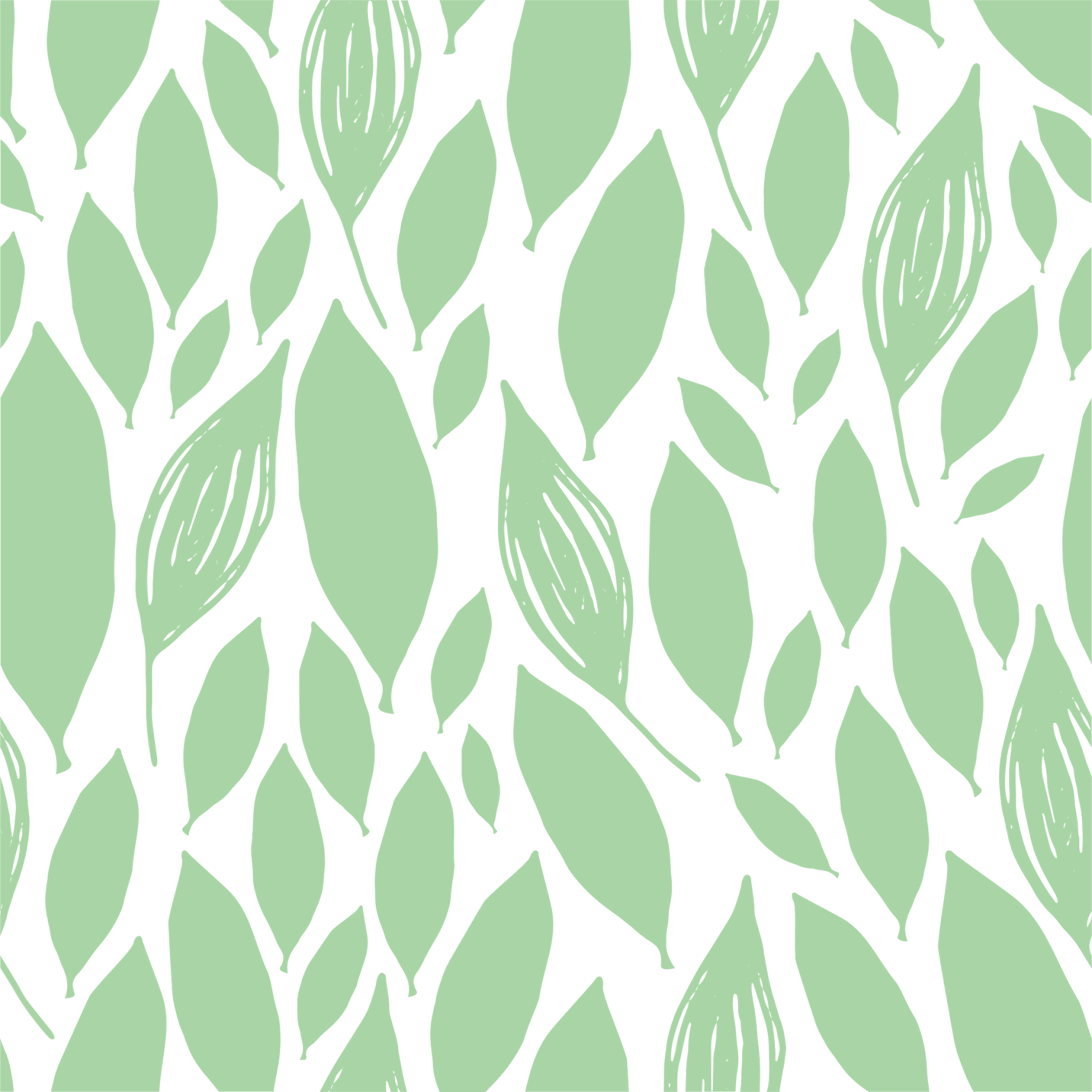 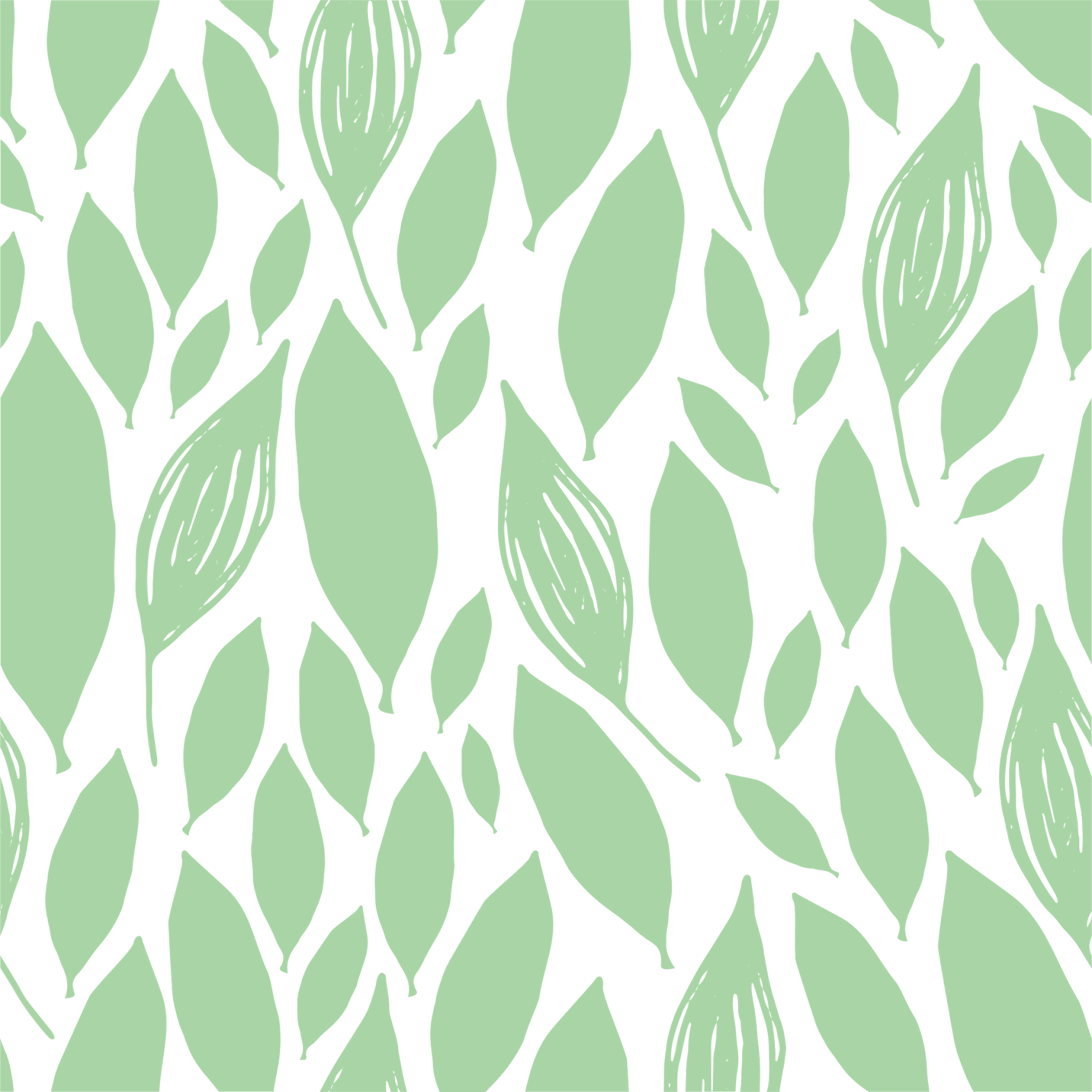 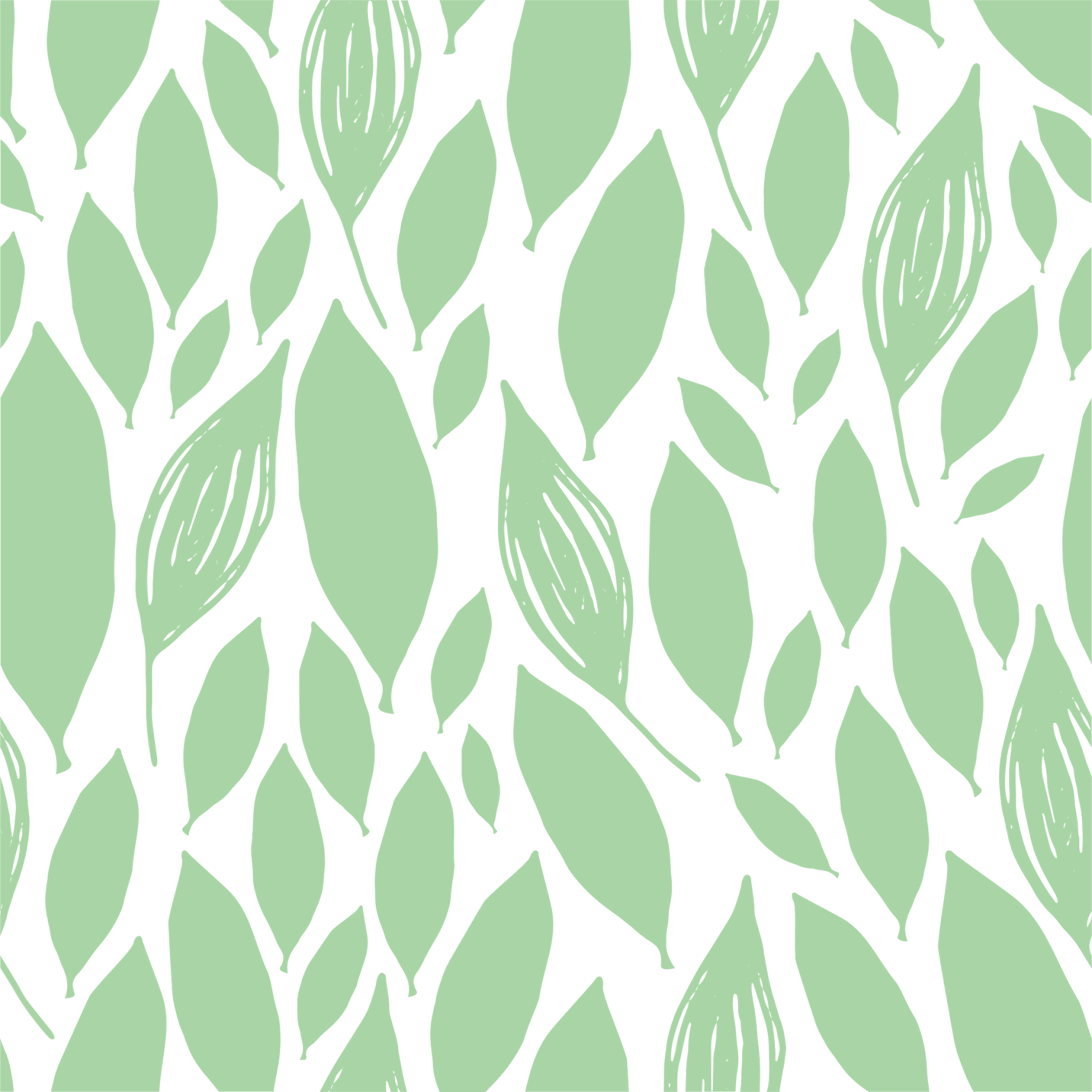 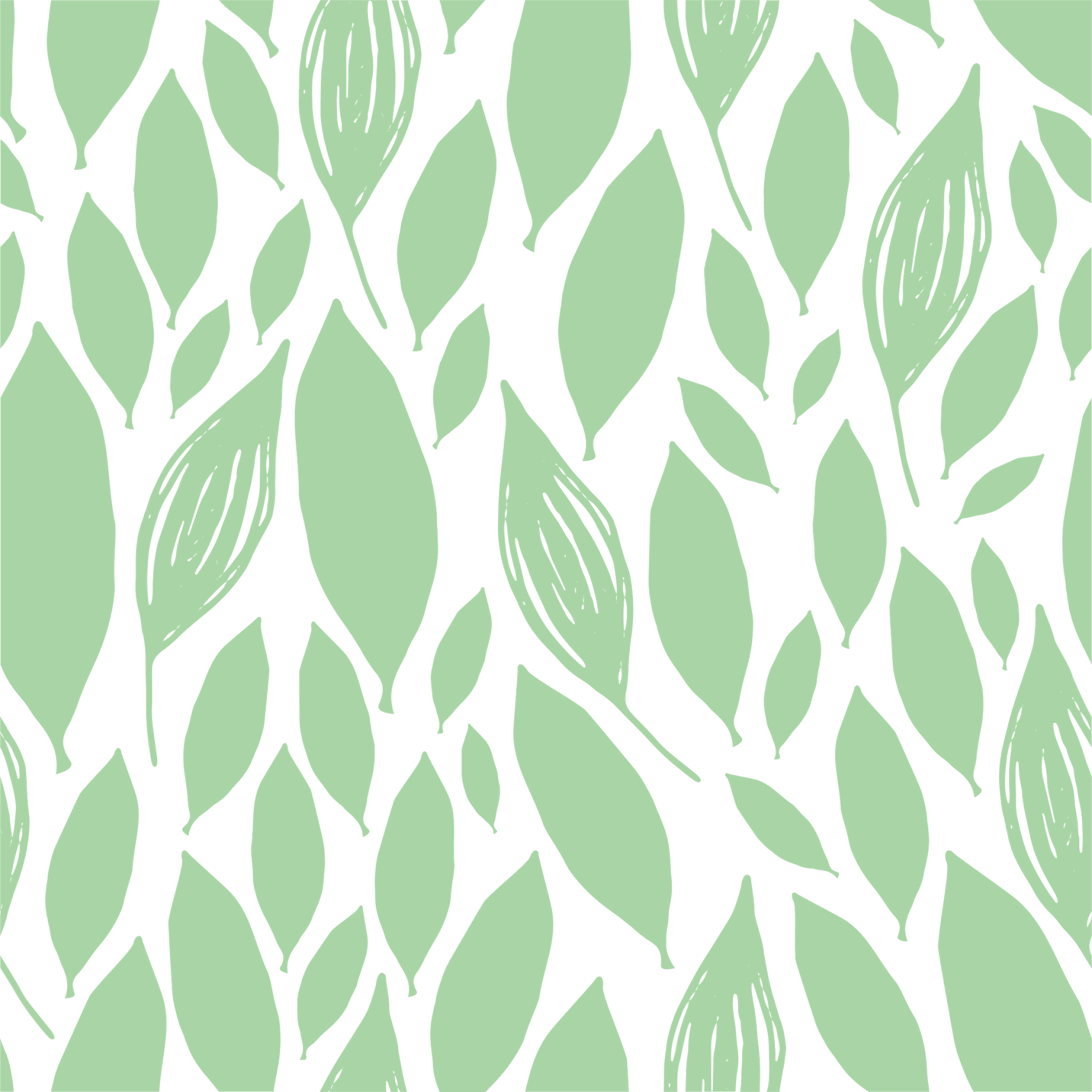 DONATION  & GIVEAWAYS

DON’T FORGET TO STOP BY THE SUSTAINABLE FASHION TABLE!
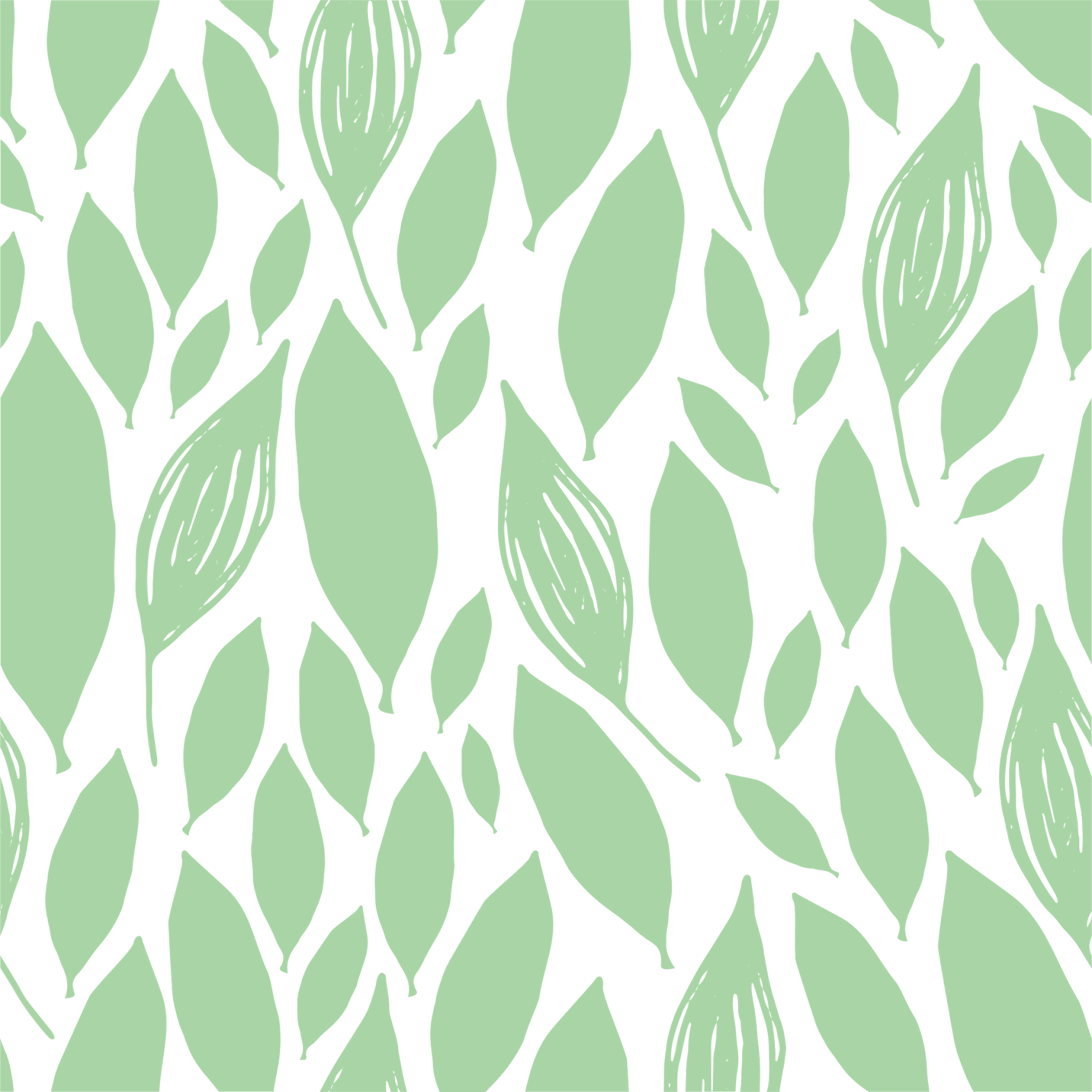 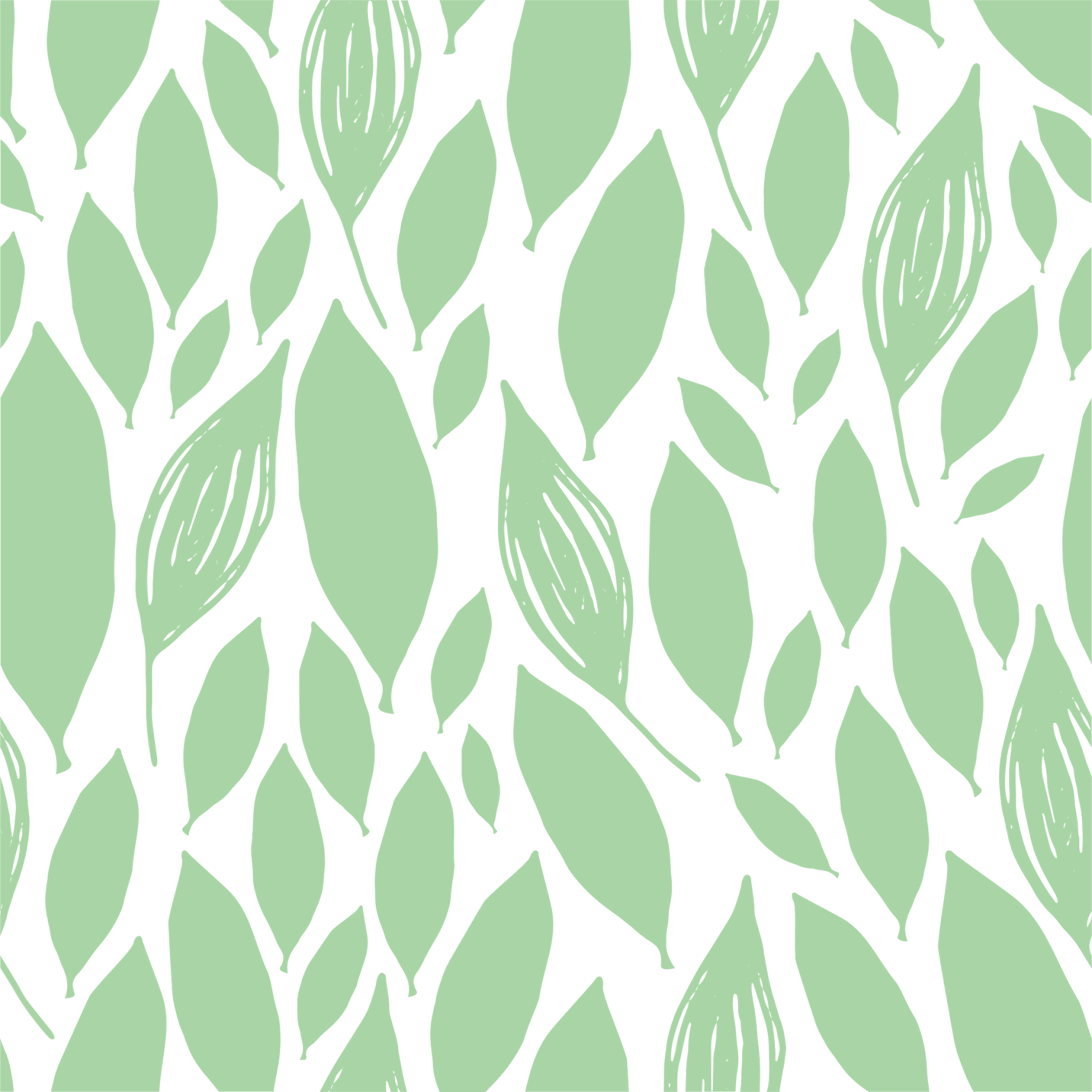 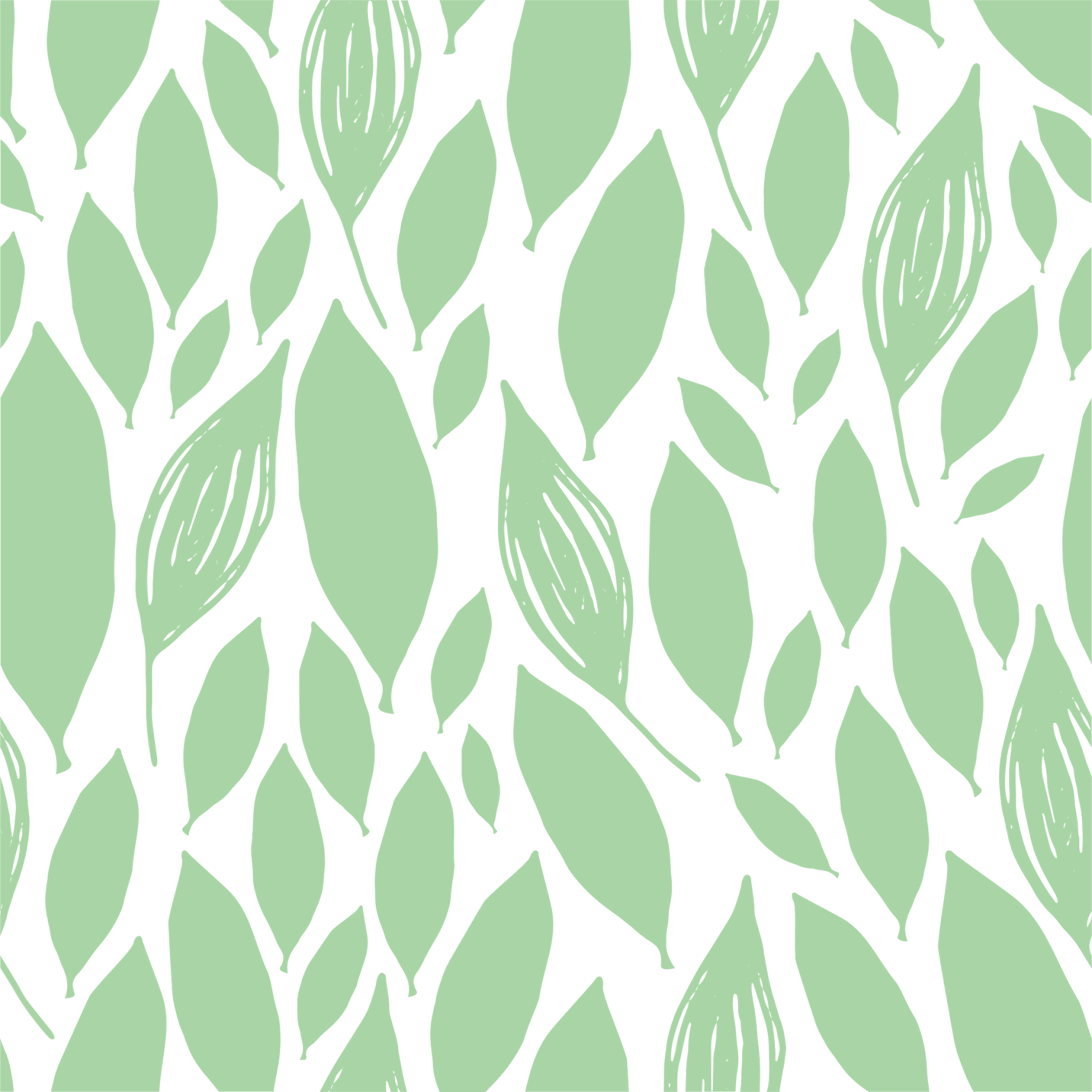 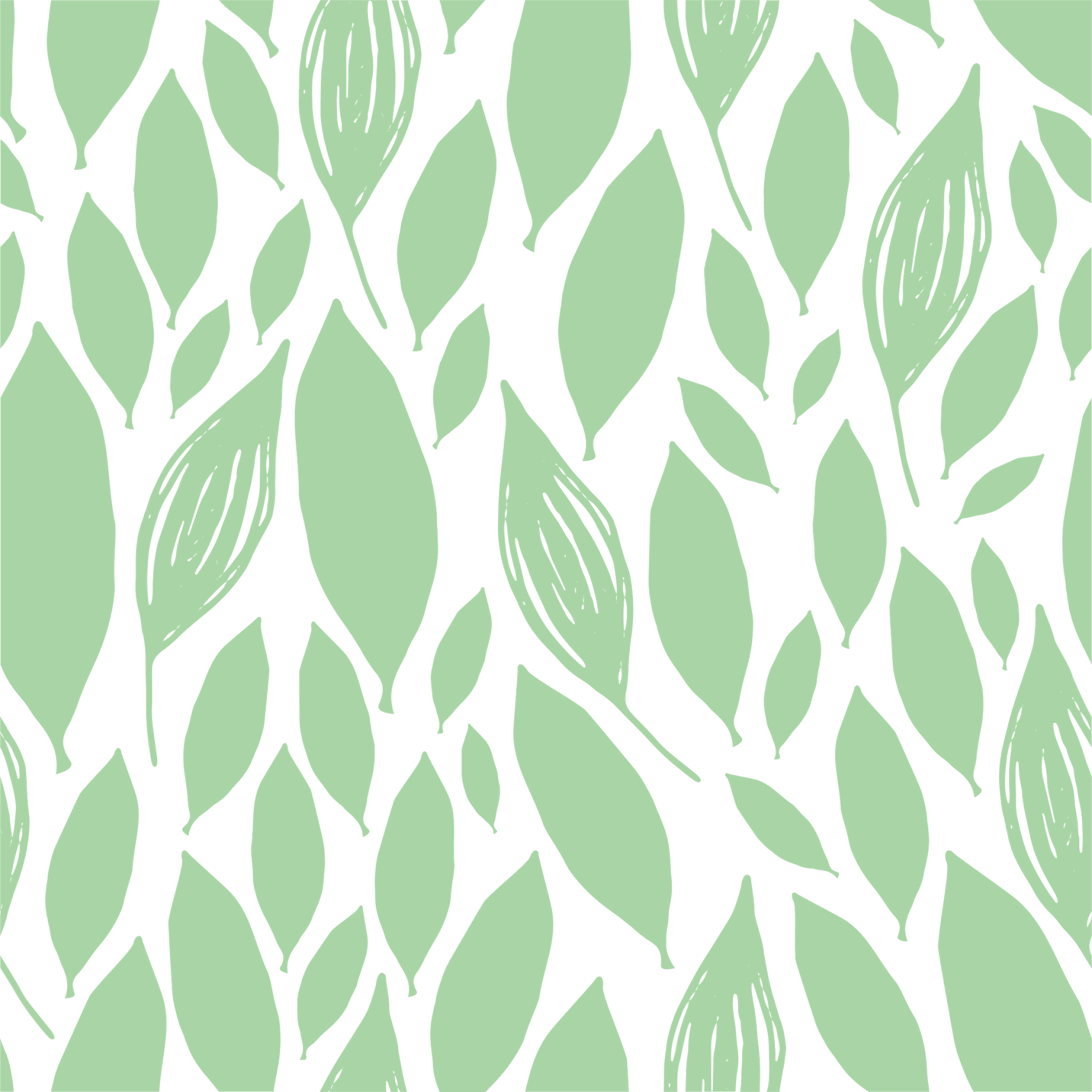 Ben and Allison:
Fashion Show MCs
HAPPY ALMOST
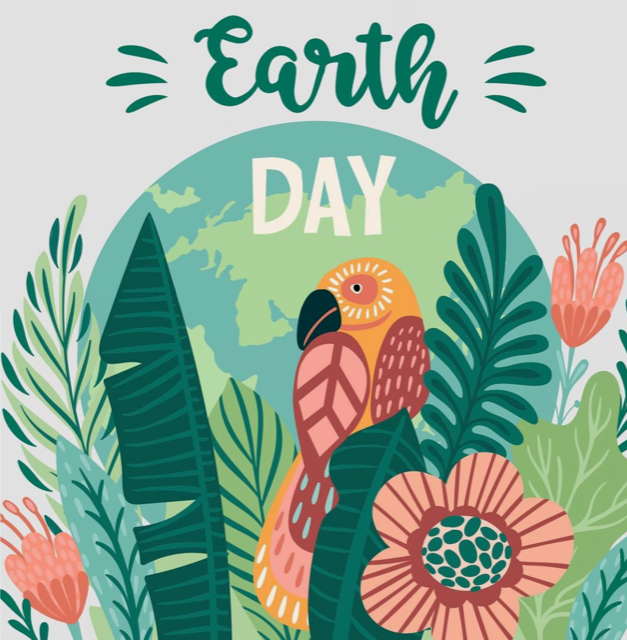 THANK YOU!
[Speaker Notes: Thank you to the organizers, volunteers, and donors.]